5.2 Quantum Theory and the Bohr Model of the Atom
Pages: 
250 - 260
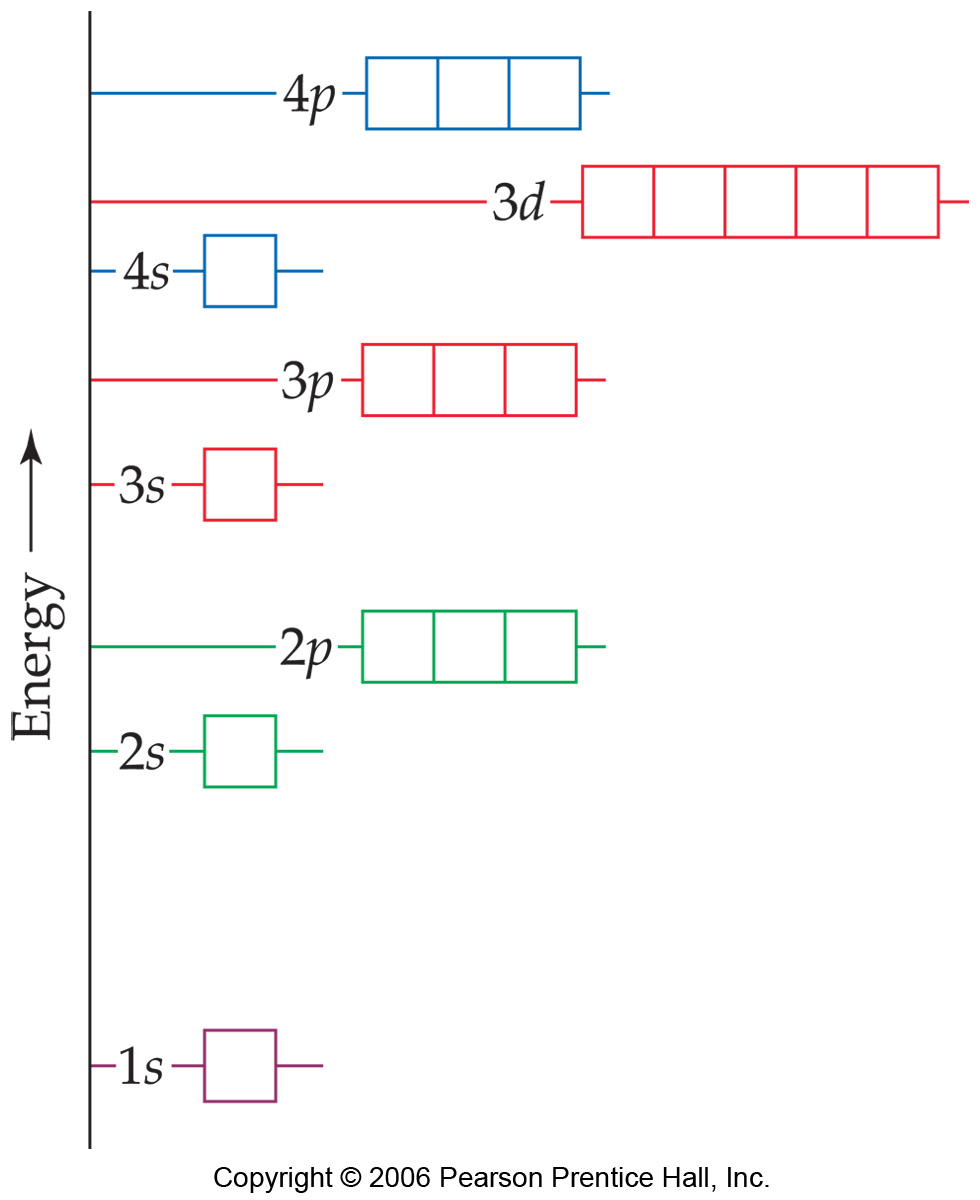 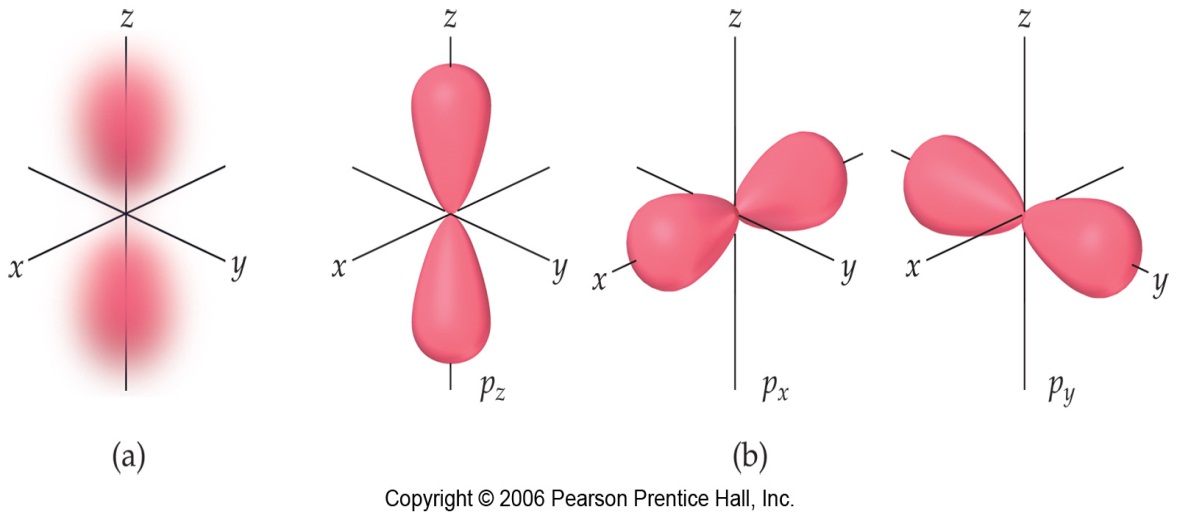 The Wave Nature of Light
The analysis of light helped us understand the electronic structure of atoms
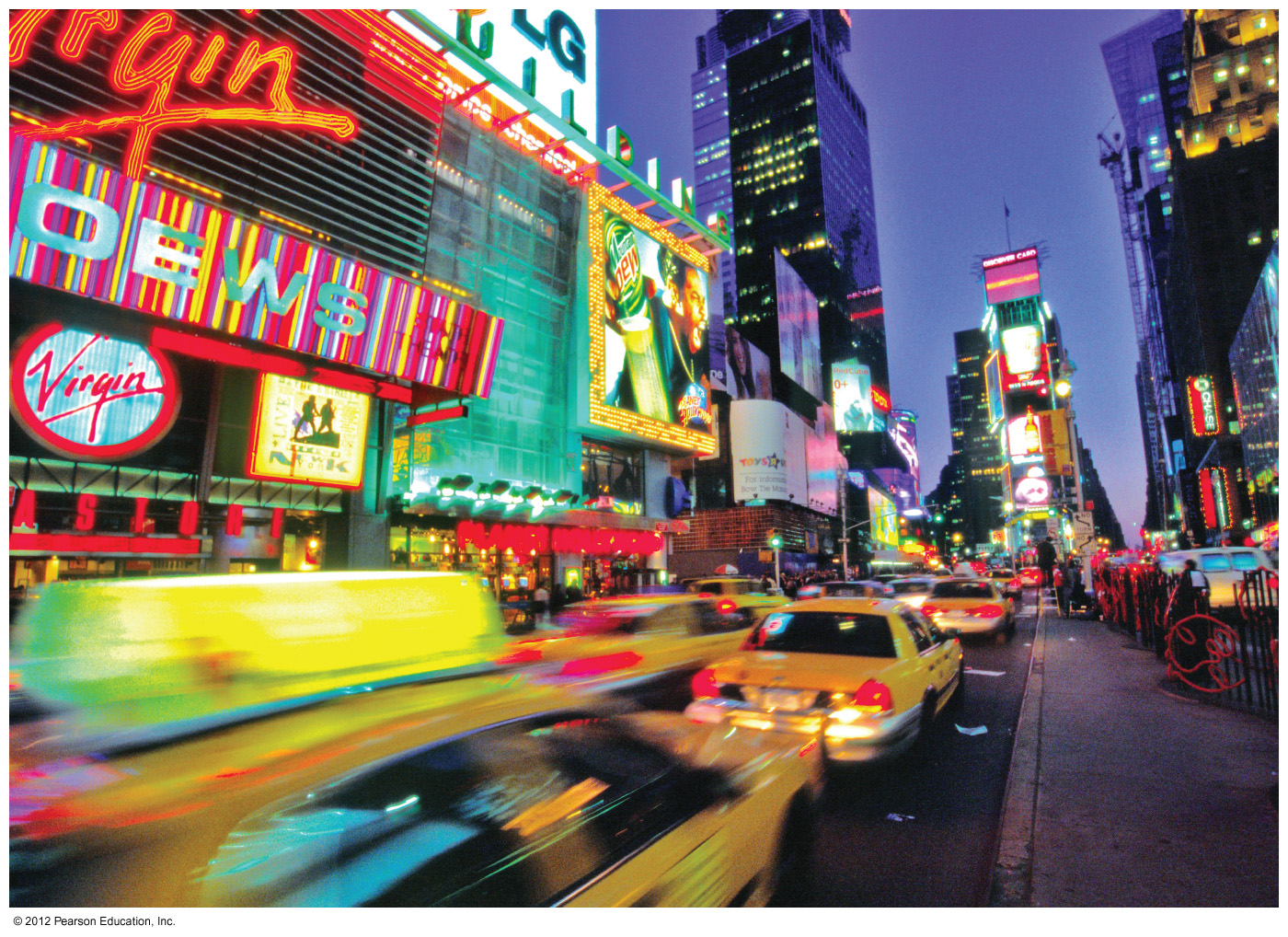 Electromagnetic radiation
The light we see with our own eyes is called
Visible light
It is one type of electromagnetic radiation 
(radiant energy)
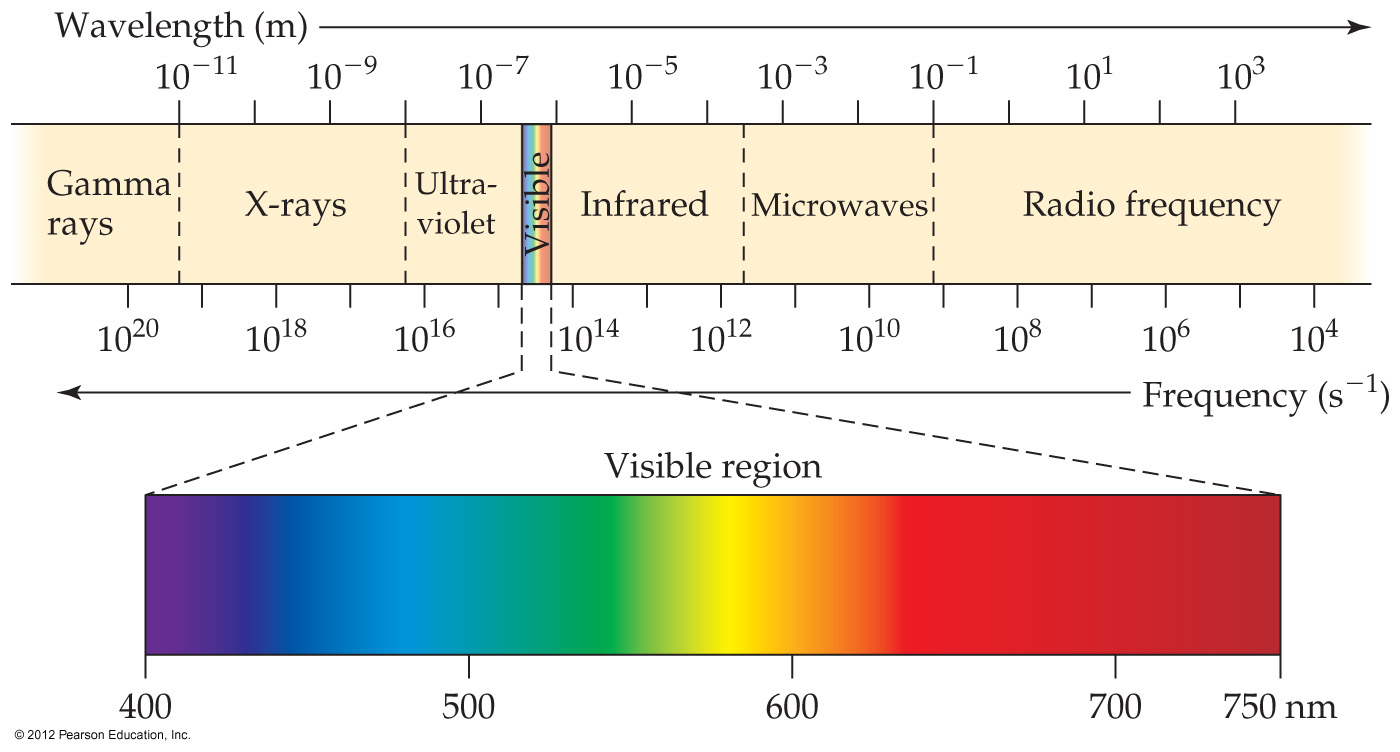 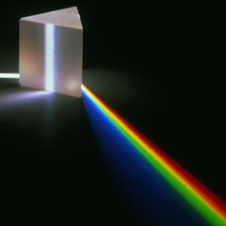 Many Types of Electromagnetic Radiation
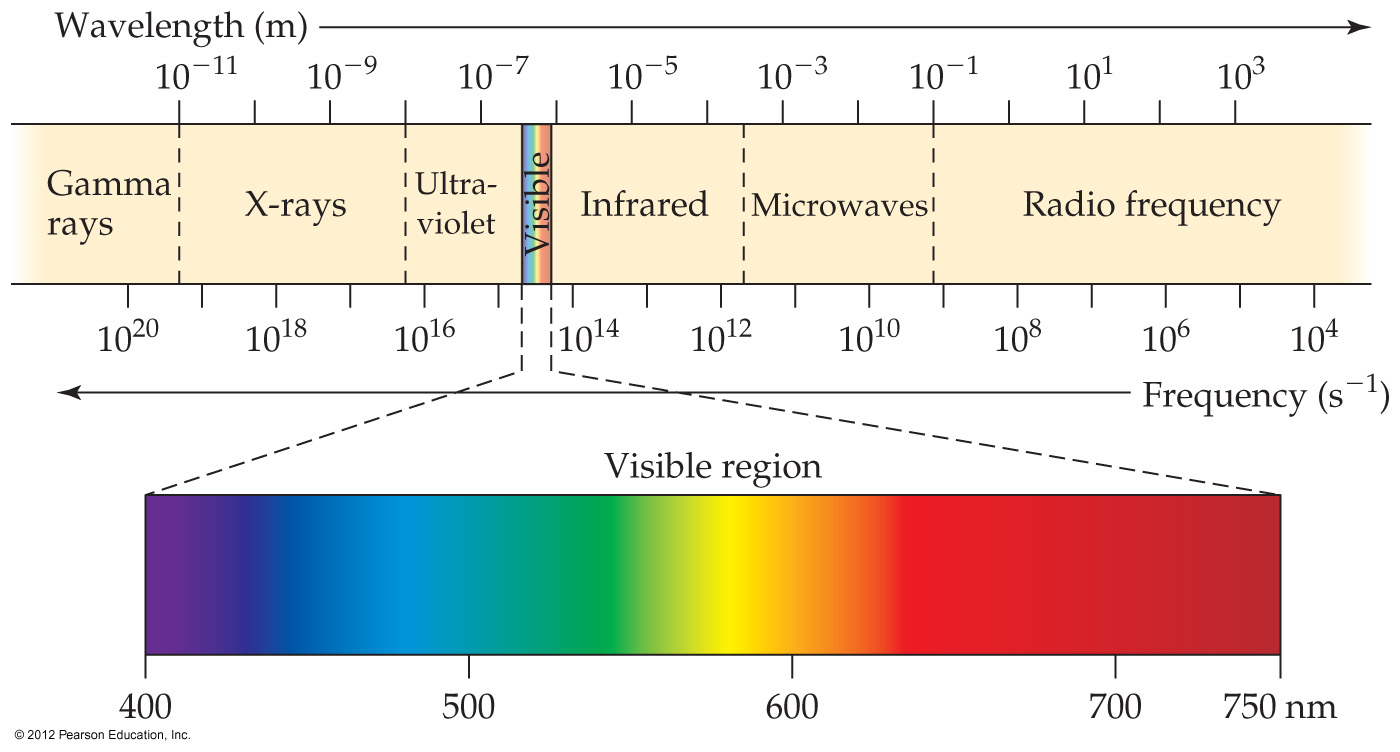 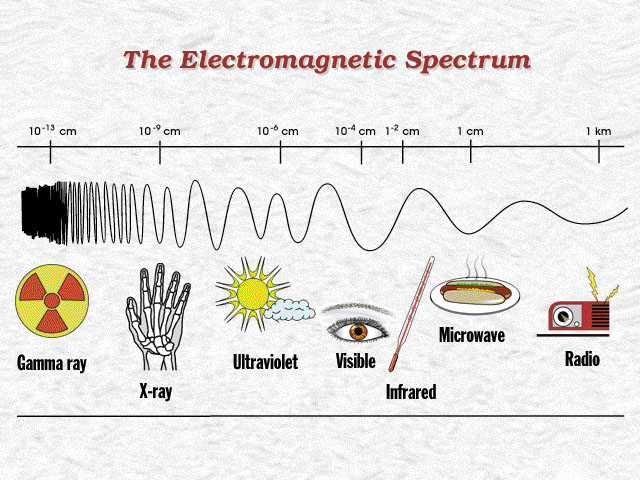 Many Types of Electromagnetic Radiation
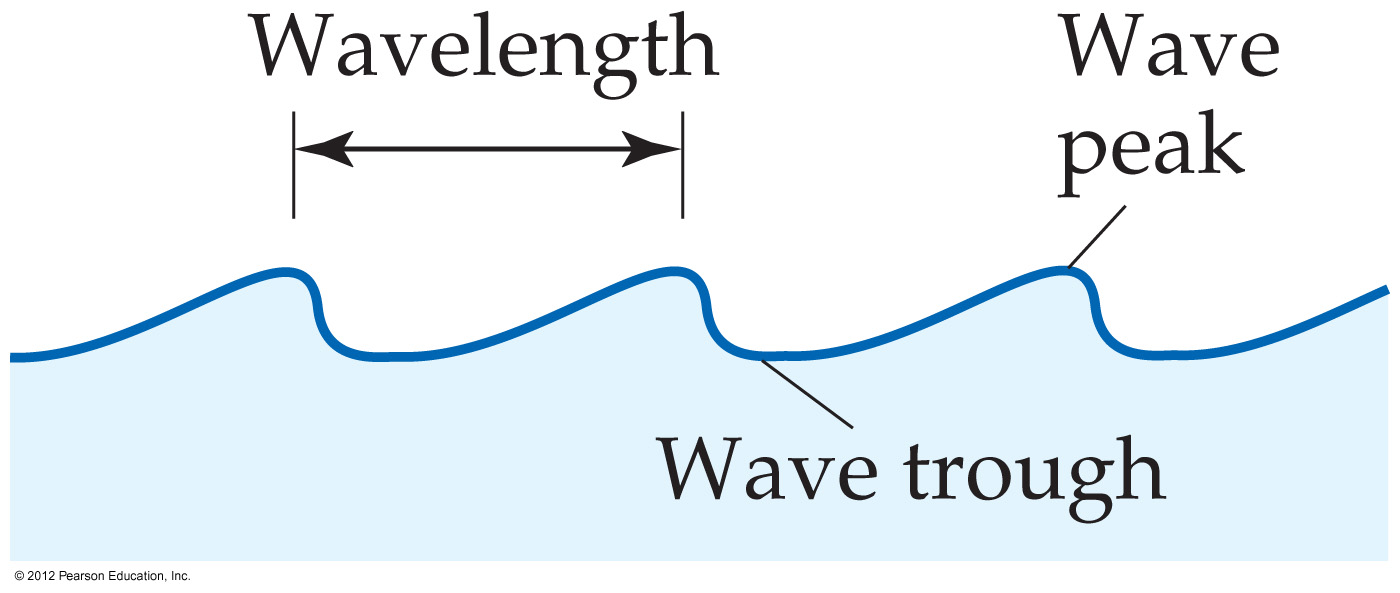 All of them have
wave like properties
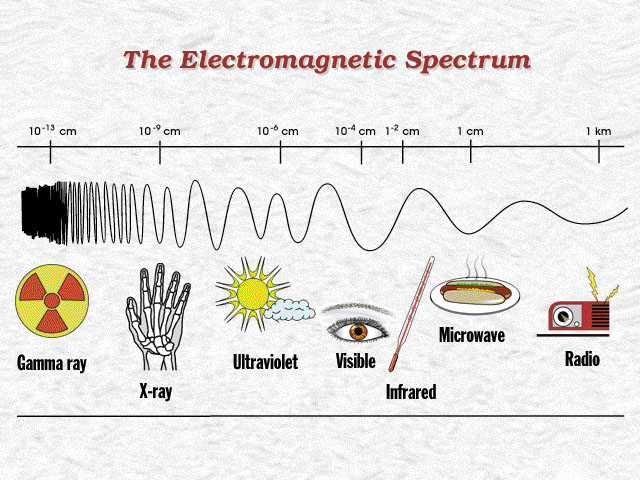 Many Types of Electromagnetic Radiation
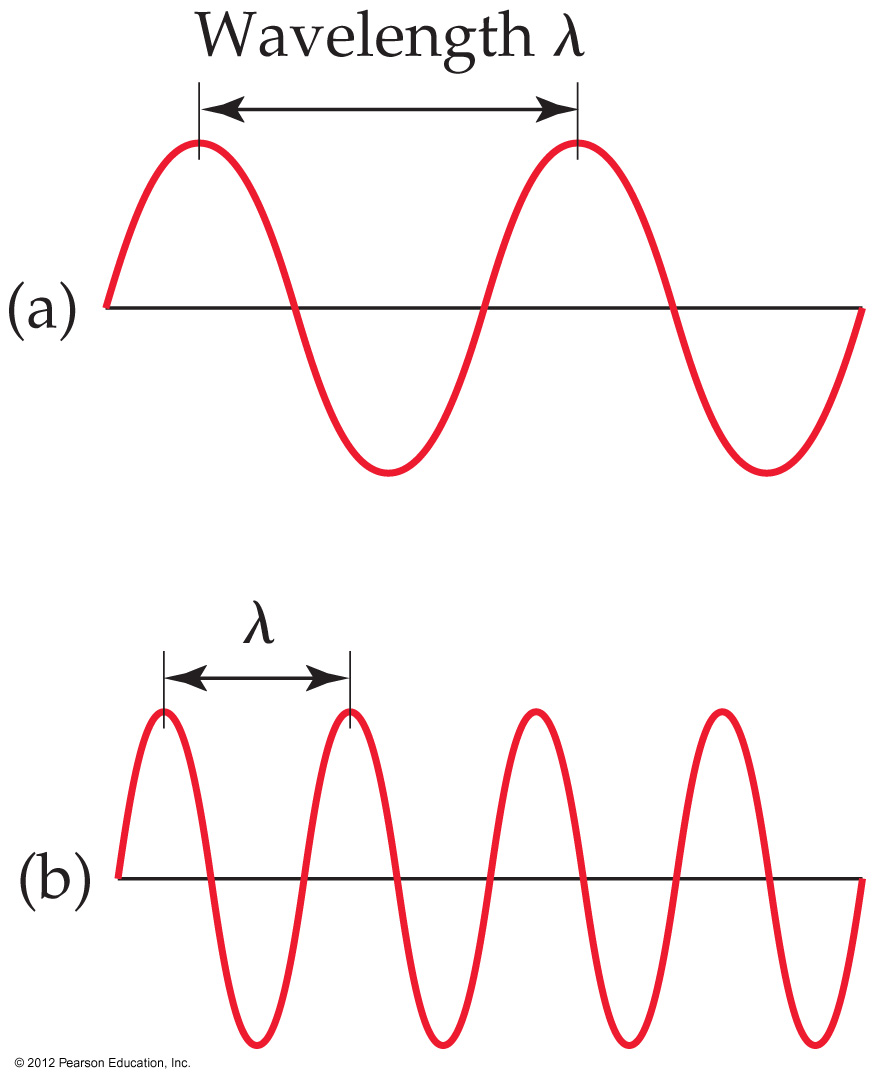 The distance between corresponding points on adjacent waves is the wavelength ().
The number of waves passing a given point per unit of time is the frequency (v).
Quantized Energy and Photons
The wave model of light could not explain three phenomena
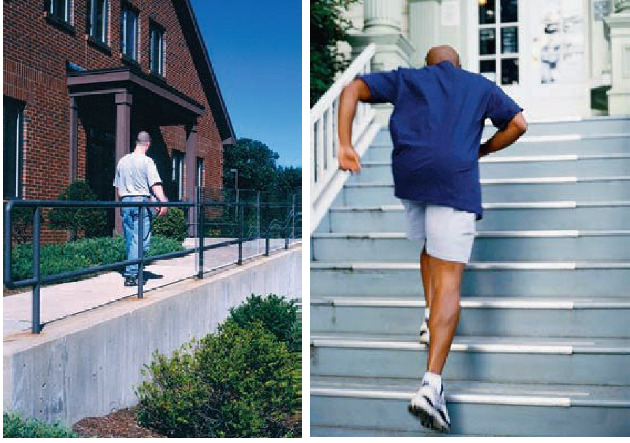 Unexplained Phenomena
Black Body Radiation
Photoelectric effect
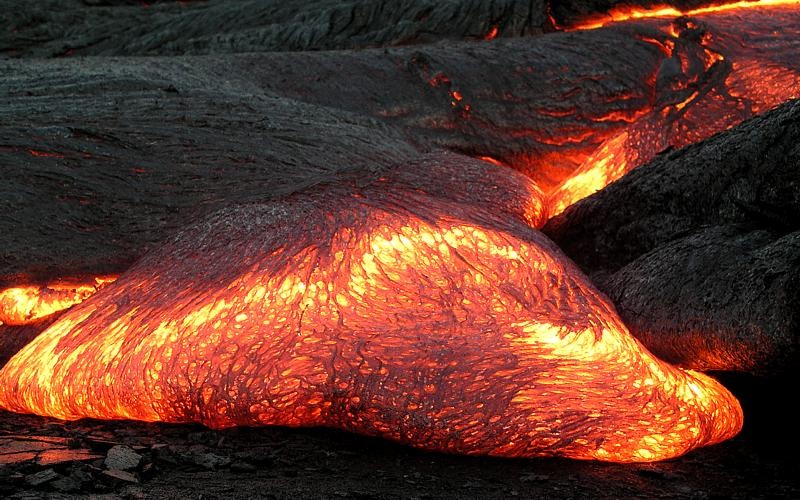 An object that absorbs all radiation falling on it, at all wavelengths, is called a black body
The emission of electrons from metal surfaces on which light shines
Unexplained Phenomena
Emission Spectra
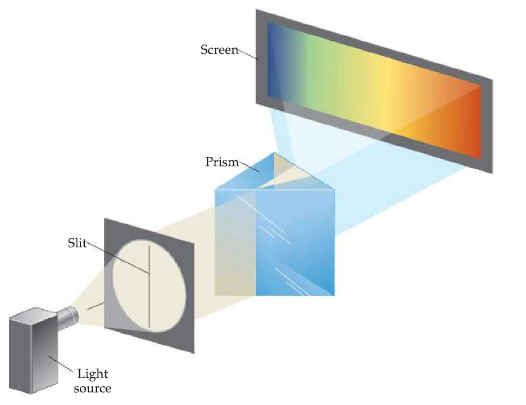 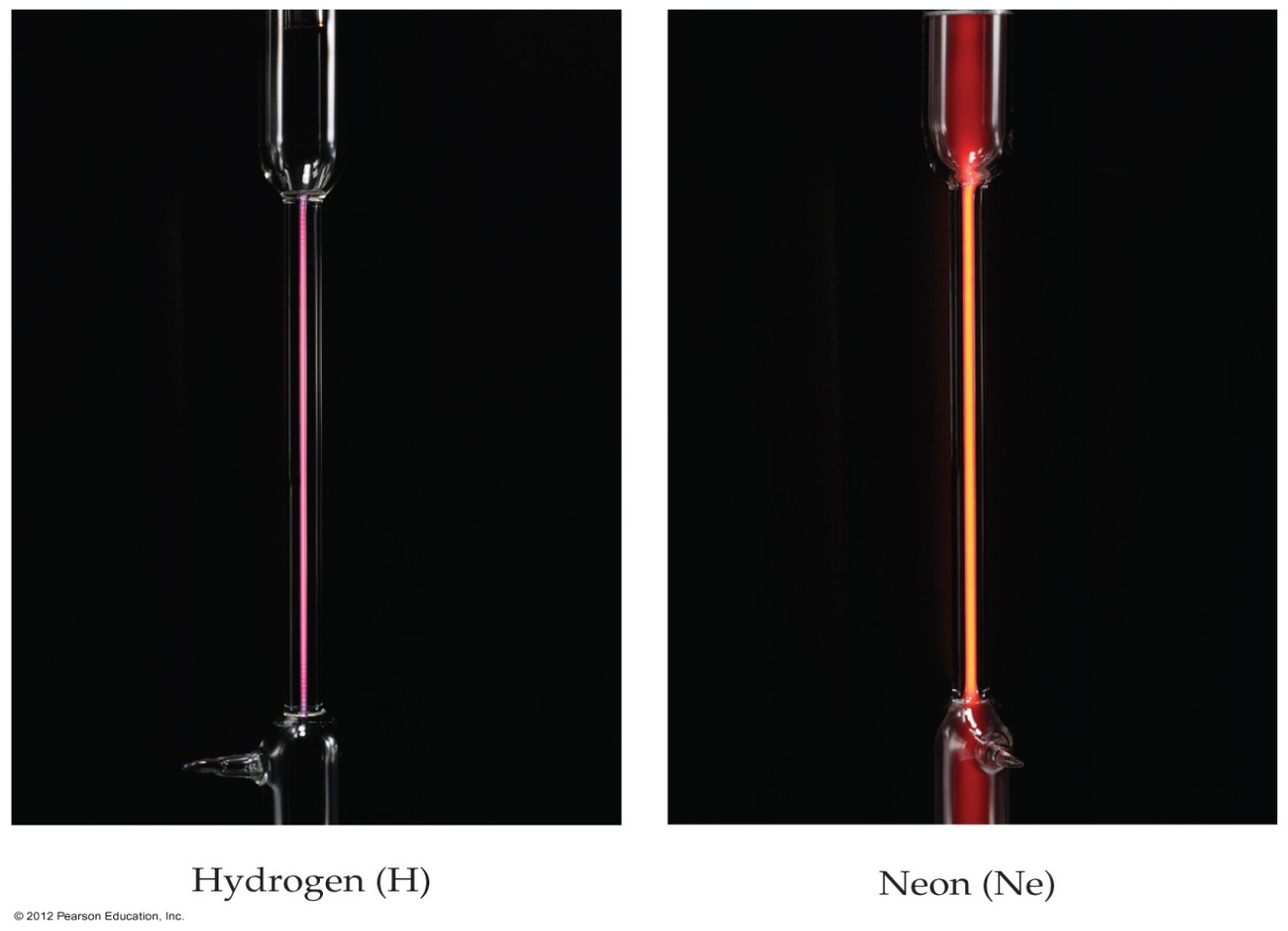 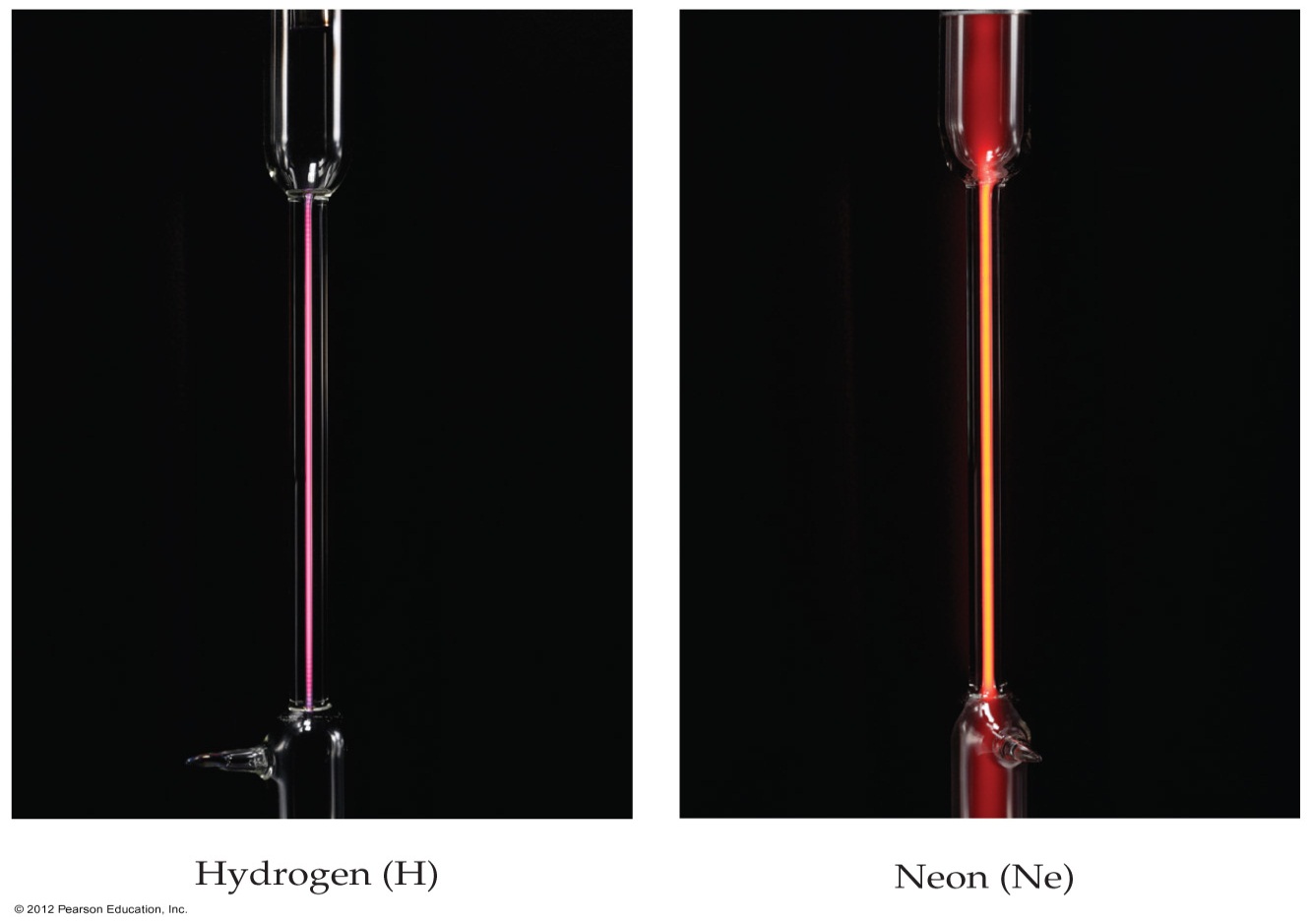 The emission of light from electronically excited gas atoms
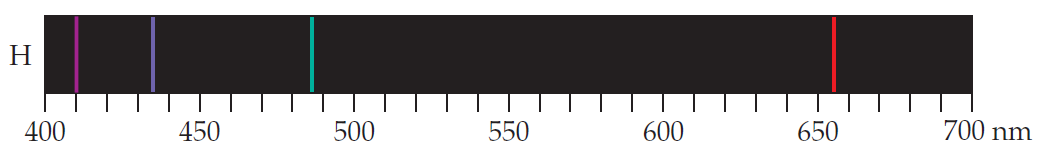 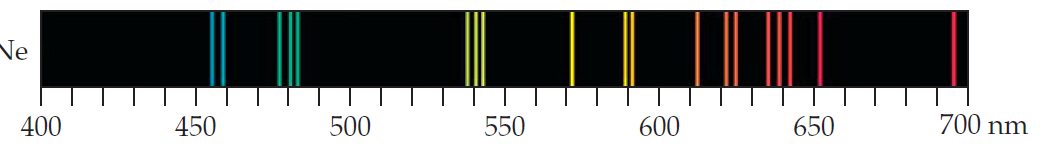 1. Black Body Radiation
When solids are heated, they emit radiation and get hot
However, they have different temperature:
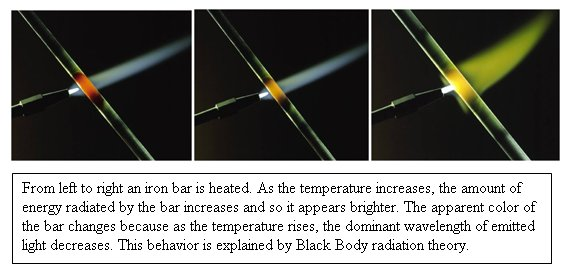 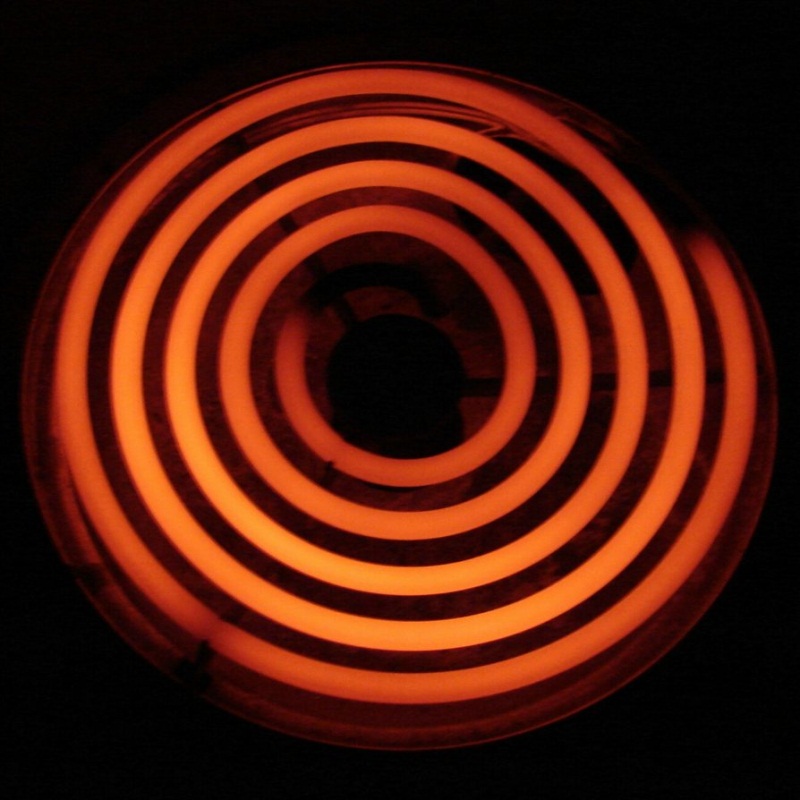 a yellowish/white – hot
 object is hotter than 
a red – hot object
Explained by 
Max Planck
Hot Objects and Quantization of Energy
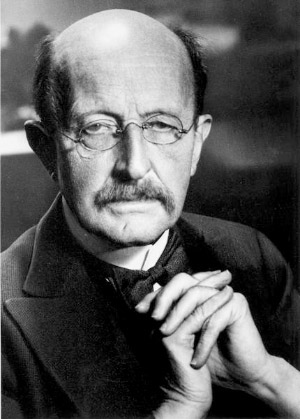 He assumed the energy can be released or absorbed by packets of quanta
Proposed that the energy of a single quantum:
E = h ∙ v
v = frequency
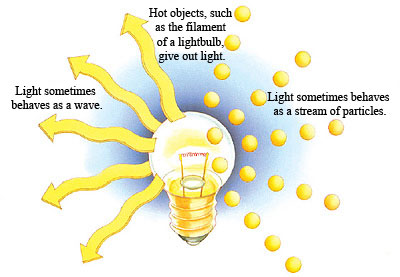 h = Plank’s constant   = 6.626 x 10-34 joule-second (J-s)
Hot Objects and Quantization of Energy
E = h ∙ v
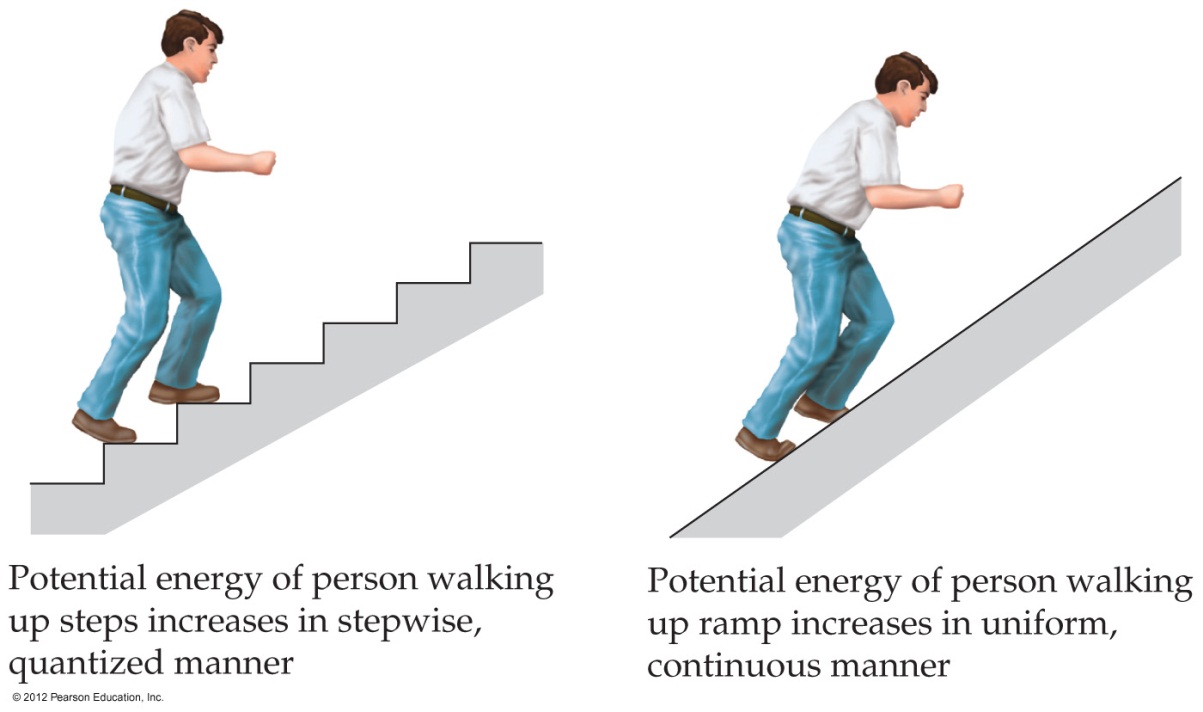 A matter can emit or absorb energy in whole number multiple of h ∙ v
2hv
3hv
4hv
2. The Photoelectric Effect
The emission of electrons from metal surfaces on which light shines
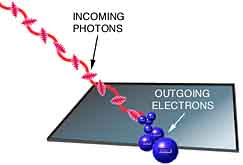 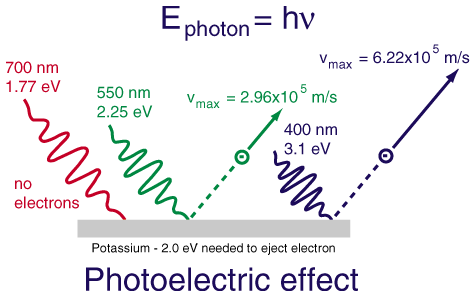 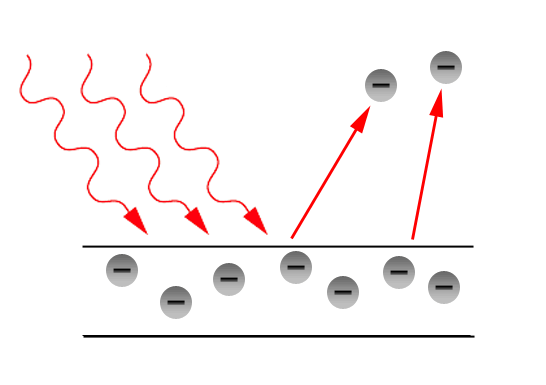 Explained by 
A. Einstein
2. The Photoelectric Effect
He called the “Plank’s packets of energy” photons
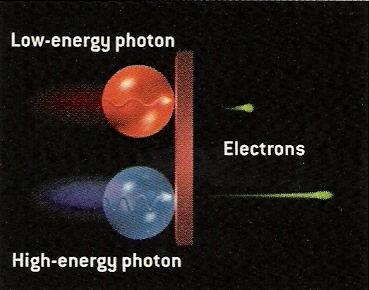 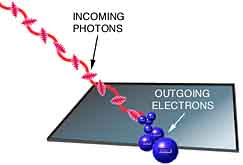 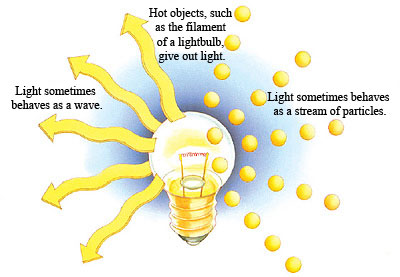 Ephoton = h ∙ v
Summary of the photoelectric effect:
 the energy of light (photon) depends on its frequency
Short wavelength radiation = high frequency radiation (X – ray)
=
High energy (damage to our cells and tissues)
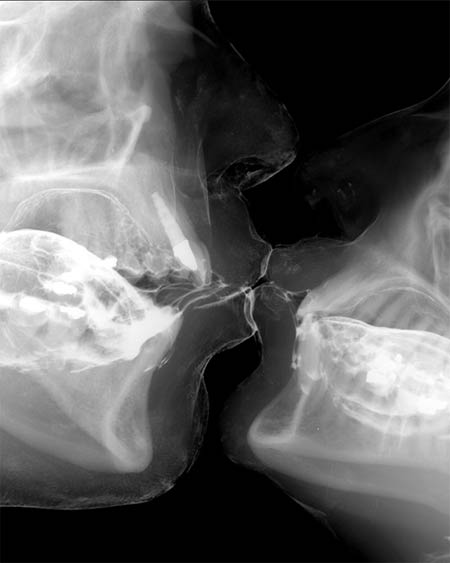 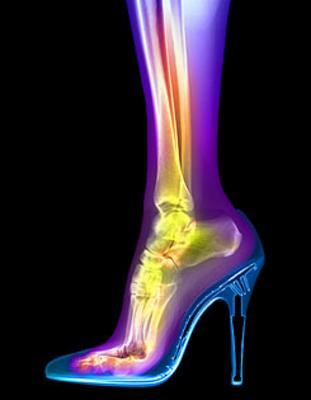 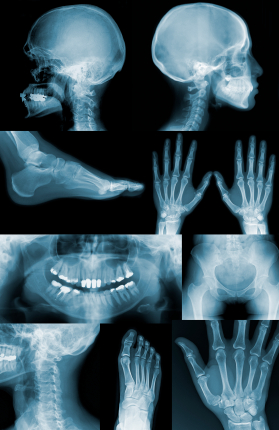 Summary of light so far…
Light can be:
a wave
a particle – like
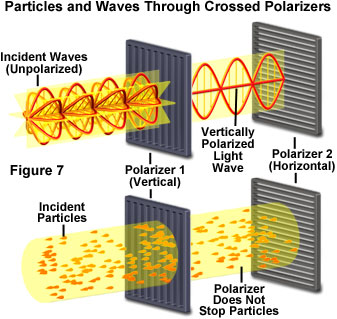 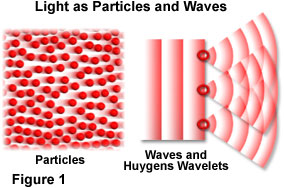 2. The Photoelectric Effect
What does this have to do with structure of an atom?
When an electron moves from a higher energy level to a lower energy level, a photon (particle of light) is emitted.
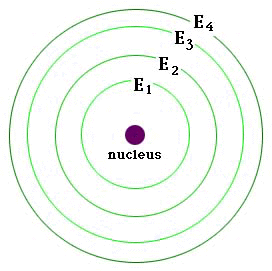 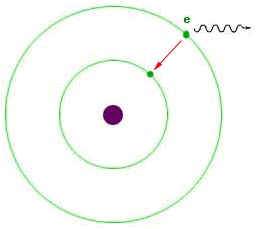 3. Emission Spectra
Energy (light) emitted by excited atoms or molecules
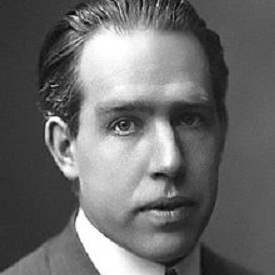 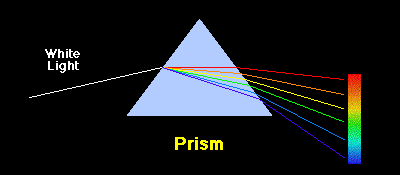 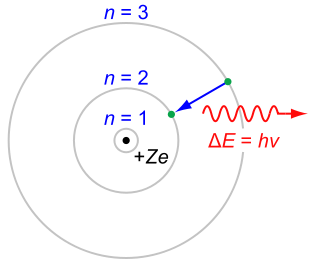 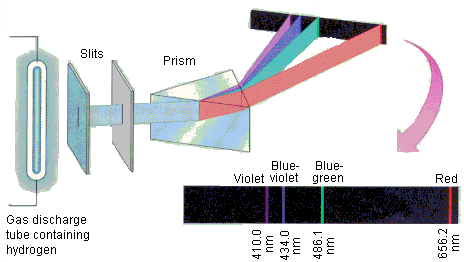 Explained by 
Niels Bohr
Line Spectra and the Bohr Model
Spectrum – 
range of colors produced when radiation (from sun, light bulbs etc…) is separated into its components
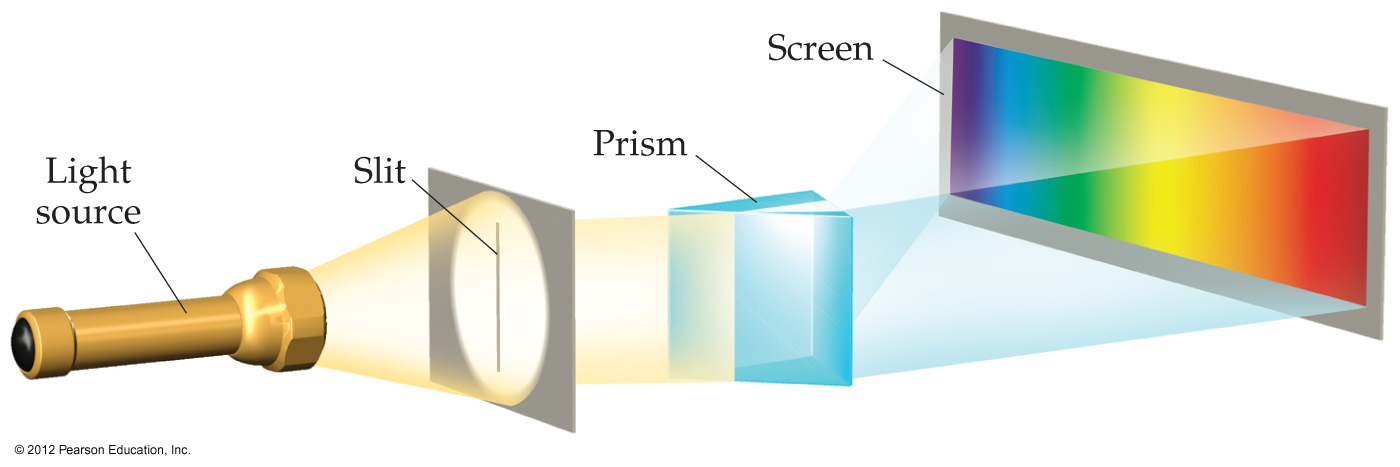 Continuous Spectrum – all wavelengths are present
Emission (Line) Spectrum – only few wavelengths are present
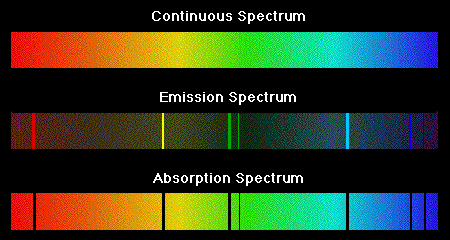 Emission (Line) Spectrum – only few wavelengths are present
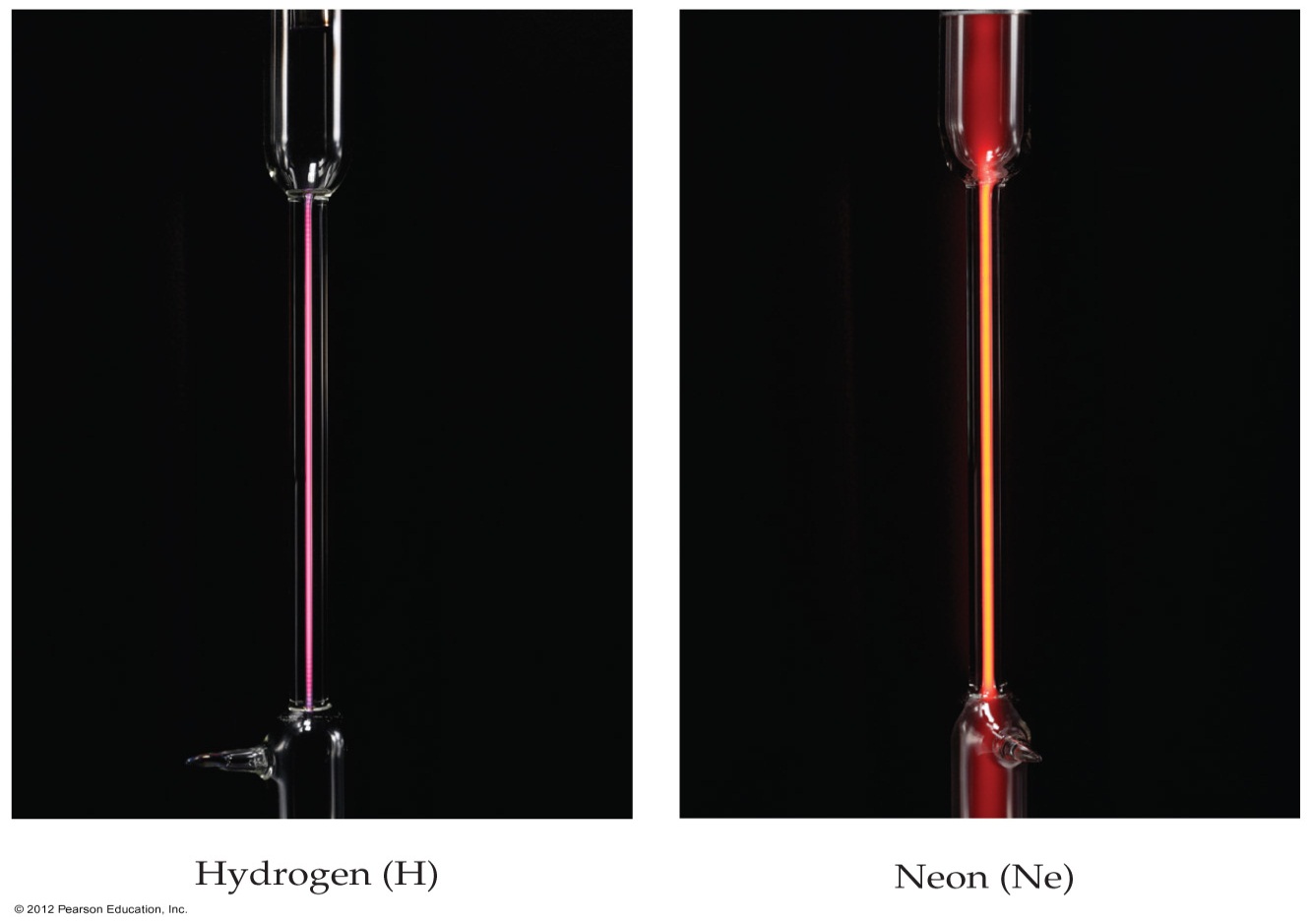 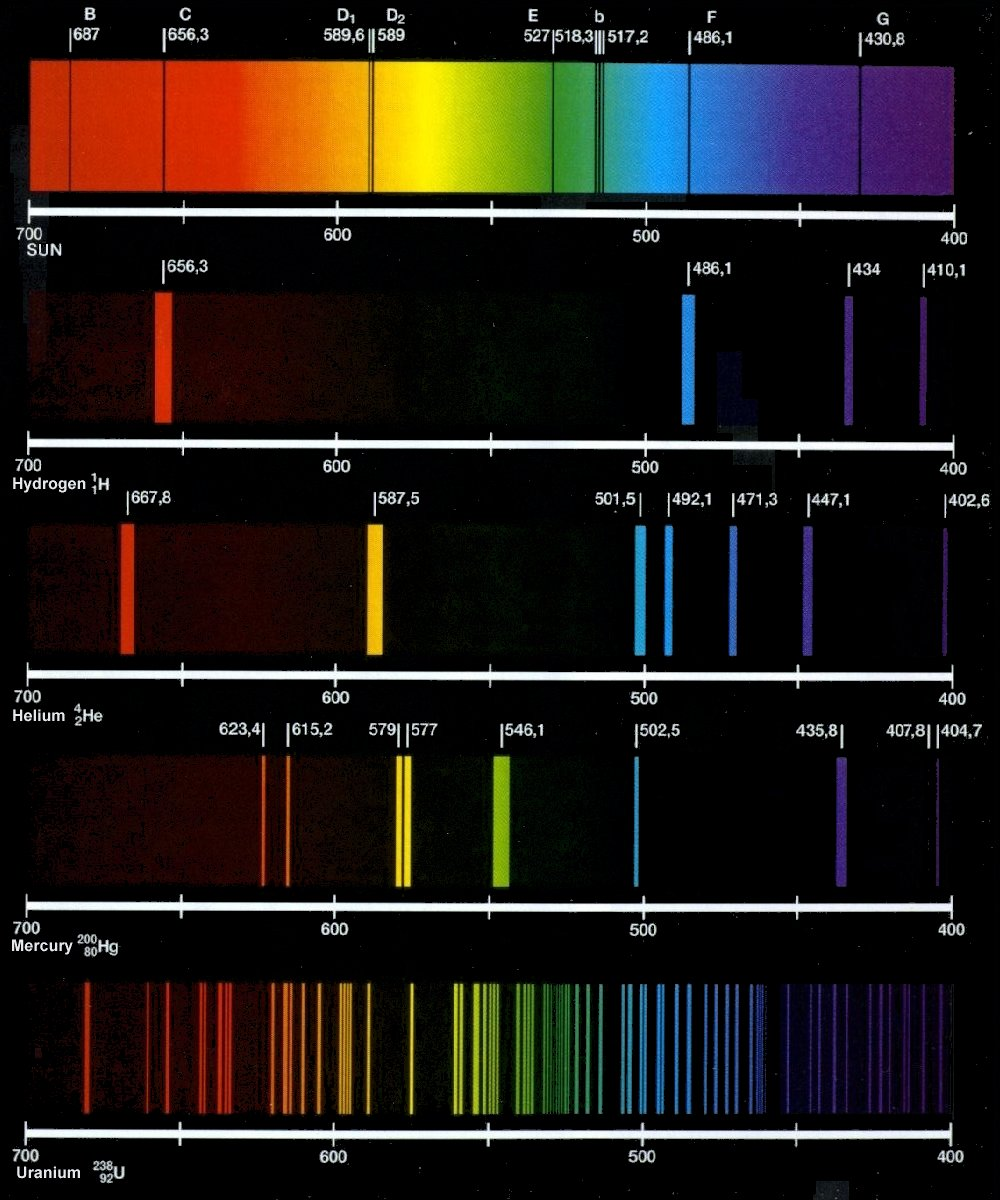 Emission (Line) Spectrum – only few wavelengths are present
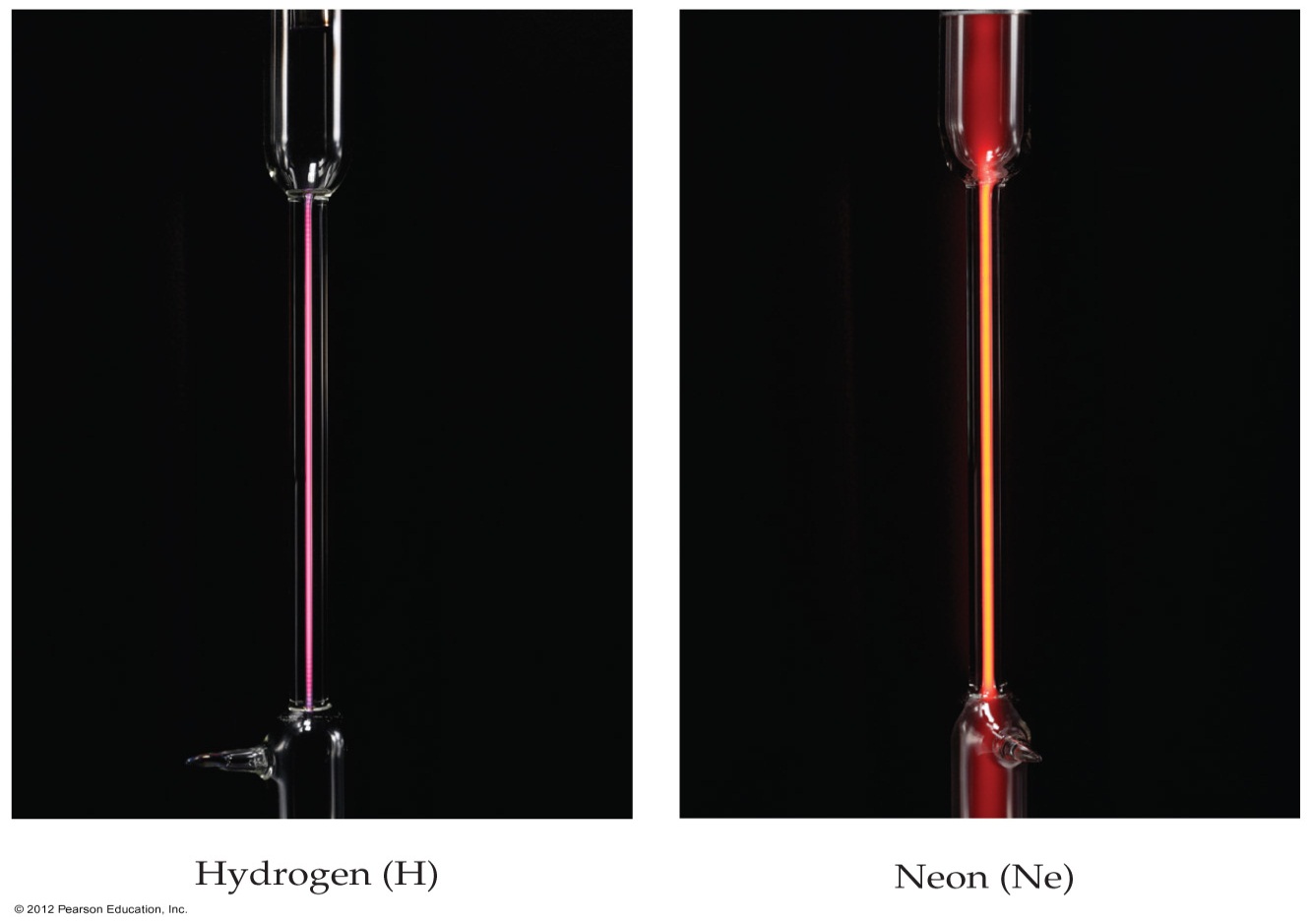 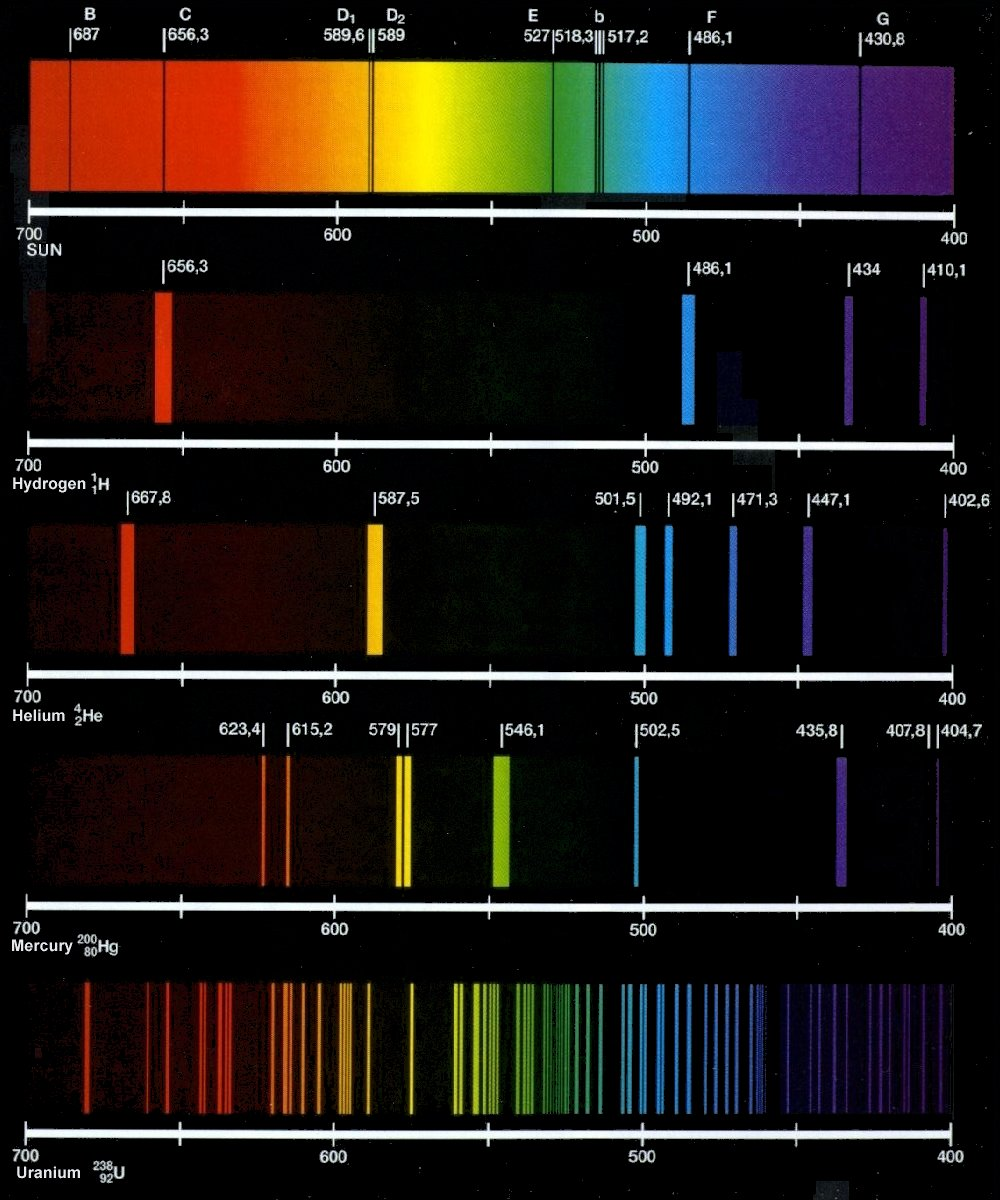 To explain the line spectrum of hydrogen, Niels Bohr came up with a model of an atom
The Bohr Model Of A Hydrogen Atom
1. Electrons in an atom can only occupy certain orbits (corresponding to certain energies).
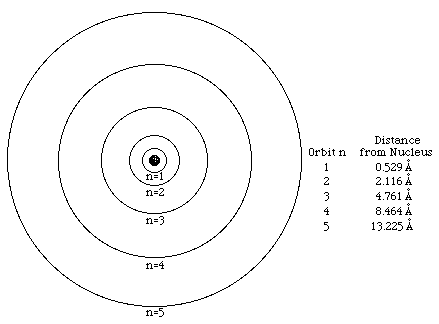 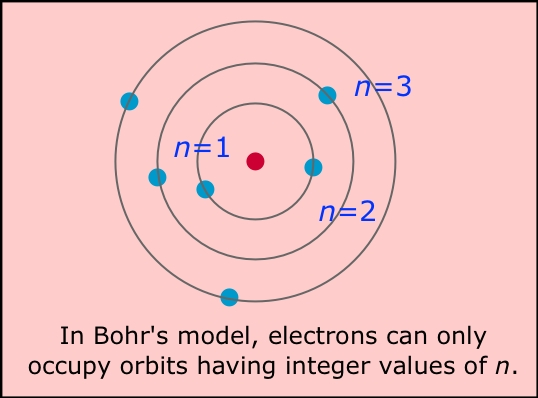 The Bohr Model Of A Hydrogen Atom
2. Electrons in permitted orbits have specific, “allowed” energies which will not be radiated and lost
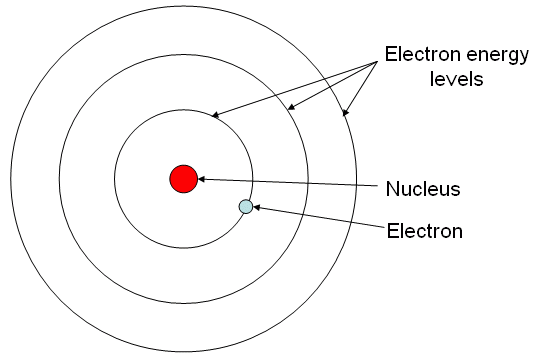 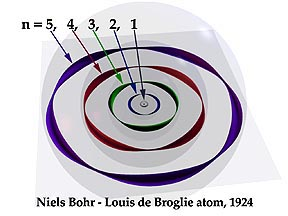 The Bohr Model Of A Hydrogen Atom
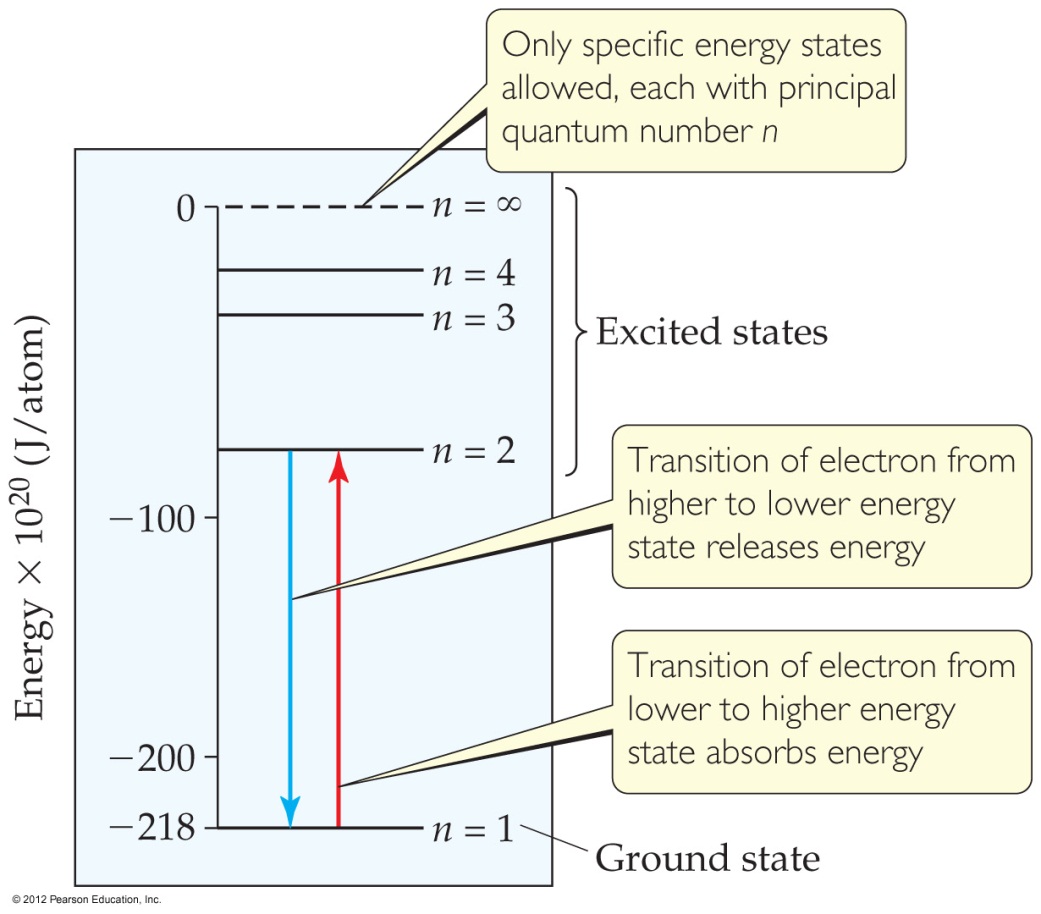 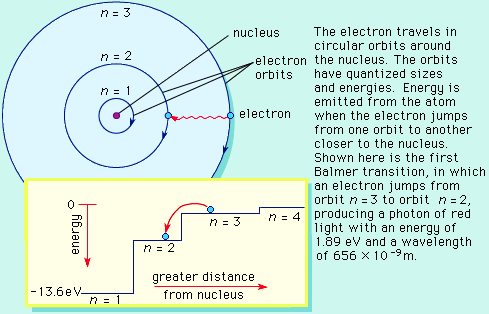 The Bohr Model Of A Hydrogen Atom
The energy absorbed or emitted from the process of electron promotion or demotion between the orbitals can be calculated by the equation:
h = Planck’s constant
c = the speed of light
Rh = Rydberg’s constant
The Bohr Model Of A Hydrogen Atom
The energy absorbed or emitted from the process of electron promotion or demotion between the orbitals can be calculated by the equation:
h = Planck’s constant
c = the speed of light
Rh = Rydberg’s constant
The Bohr Model Of A Hydrogen Atom
n = integer = principal quantum number
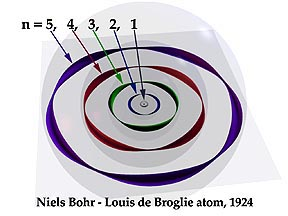 Each orbit in an atom corresponds to different value of n
The lower the energy is (based on the formula), the more stable the atom is
The Bohr Model Of A Hydrogen Atom
n = integer = principal quantum number
n = 1
has the 
LOWEST ENERGY
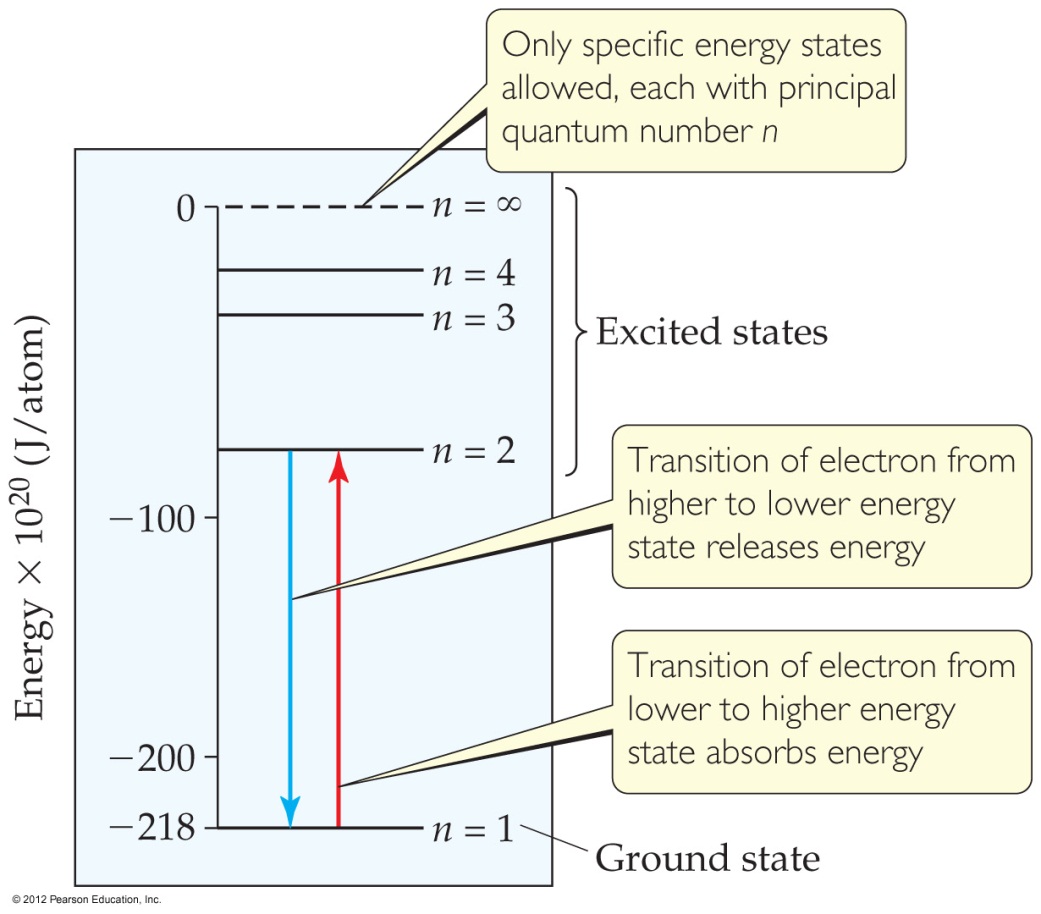 The Bohr Model Of A Hydrogen Atom
When atom is in
 n = 1
it is in a 
Ground state
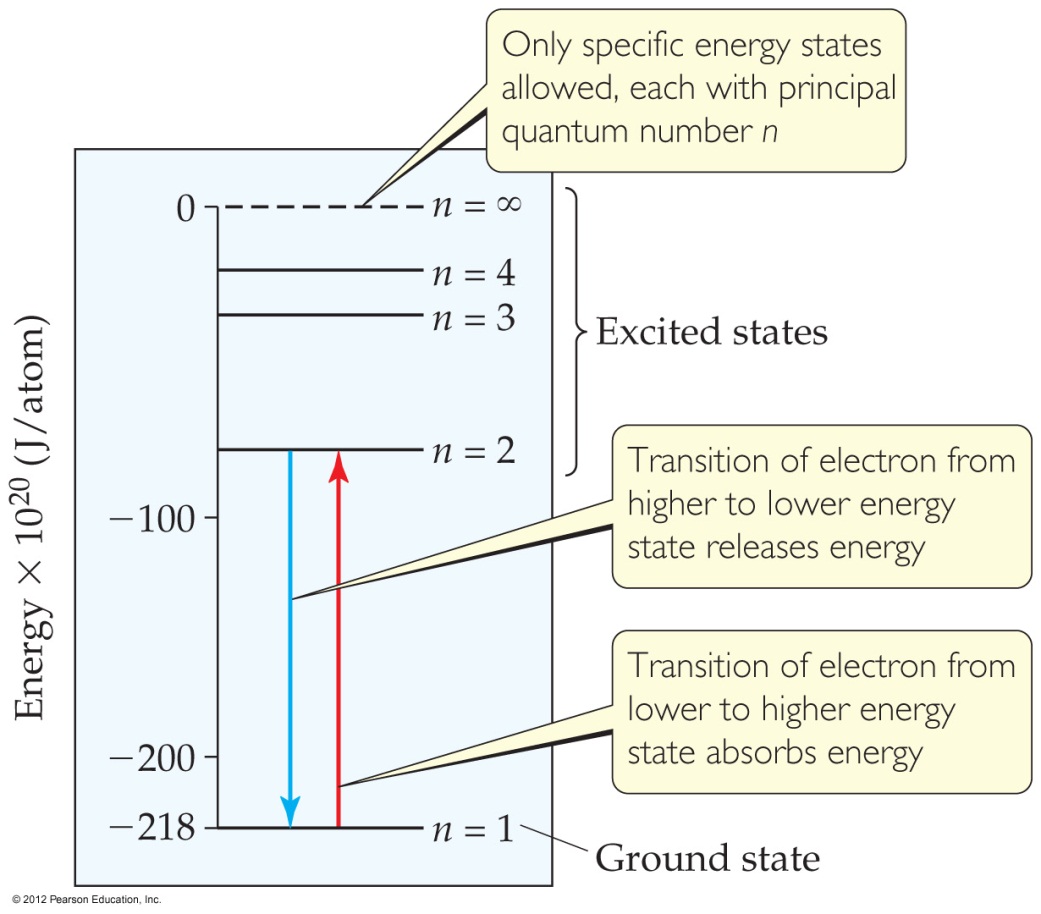 When atom is in
 n = 2, 3, 4,…
it is in an
Excited state
Using the picture below, predict which of these electronic transitions produces the spectral line having the longest wavelength:
n = 2 to n = 1; n = 3 to n = 2, n = 4 to n = 3
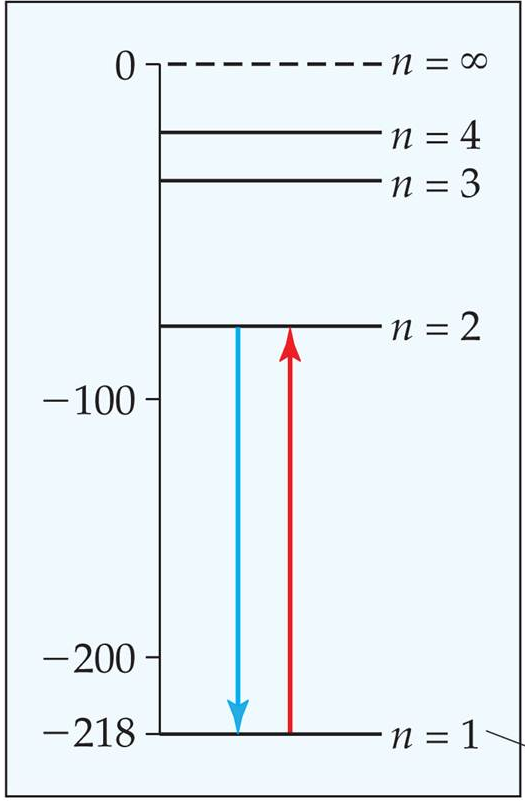 If wavelength increases, then frequency decreases. So…
The longest wavelength = the lowest frequency!
Because E = hv, the lower the frequency, 
the lower the energy
the longest wavelength = the lowest frequency =     the smallest energy change
Limitations of The Bohr Model
The explanation of the line spectrum works ONLY for hydrogen
Electron is not only a small particle circling the nucleus (it has wave – like properties)
The Summary of The Bohr Model
Electrons exist only in certain discrete energy levels, which are described by quantum numbers

Energy is involved in the transition of an electron from one level to another.
6.4 The Wave Nature of Matter
If energy (radiation) can behave as wave or particle
Could matter behave like a wave?
He showed:
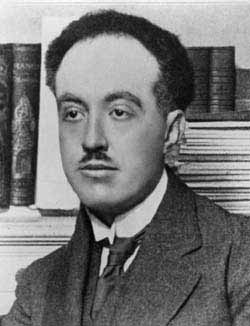 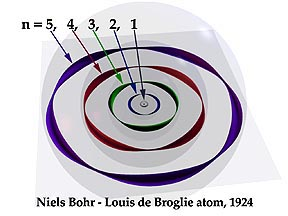 Explained by 
Louis de Broglie
6.4 The Wave Nature of Matter
h
mv
 =
An electron (matter) moving around the nucleus behaves like a wave and has a wavelength
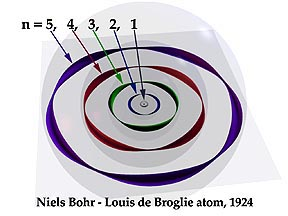 The relationship between mass and wavelength
6.4 The Wave Nature of Matter
h
mv
 =
An electron (matter) moving around the nucleus behaves like a wave and has a wavelength
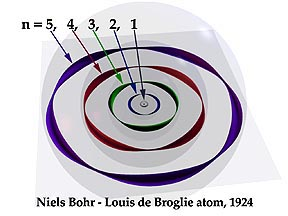 mv = momentum
h
mv
 =
What is the wavelength of an electron with a speed of 5.97 x 106 m/s?  The mass of electron is 9.11 x 10-31 kg
h = Plank’s constant = 6.626 x 10-34 J-s
 = 1.22 x 10-10 m
Worksheet Example 0
Calculate the velocity of a neutron whose de Broglie wavelength is 500 pm. The mass of a neutron is given in the table inside the back cover of the text.
The demonstration of the wave properties of electrons
X – ray diffraction
When electrons pass through a crystal, their diffraction pattern is SAME
=
The wave behavior is the same as x-ray radiation (or other type)
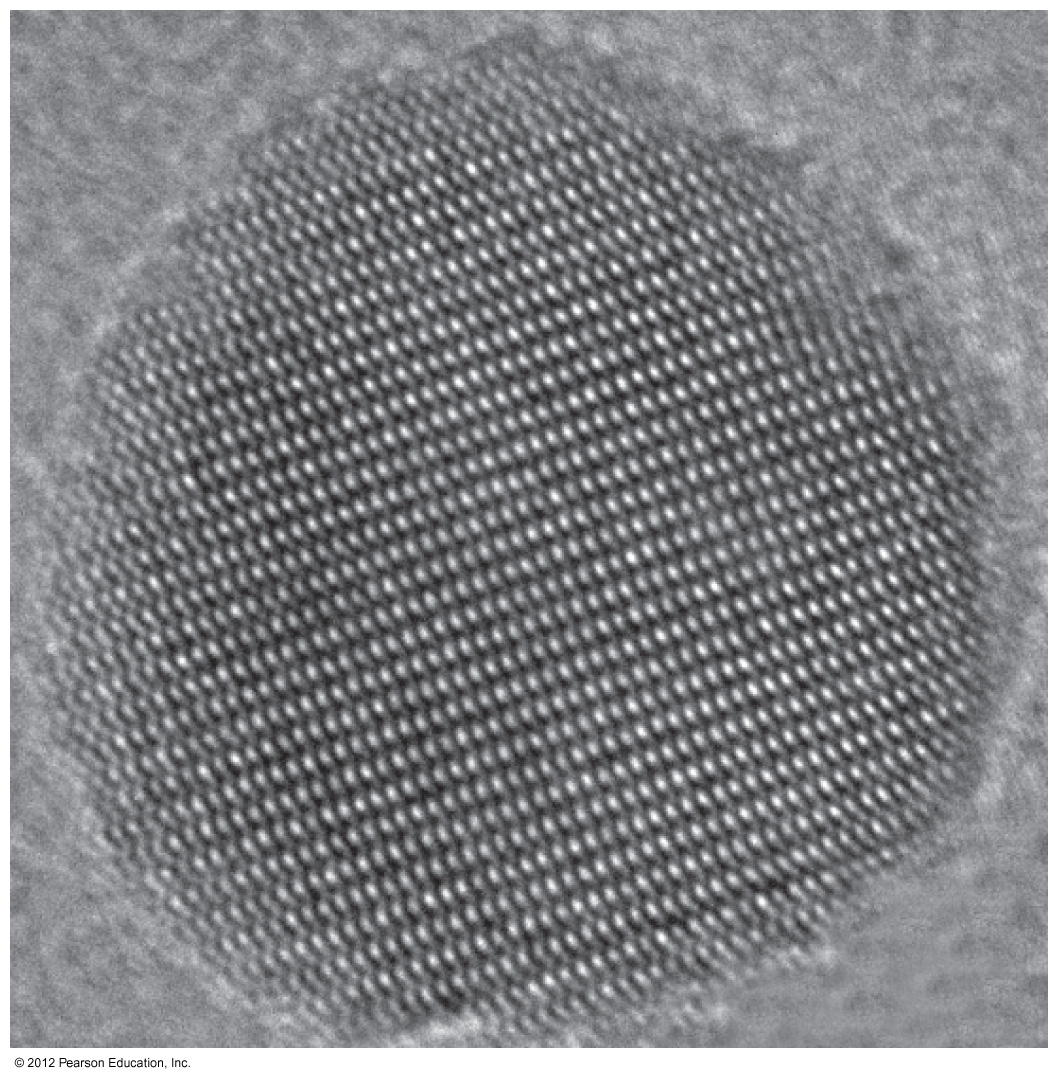 HOMEWORK
PAGE: 240 - 243

PROBLEMS: 13, 17, 23, 31, 33, 35, 39, 43, 47
40
AP Chemistry
TODAY’S OBJECTIVES:
Knowing what Quantum Mechanics is and how we can use it to describe the structure of an atom
The similarities and differences between the Bohr Model and Quantum Mechanics model of an atom
What are the quantum numbers and what do they represent?
The Uncertainty Principle
Due to electrons’ wave characteristics, we can not precisely know the exact LOCATION and the MOMENTUM (m ∙ v) of the electrons at an instant of the time
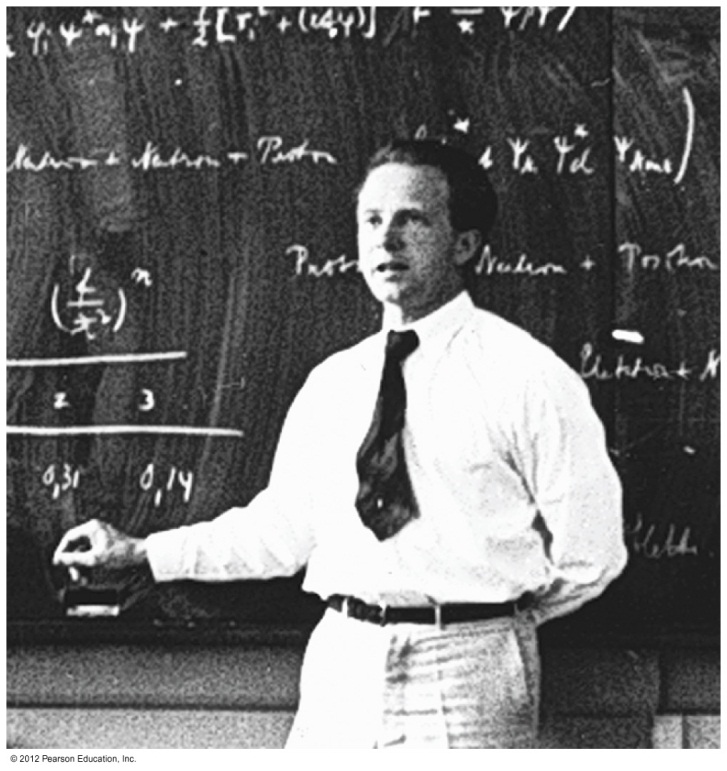 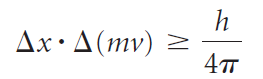 Calculated that the uncertainty of the whereabouts of an electron is greater than the atom itself!
Explained by 
Werner Heisenberg
The Uncertainty Principle
That’s why scientists needed another way how to describe an electron’s energy
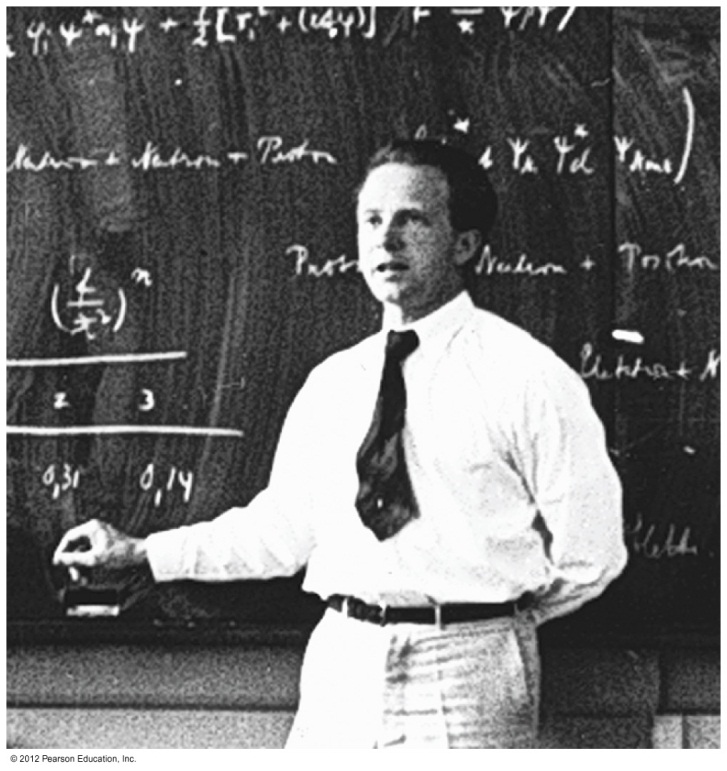 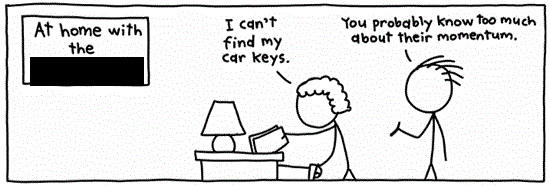 Explained by 
Werner Heisenberg
The Uncertainty Principle
They decided to use probable (NOT PRECISE) location and momentum of an electron to describe the electron's energy
Quantum Mechanics
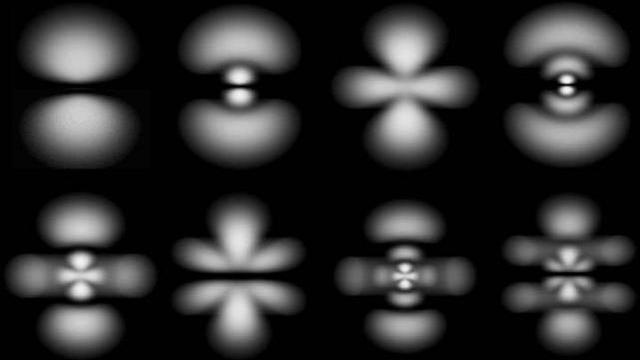 5.3 Beyond Bohr – The Quantum Mechanical Model of the Atom
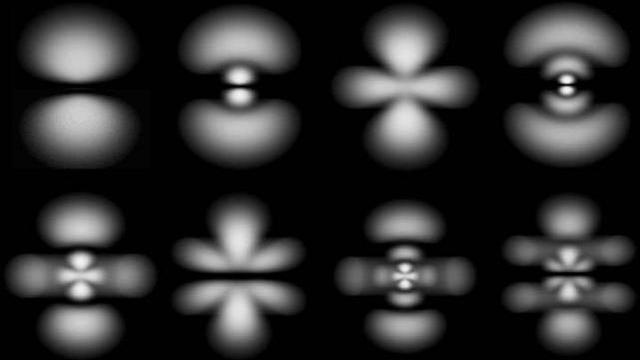 Pages: 219 - 222
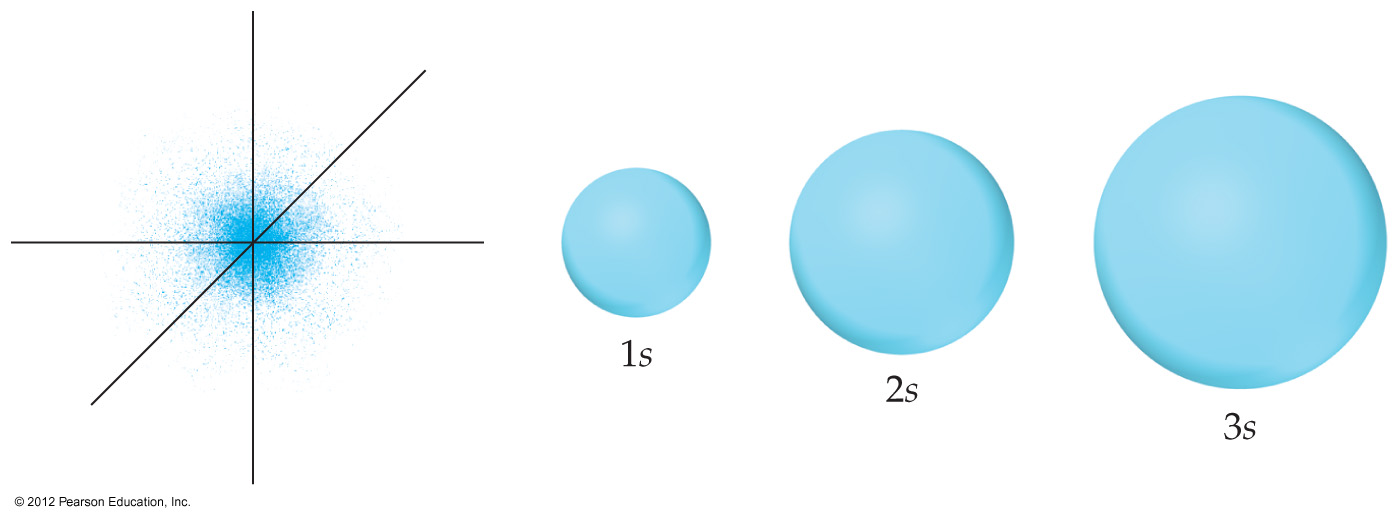 6.5 Quantum Mechanics
Introduced by Erwin Schrödinger (Wave Equation)
He treated the electron in H as a guitar string = 
standing wave
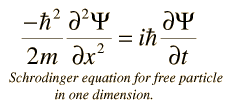 Wave equation

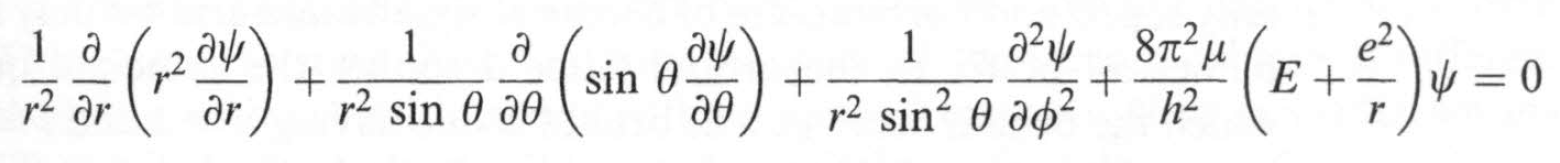 6.5 Quantum Mechanics
Introduced by Erwin Schrödinger (Wave Equation)
He treated the electron in H as a guitar string = 
standing wave
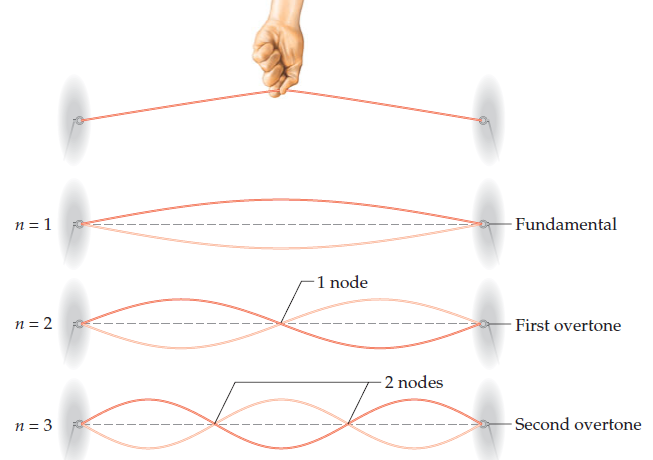 Wave equation

6.5 Quantum Mechanics
Introduced by Erwin Schrödinger (Wave Equation)
He treated the electron in H as a guitar string = 
standing wave
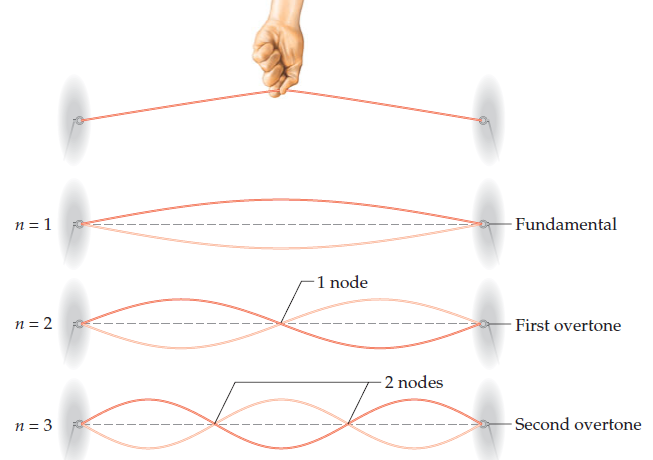 The square of the wave equation
2
Probability of where an electron can be at any instant in time
6.5 Quantum Mechanics
For hydrogen model, the energies of electrons are the same as for the Bohr Model
What is the difference between Bohr model and the QM model #1?
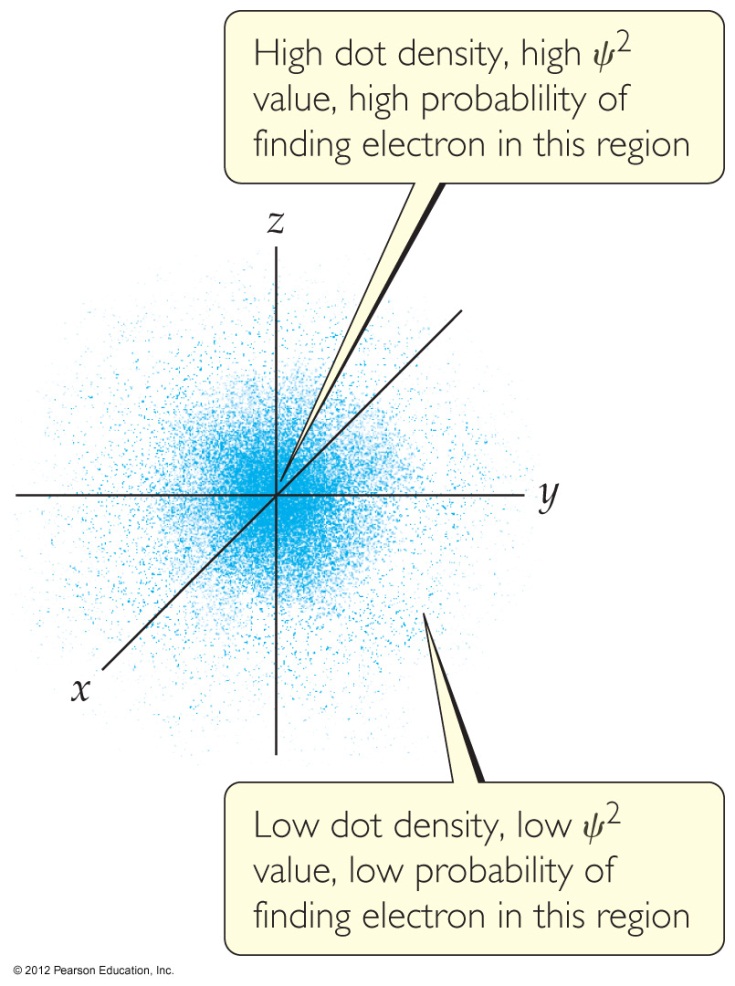 Electrons’ location can not be known precisely
They are in an “electron cloud” (electron density area)
Electrons are in a circular orbit of some particular radius
Orbitals and Quantum Numbers
Solving the wave equation gives a set of wave functions called ORBITALS and their energies
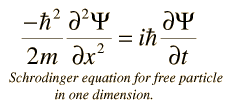 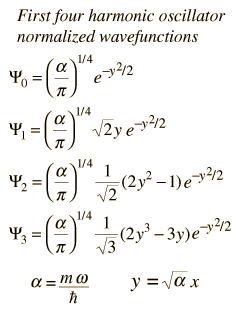 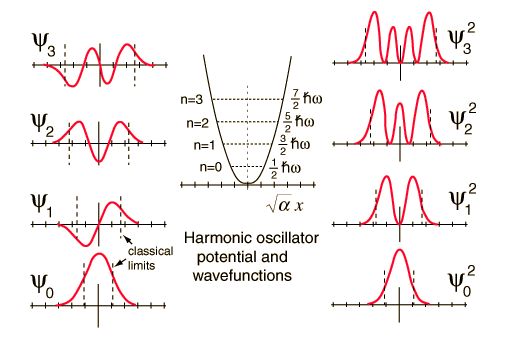 Orbitals and Quantum Numbers
An ORBITAL is described by a set of three Quantum Numbers
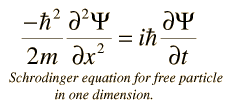 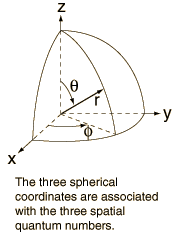 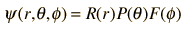 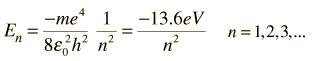 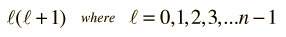 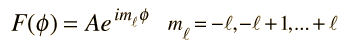 6.5 Quantum Mechanics
what is the difference between Bohr model and the QM model #2?
The Quantum Mechanical Model uses ORBITALS and 3 QUANTUM NUMBERS
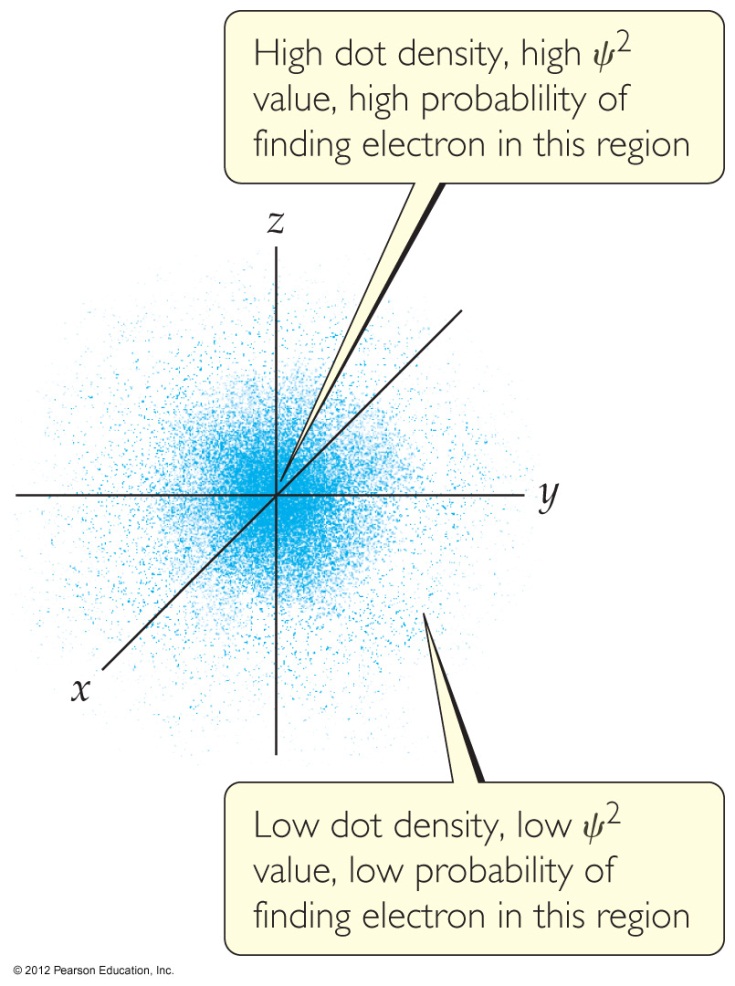 Bohr model uses
ORBITS and only 1
 QUANTUM NUMBER
The Principal Quantum Number
Describes the energy level on which the orbital resides
n = 1, 2, 3, ….
As n increases, the orbital becomes larger
and an electron has higher energy (farther from nucleus)
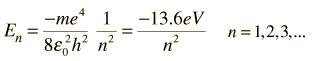 The Angular Momentum Quantum Number
Describes the SHAPE of the orbital
l = 0 up to(n-1)
Three different values of l = 
Three different  shapes of orbitals
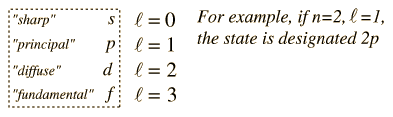 The Magnetic Quantum Number
Describes the ORIENTATION of the orbital in space
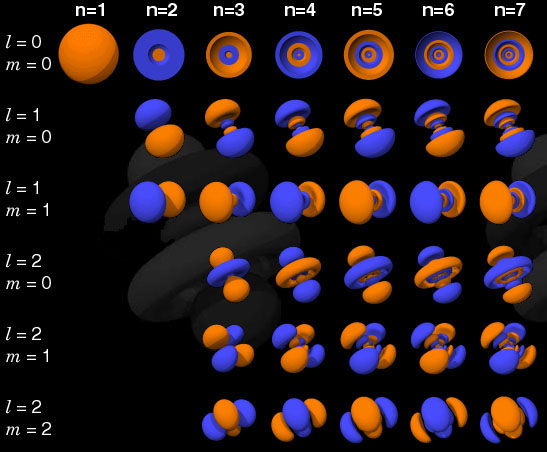 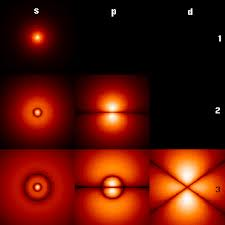 Example 1
If your principal quantum number is 3, what are the possible values for other two quantum numbers?
n = 3
l = 0 up to (n-1)
l = 0 up to (3-1)
l = 0 up to 2
l = 0, 1, 2
Example 1
If your principal quantum number is 3, what are the possible values for other two quantum numbers?
n = 3
l = 0, 1, 2
d
s
p
Example 1
If your principal quantum number is 3, what are the possible values for other two quantum numbers?
n = 3
l = 0, 1, 2
Example 1
If your principal quantum number is 3, what are the possible values for other two quantum numbers?
n = 3
l = 0, 1, 2
Example 1
If your principal quantum number is 3, what are the possible values for other two quantum numbers?
n = 3
l = 0, 1, 2
Worksheet Example 1
1. If your principal quantum number is 5, what are the possible values for other two quantum numbers?
Electron Shell and subshells
Orbitals with the same value of n = 
an ELECTRON SHELL
Different orbital types within a shell (with the same n value)
  = 
SUBSHELL
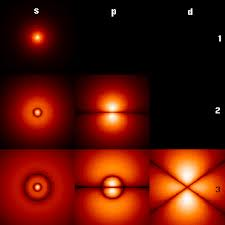 Each subshell has a number which corresponds to the value of n
l : The secondary quantum number
If n can be thought of as shells, l can be thought of as “subshells” dividing each shell into subsections … (l = 0  n - 1)
n = 1
l = 0 (s)
n = 3
l = 0 (s)
l = 1 (p)
l = 2 (d)
n = 2
l = 0 (s)
l = 1 (p)
For example…
The orbitals that have:
n = 4
l = 2
are called 4d orbitals and are said to be in the 4d subshell
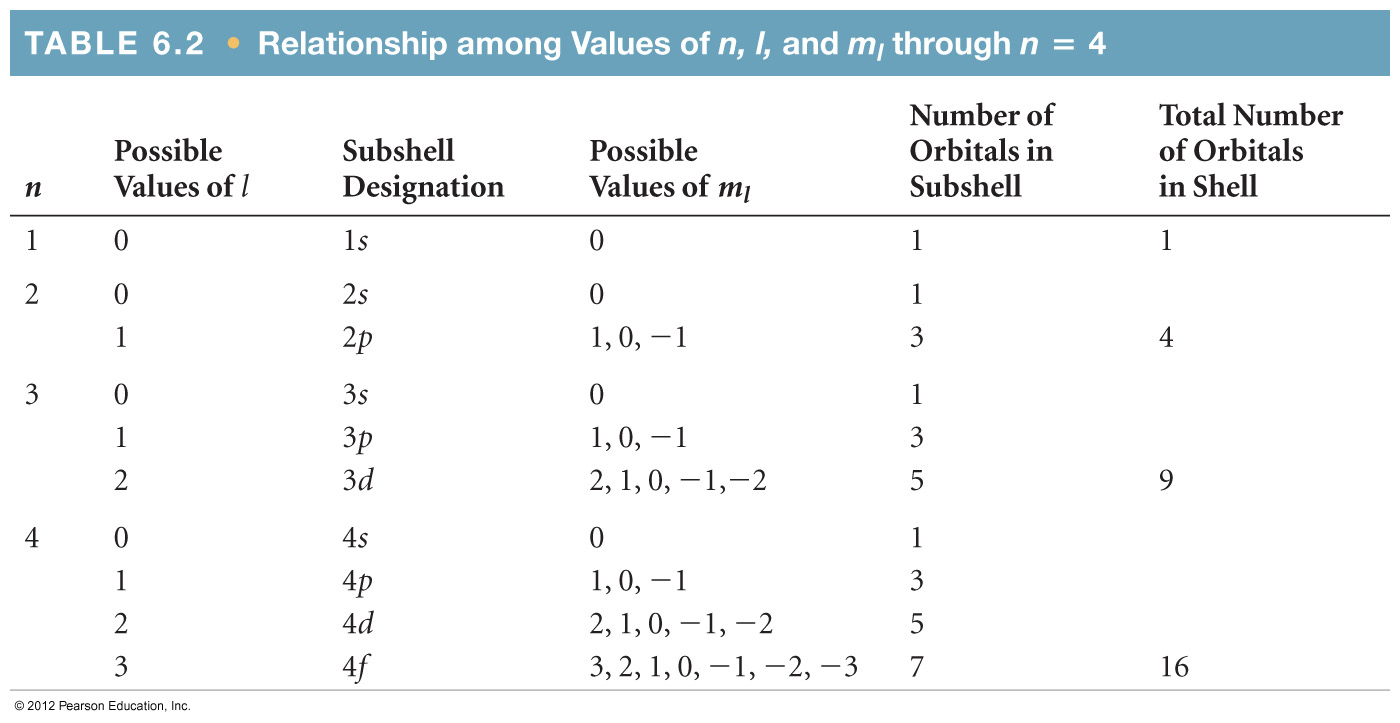 The first shell (n = 1) has only one subshell (l = 0): 1s
The second shell (n = 2) has two subshells (l = 0 and l = 1)  
(l = 0): 2s
(l = 1): 2p
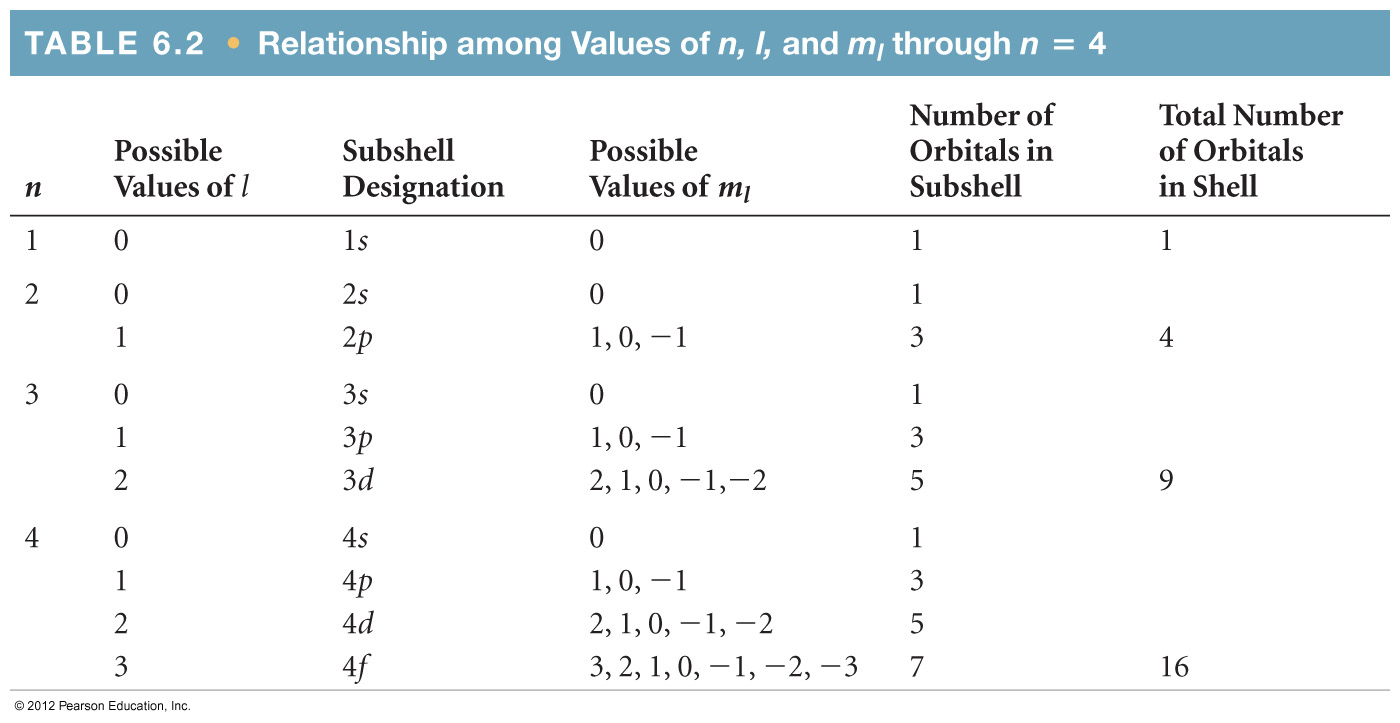 The second shell (n = 2) has two subshells (l = 0 and l = 1)  
(l = 0): 2s (subshell)
(l = 1): 2p (subshell)
Each subshell has a specific number of orbitals which corresponds to the value of ml
s subshells (1s, 2s, 3s, …) have l = 0  value m = 0
1 orbital
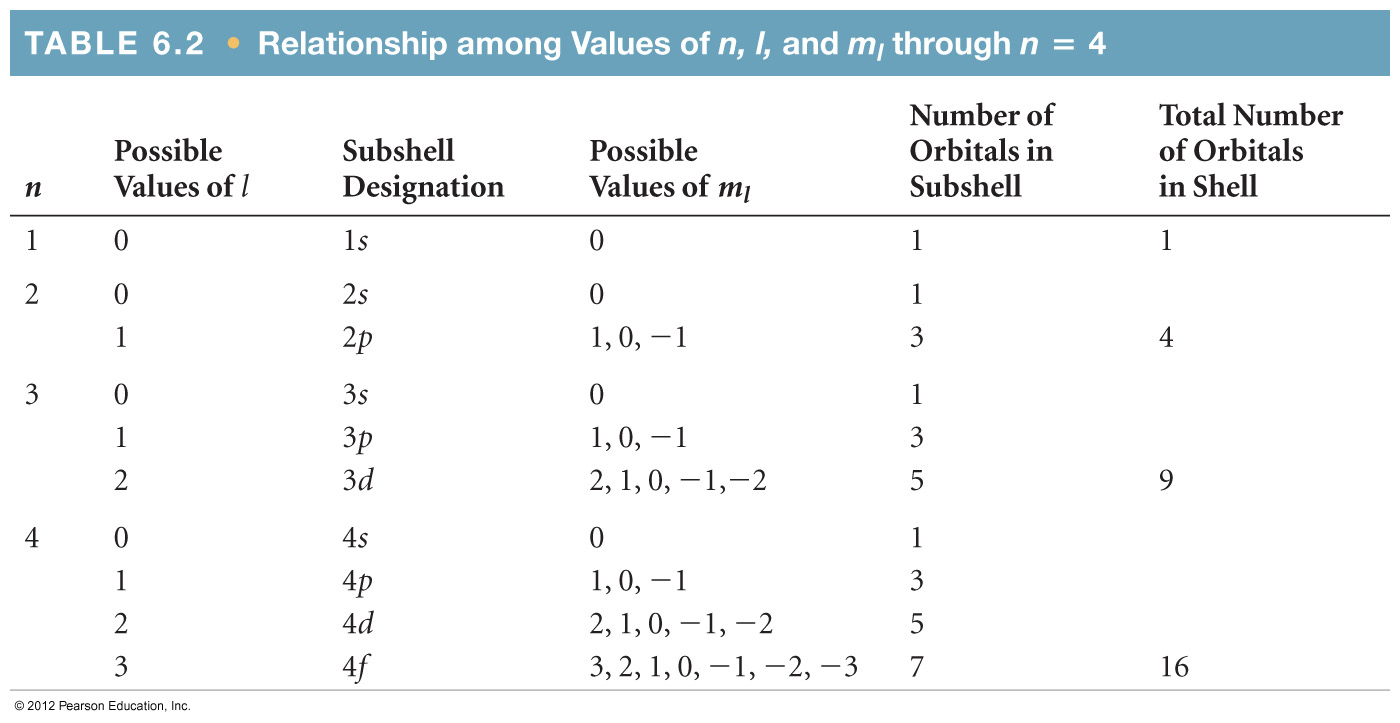 Each subshell has a specific number of orbitals which corresponds to the value of ml
s subshells (1s, 2s, 3s, …) have l = 0  value m = 0
p subshells (2p, 3p, 4p, …) have l = 1  value m = -1, 0, 1
3 orbitals
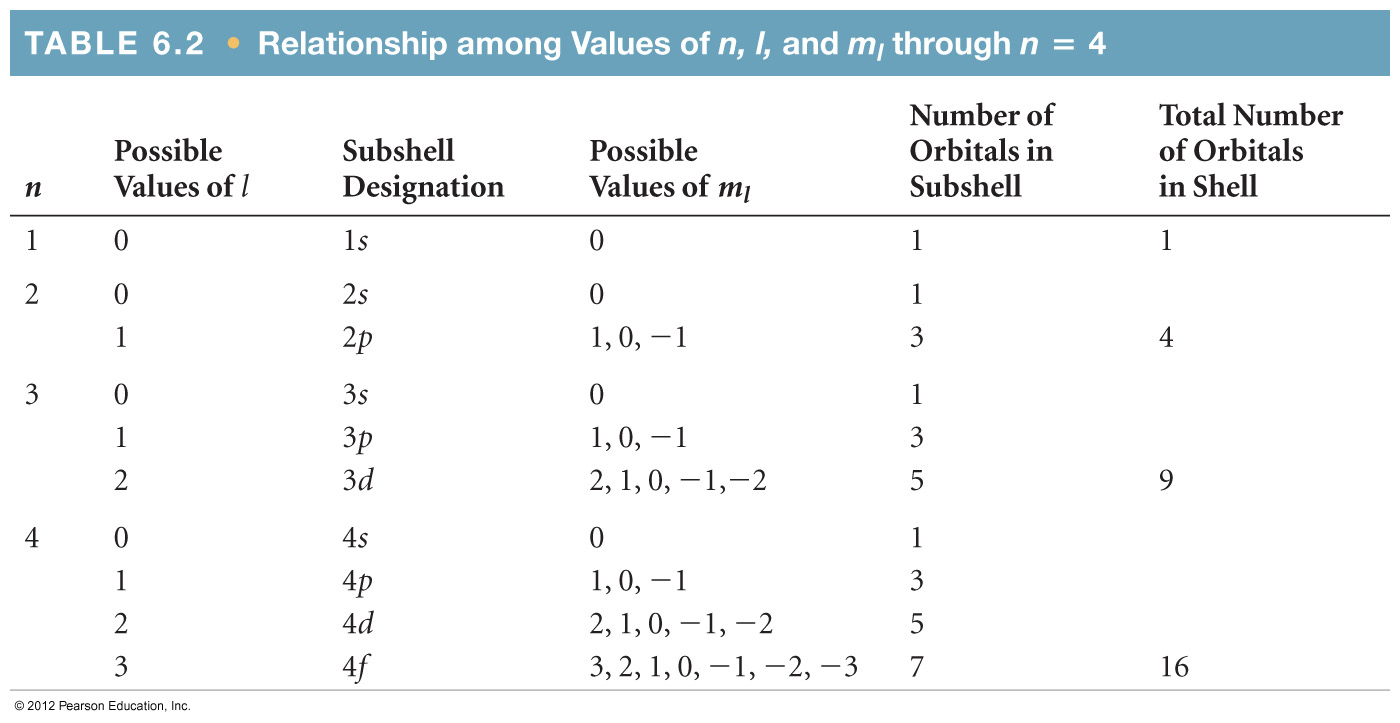 Each subshell has a specific number of orbitals which corresponds to the value of ml
s subshells (1s, 2s, 3s, …) have l = 0  value m = 0
p subshells (2p, 3p, 3p, …) have l = 1  value m = -1, 0, 1
# orbitals = n2
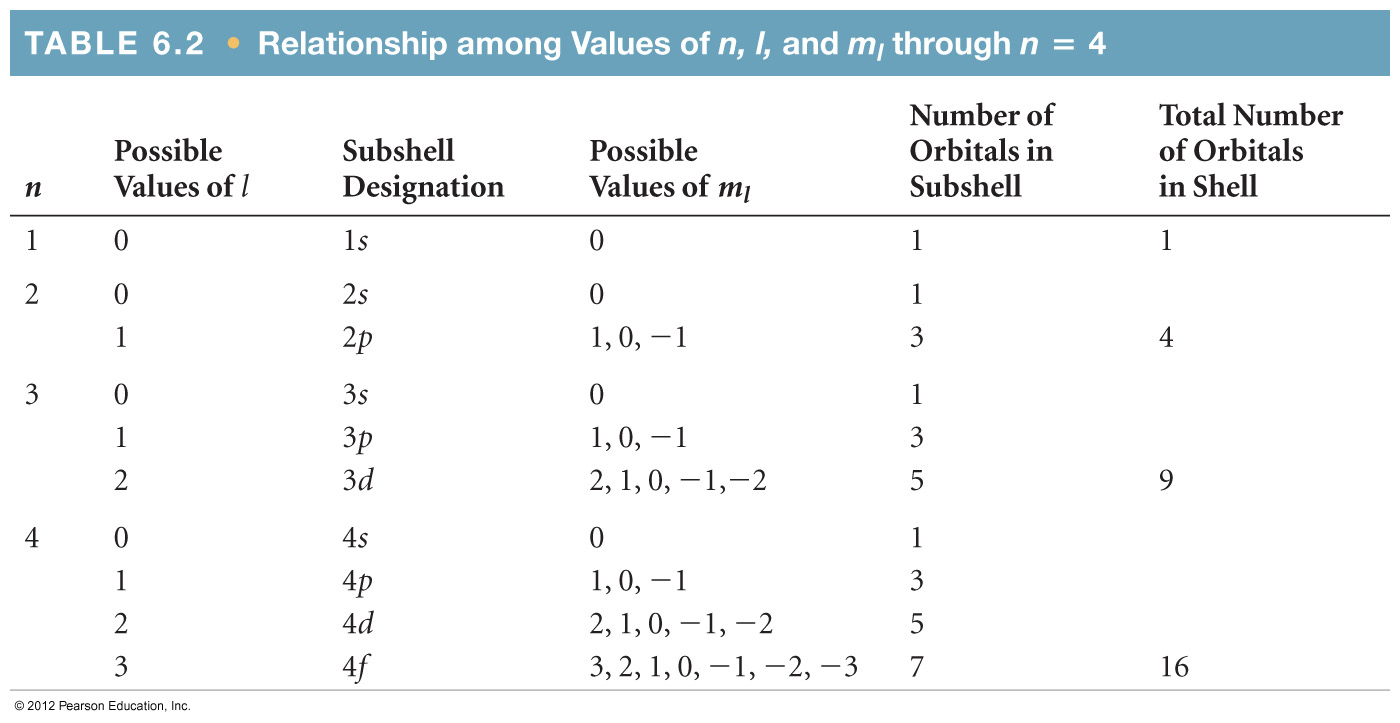 Example
1. Predict the number of subshells in the fourth shell, that is, for n = 4. 
2. Give the label for each of these subshells. 
3. How many orbitals are in each of these subshells?
Example
1. Predict the number of subshells in the fourth shell, that is, for n = 4.
n = 4
l = 0,1,2,3
Example
1. Predict the number of subshells in the fourth shell, that is, for n = 4. 
2. Give the label for each of these subshells.
n = 4
l = 0,1,2,3
4f
4s
4d
4p
Example
1. Predict the number of subshells in the fourth shell, that is, for n = 4. 
2. Give the label for each of these subshells. 
3. How many orbitals are in each of these subshells?
4s
1
4d
5
4p
4f
3
7
Worksheet Example 2
1. What is the designation for the subshell with n = 5 and l = 1?
2. How many orbitals are in this subshell?
3. Indicate the values of ml for each of these orbitals
HOMEWORK
PAGE: 243

PROBLEMS: 49, 51, 55
74
6.6 REPRESENTATION OF ORBITALS
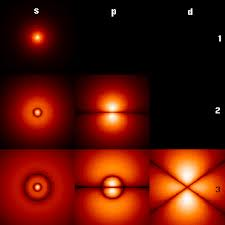 s ORBITALS
The value of l is 0
They are spherical in shape
The radius of the sphere increases with the value of n
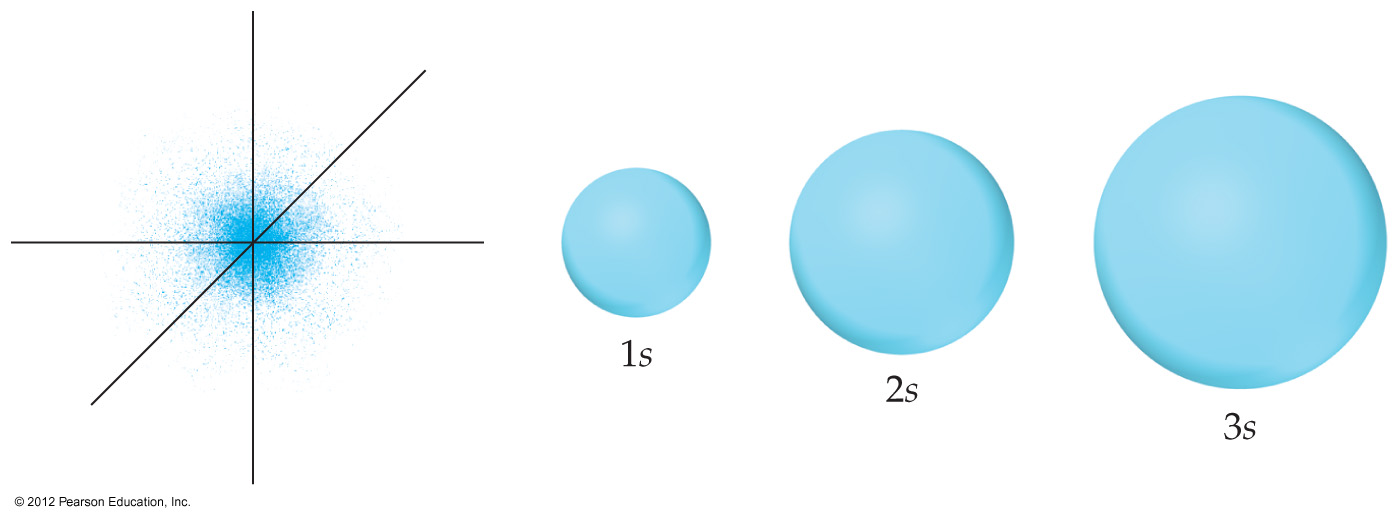 p ORBITALS
The value of l for p orbitals is 1.
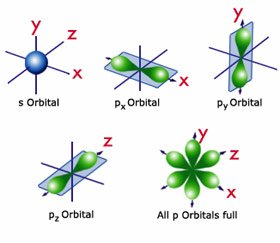 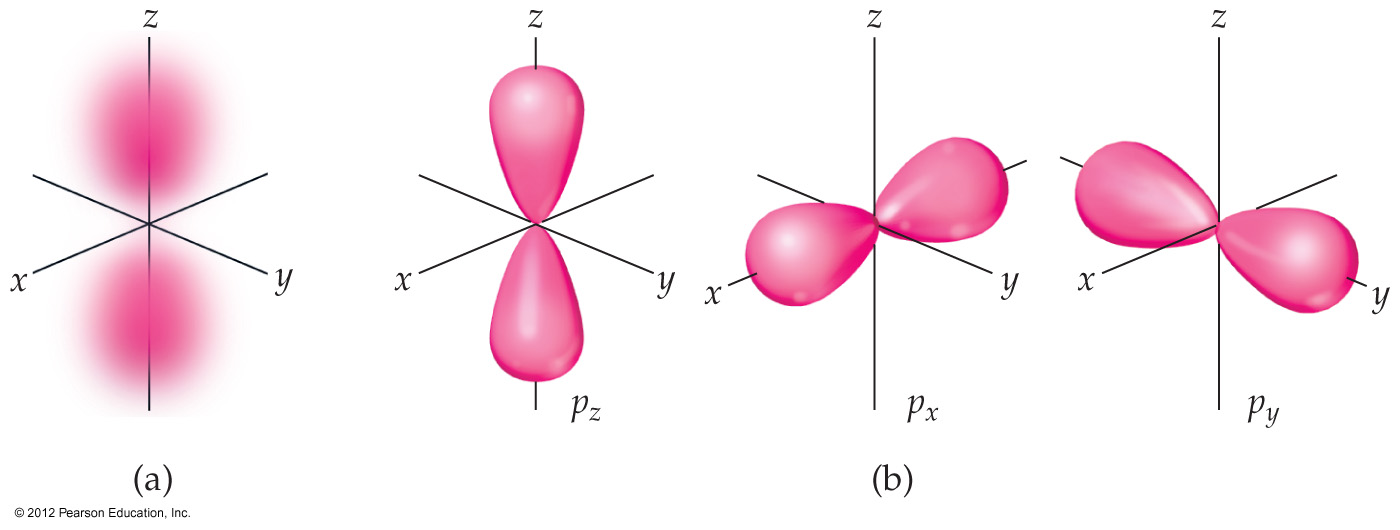 p ORBITALS
The value of l for p orbitals is 1.
Same size and shape, but their orientation is different
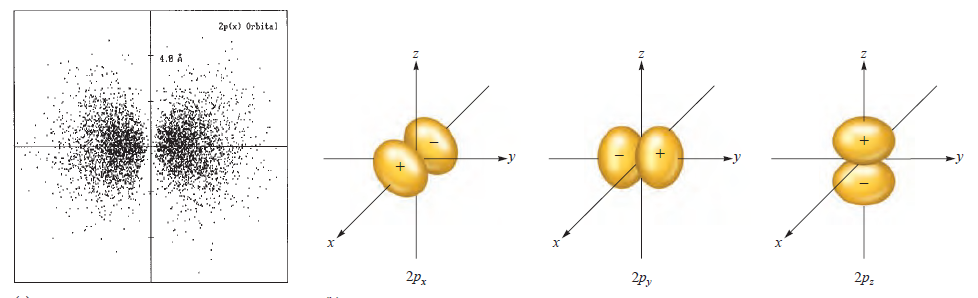 d ORBITALS
The value of l for d orbitals is 2. (-2,-1,0,1,2)
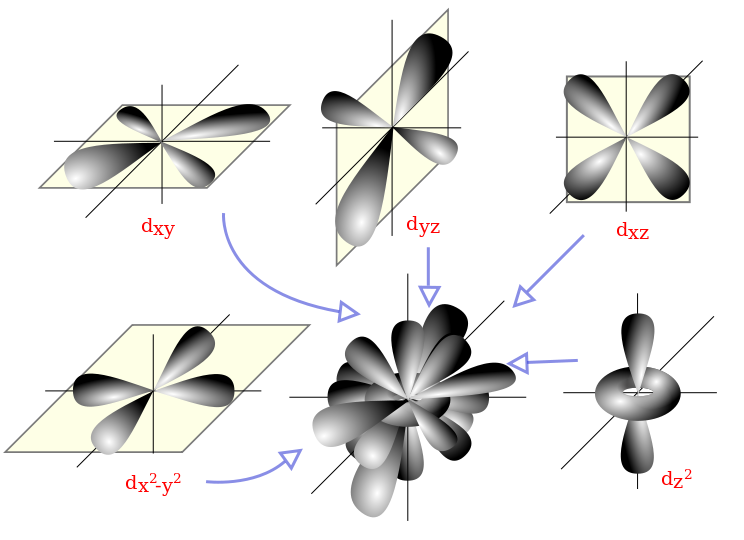 d ORBITALS
The value of l for d orbitals is 2. (-2,-1,0,1,2)
Four of the five have 4 lobes; the other resembles a p orbital with a doughnut around the center.
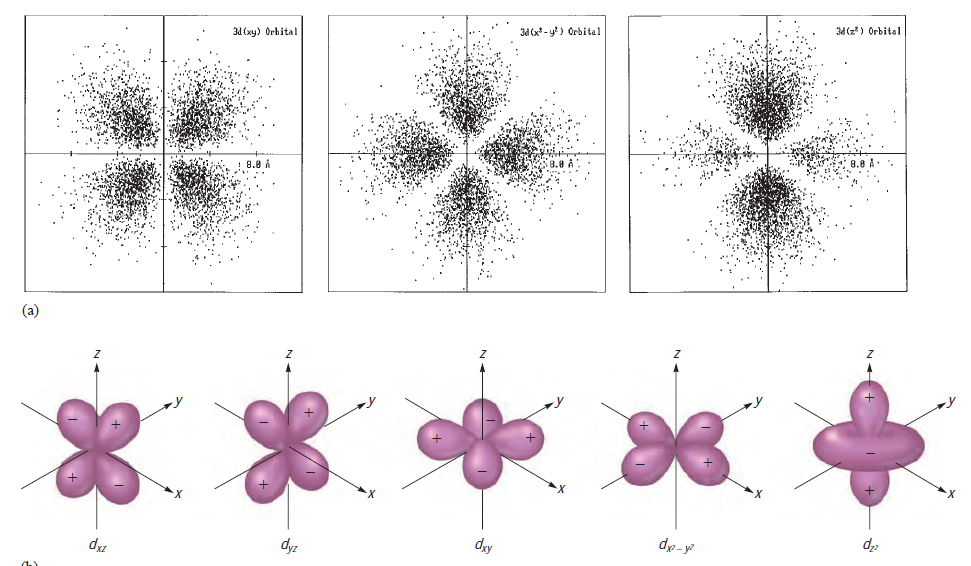 Worksheet Example 3
1. Draw all possible s and p orbitals if n = 2
HOMEWORK
PAGE: 243

PROBLEMS: 49, 51, 55, 59
82
6.7 MANY – ELECTRONS ATOMS
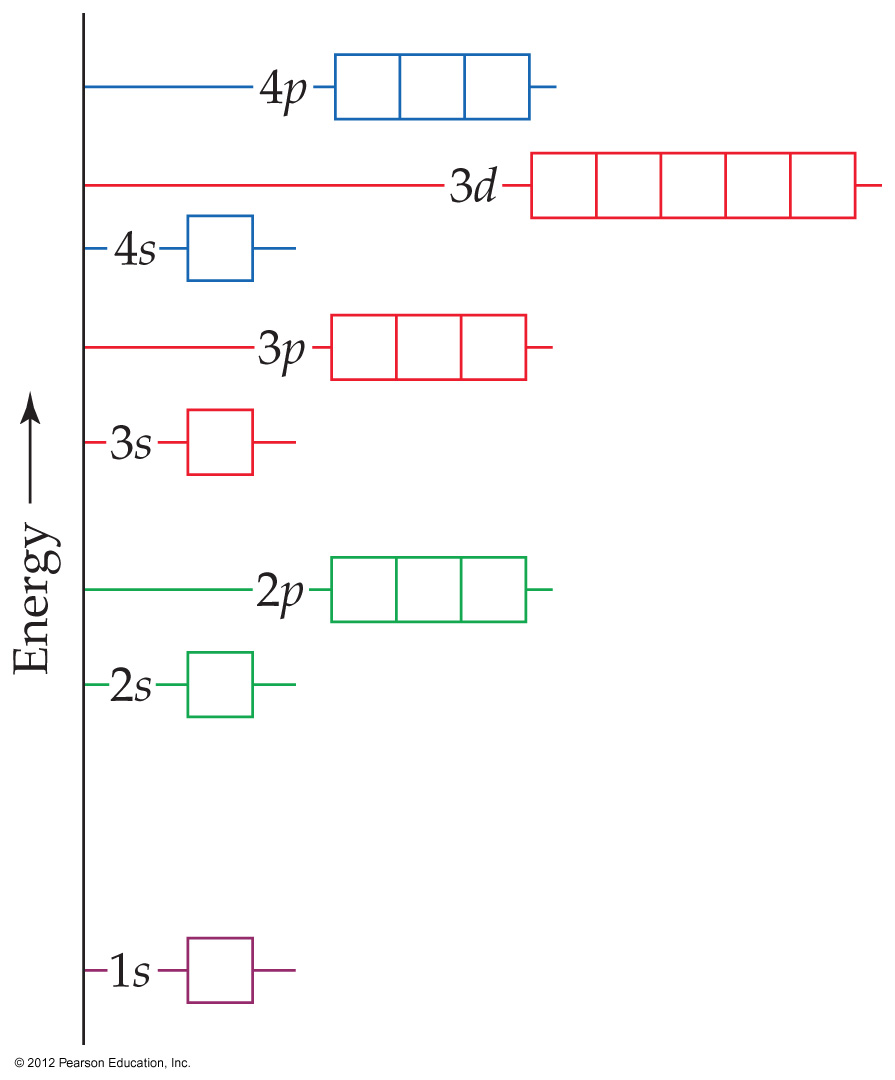 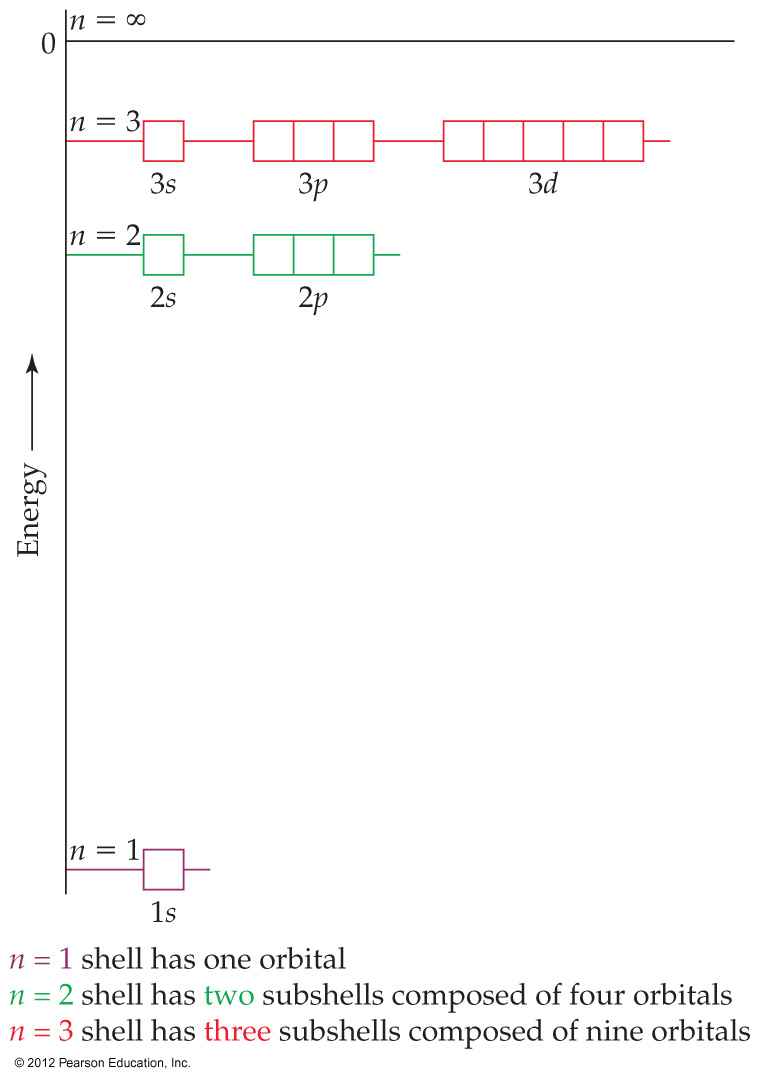 One – Electron atom (HYDROGEN)
For a one-electron hydrogen atom, orbitals on the same energy level have the same energy
That is, they are degenerate.
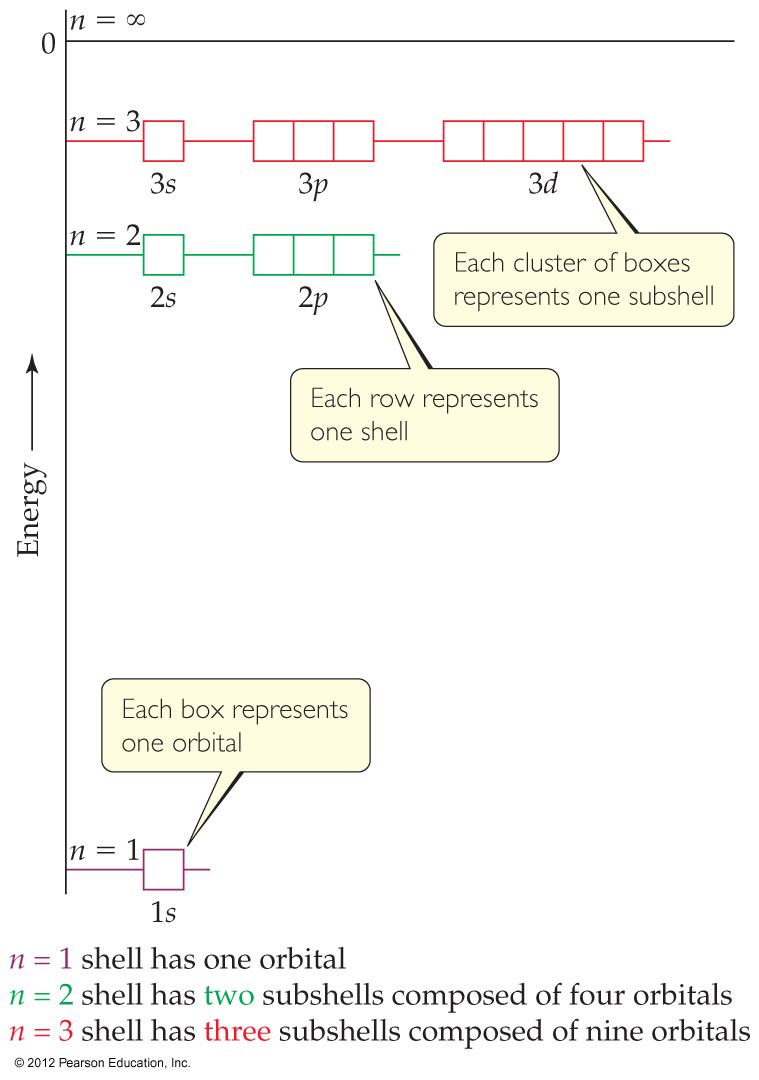 Many – Electron atoms
As the number of electrons increases, though, so does the repulsion between them.
This causes various subshells in a given shell to be at different energies
In a given shell, the energy of an orbital increases as l increases
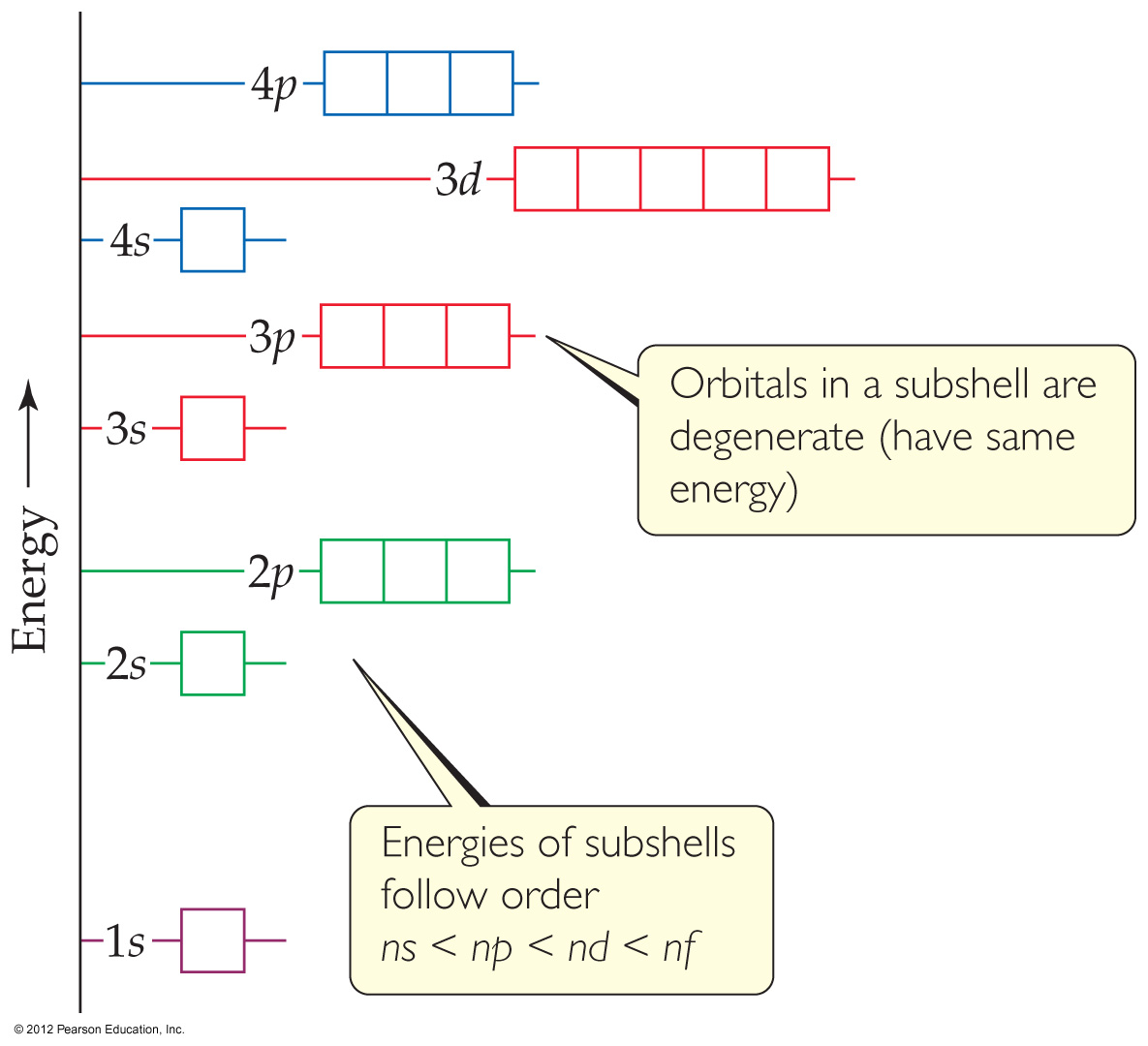 Many – Electron atoms
As the number of electrons increases, though, so does the repulsion between them.
This causes various subshells in a given shell to be at different energies
In a given shell, the energy of an orbital increases as l increases
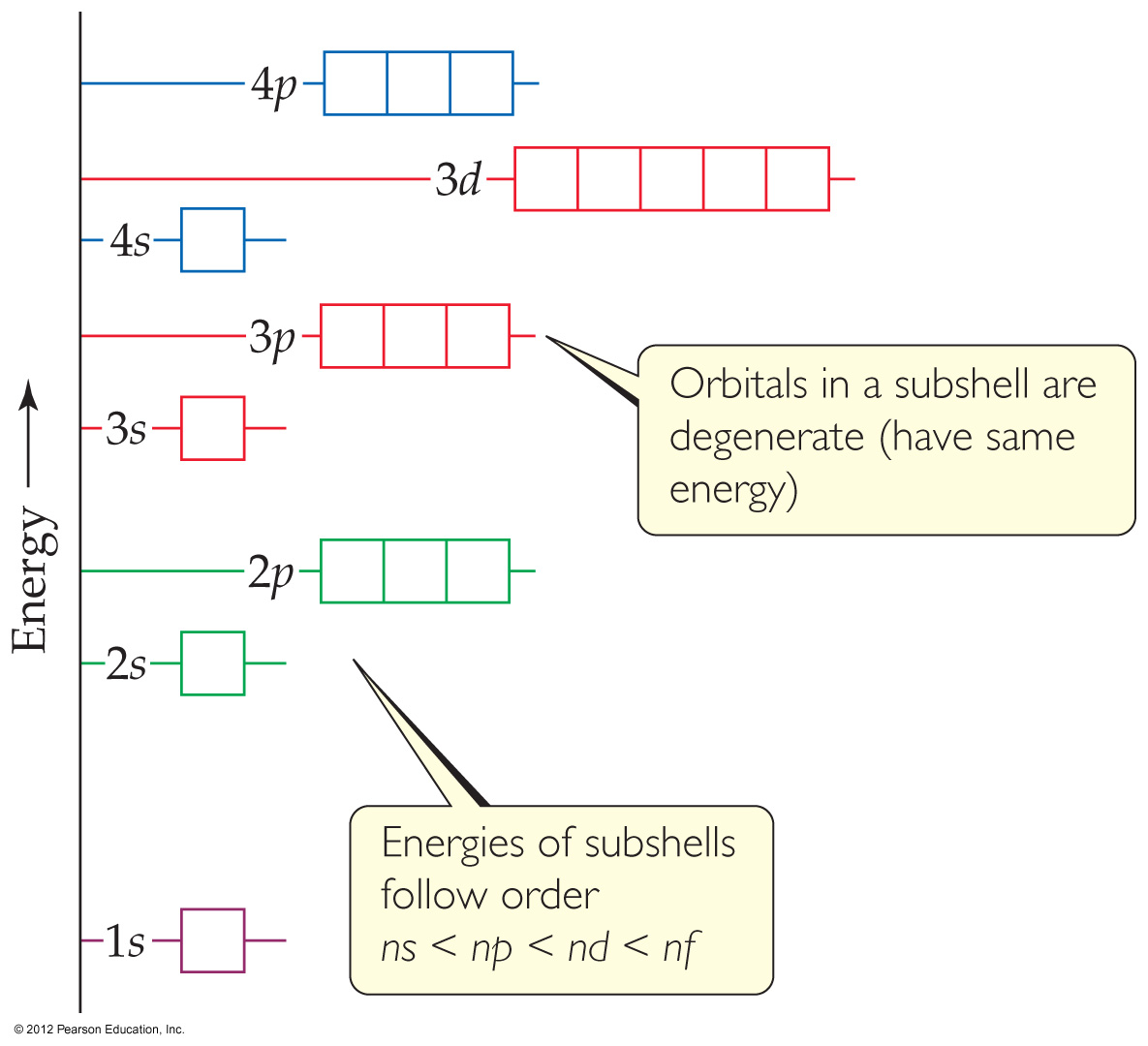 Think about it…
How may orbitals have the principal quantum number n = 3?
In a many-electron atom, what are the relative energies of these orbitals?
One 3s orbital, three 3p orbitals,  five 3d orbitals
2.    3s < 3p < 3d
Electron Spin and the Pauli Exclusion Principle
Which orbitals do the electrons occupy?
How many electrons are in each orbital?
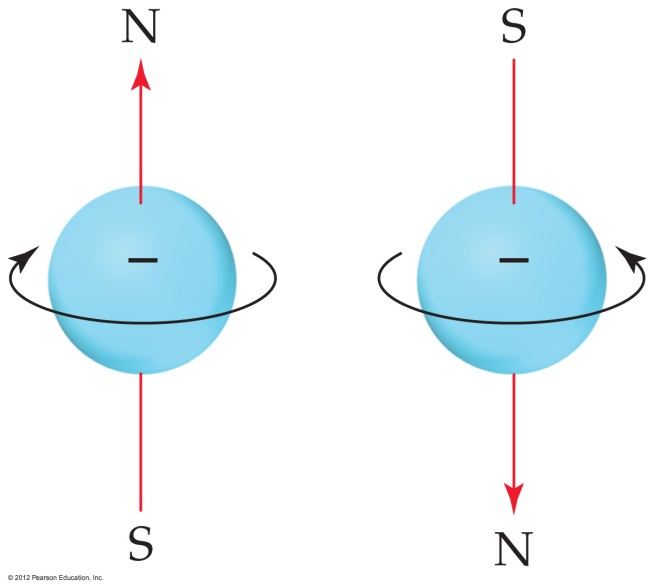 Electron Spin and the Pauli Exclusion Principle
In the 1920s, it was discovered that two electrons in the same orbital do not have exactly the same energy.

The “spin” of an electron describes its magnetic field, which affects its energy.
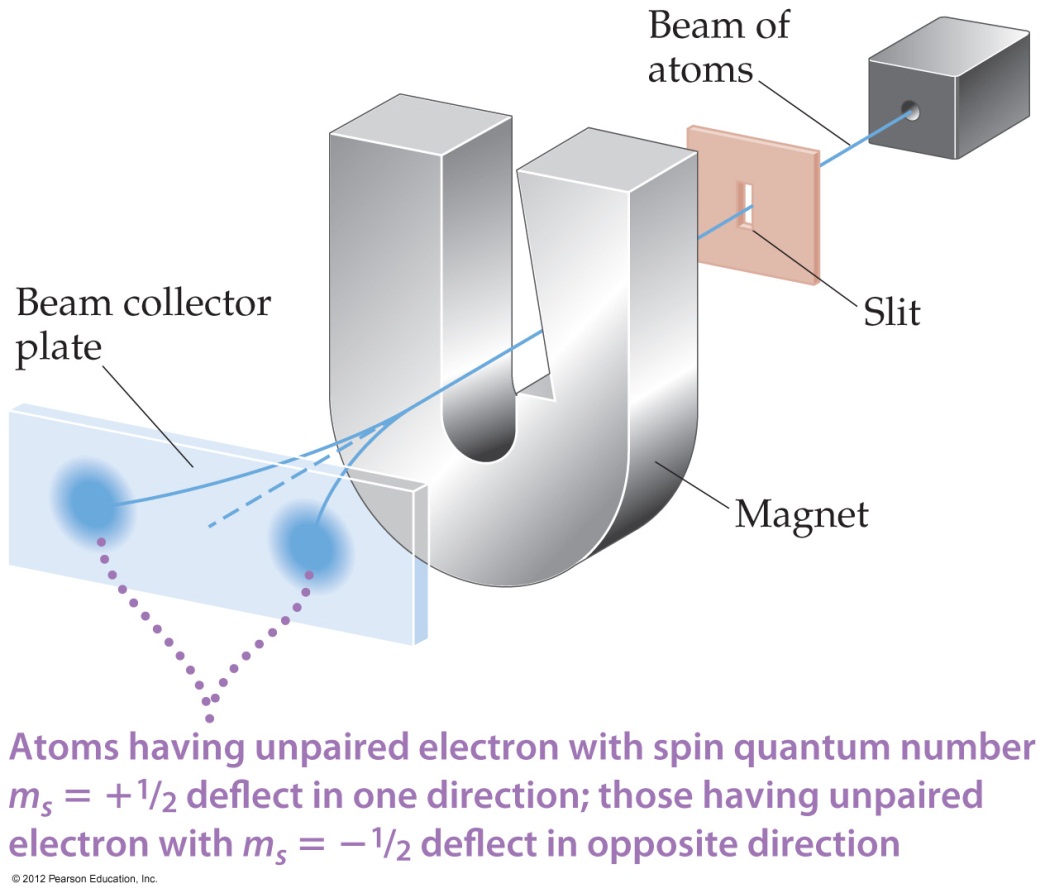 Spin Quantum Number - ms
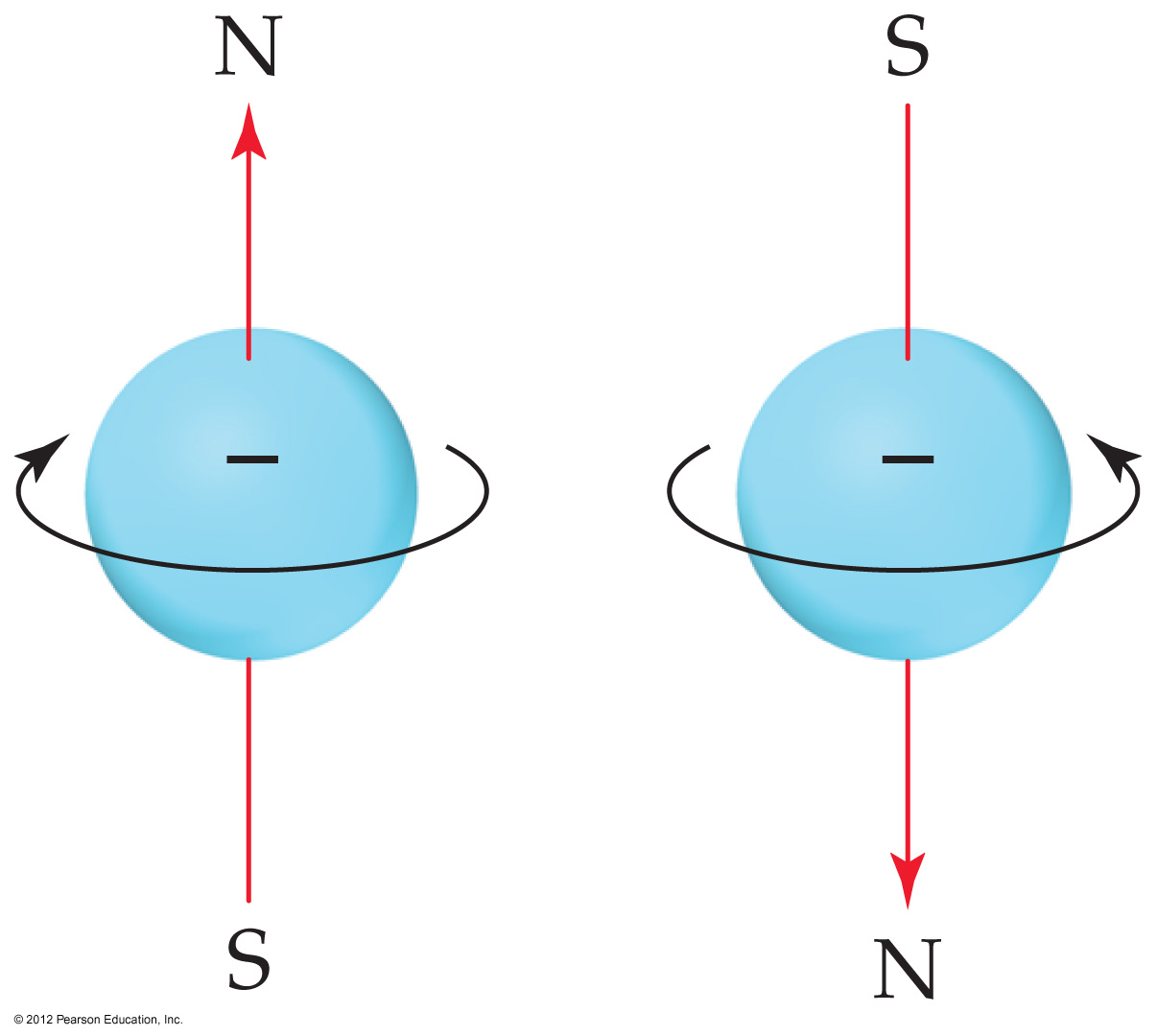 This led to a 4th quantum number

Only two allowed values:
+1/2 and – 1/2
Pauli Exclusion Principle
no two electrons in an atom can have the same set of four quantum numbers:  n, l, ml, and ms.
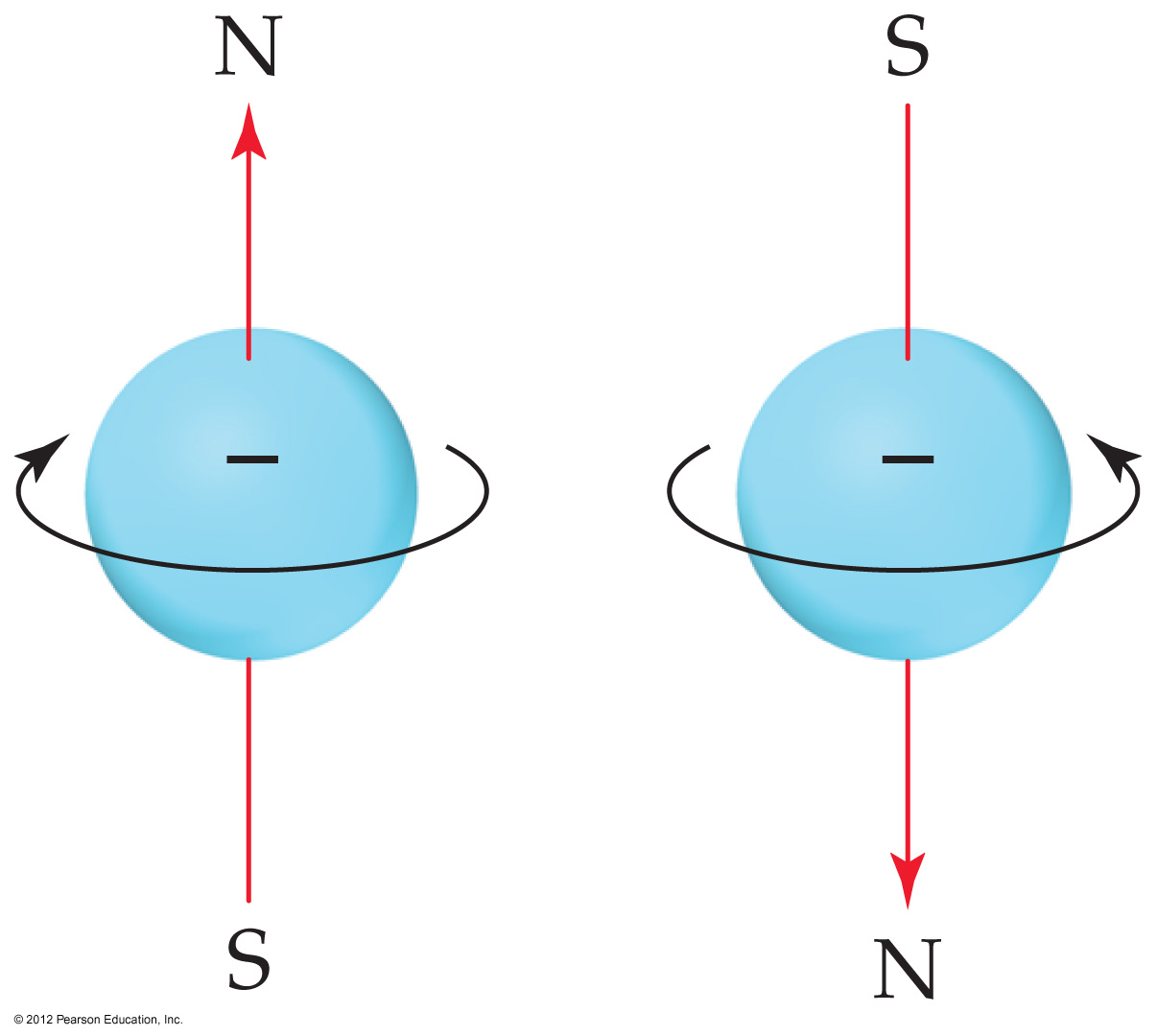 For a given orbital : n, l, and ml, are FIXED
So if we want to put more than one electron into the same orbital, only ms must be different
Only 2 electrons are allowed for each orbital!!
6.8 ELECTRON CONFIGURATIONS
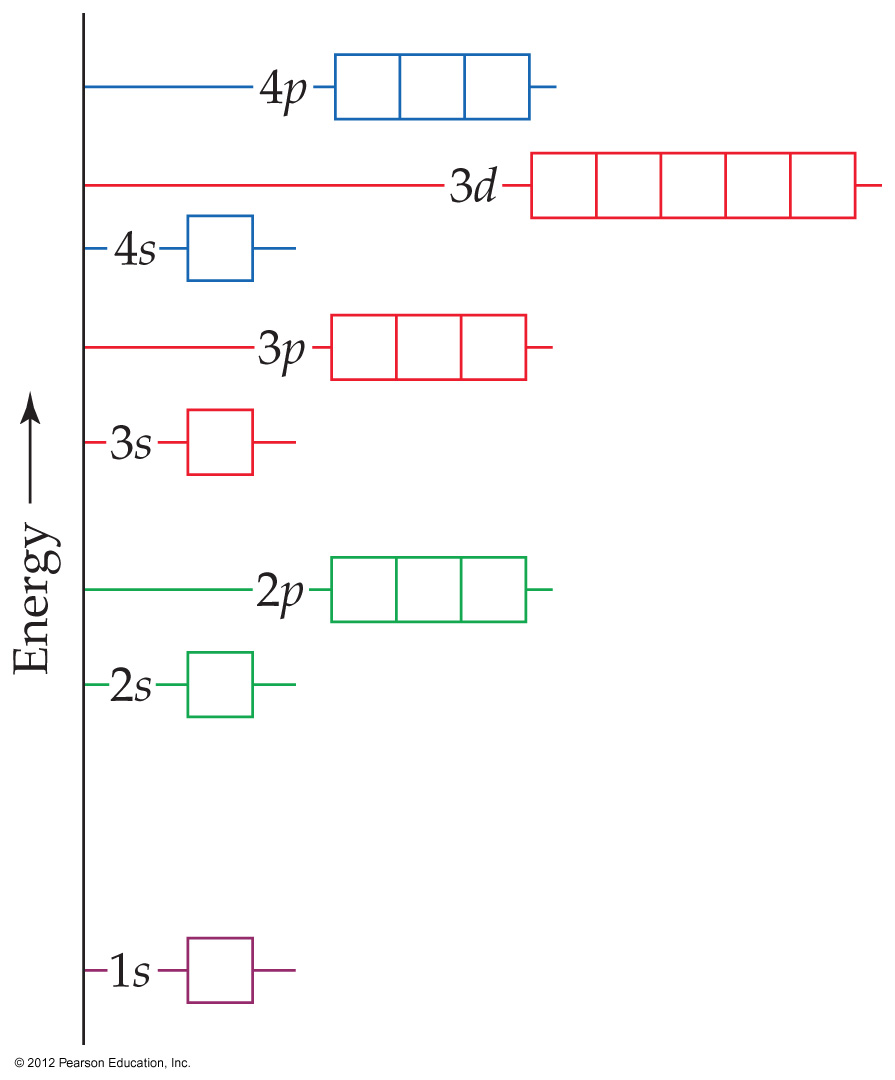 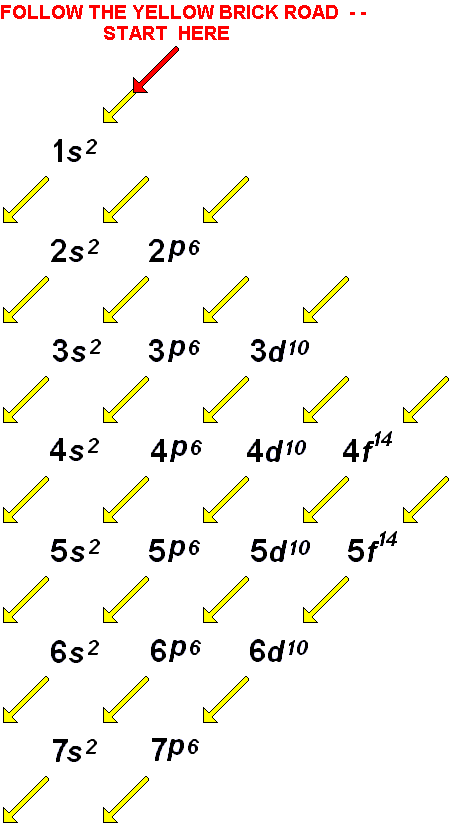 6.8 ELECTRON CONFIGURATIONS
This term shows the distribution of all electrons in an atom.
Each component consists of:
4p5
6.8 ELECTRON CONFIGURATIONS
This term shows the distribution of all electrons in an atom.
Each component consists of 
A number denoting the energy level
4p5
6.8 ELECTRON CONFIGURATIONS
This term shows the distribution of all electrons in an atom.
Each component consists of 
A letter denoting the type of orbital
4p5
6.8 ELECTRON CONFIGURATIONS
This term shows the distribution of all electrons in an atom.
Each component consists of 
A superscript denoting the number of electrons in those orbitals.
4p5
6.8 ELECTRON CONFIGURATIONS
The way electrons are distributed within various orbitals
the orbitals are filled in order of increasing energy, with no more than two electrons per orbital
Orbital Diagram
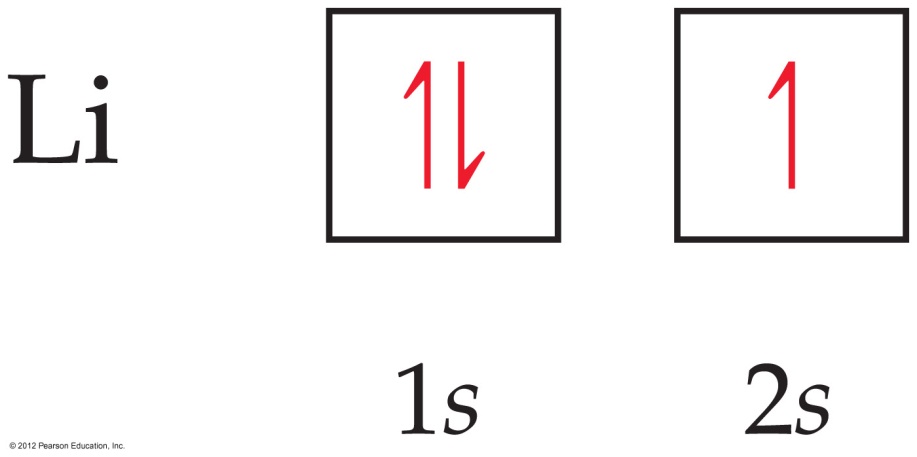 :1s22s1
electron
configuration
6.8 ELECTRON CONFIGURATIONS
The way electrons are distributed within various orbitals
the orbitals are filled in order of increasing energy, with no more than two electrons per orbital
Orbital Diagram
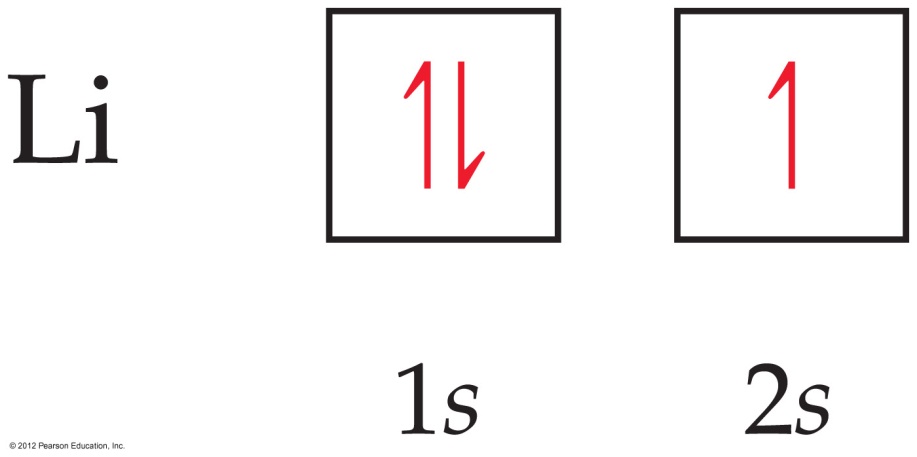 :1s22s1
Paired 
electrons
Unpaired
 electron
6.8 ELECTRON CONFIGURATIONS
The way electrons are distributed within various orbitals
the orbitals are filled in order of increasing energy, with no more than two electrons per orbital
Orbital Diagram
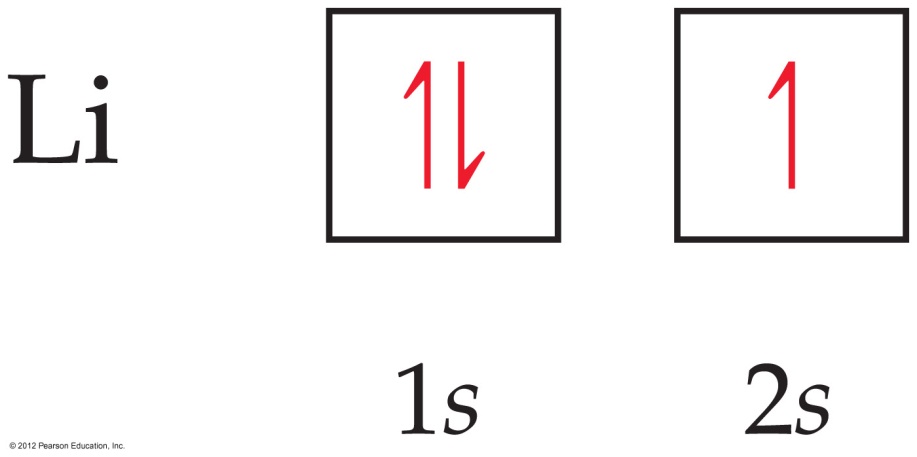 :1s22s1
How many unpaired electrons
 does a Li atom posses?
WHITE BOARD EXAMPLE
Fill the boxes below with the arrow notation for electrons showing the correct ground state electron configuration for the element B.
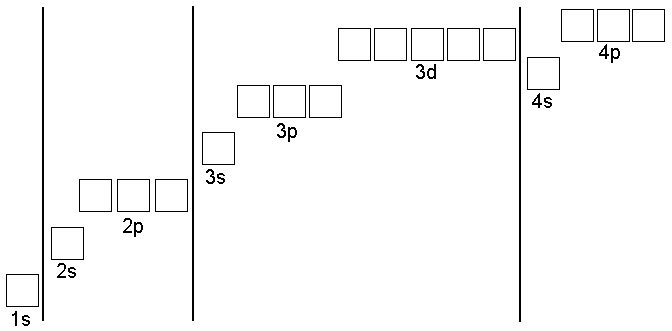 What is the electron 
configuration of a B atom?
How many unpaired electrons
 does a B atom posses?
Hund’s Rule
Show the correct ground state electron configuration for the element C.
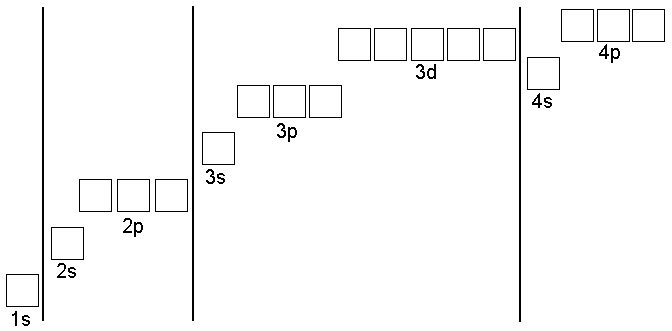 How many unpaired electrons
 does a C atom posses?
“For degenerate orbitals, the lowest energy is attained when the number of electrons with the same spin is maximized.”
Hund’s Rule
Show the correct ground state electron configuration for the element C.
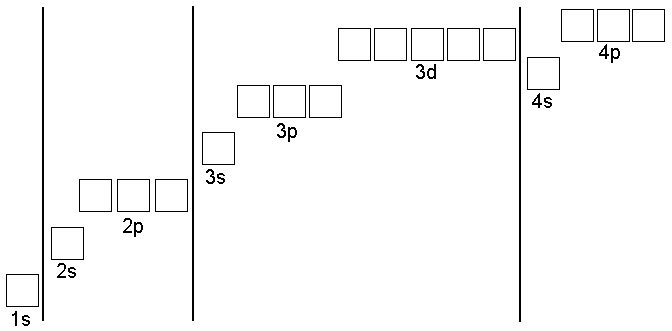 How many unpaired electrons
 does a C atom posses?
“When an electron is added to a subshell, it will always occupy an empty orbital if there is a one available.
WORSHEET QUESTION
Draw the orbital diagram for the electron configuration of N.
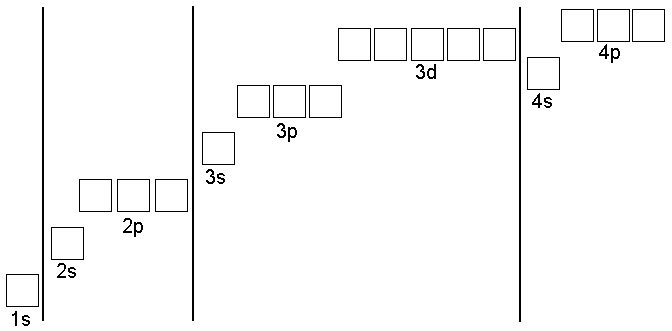 What is the electron 
configuration of a N atom?
How many unpaired electrons
 does a N atom posses?
Some other atoms…
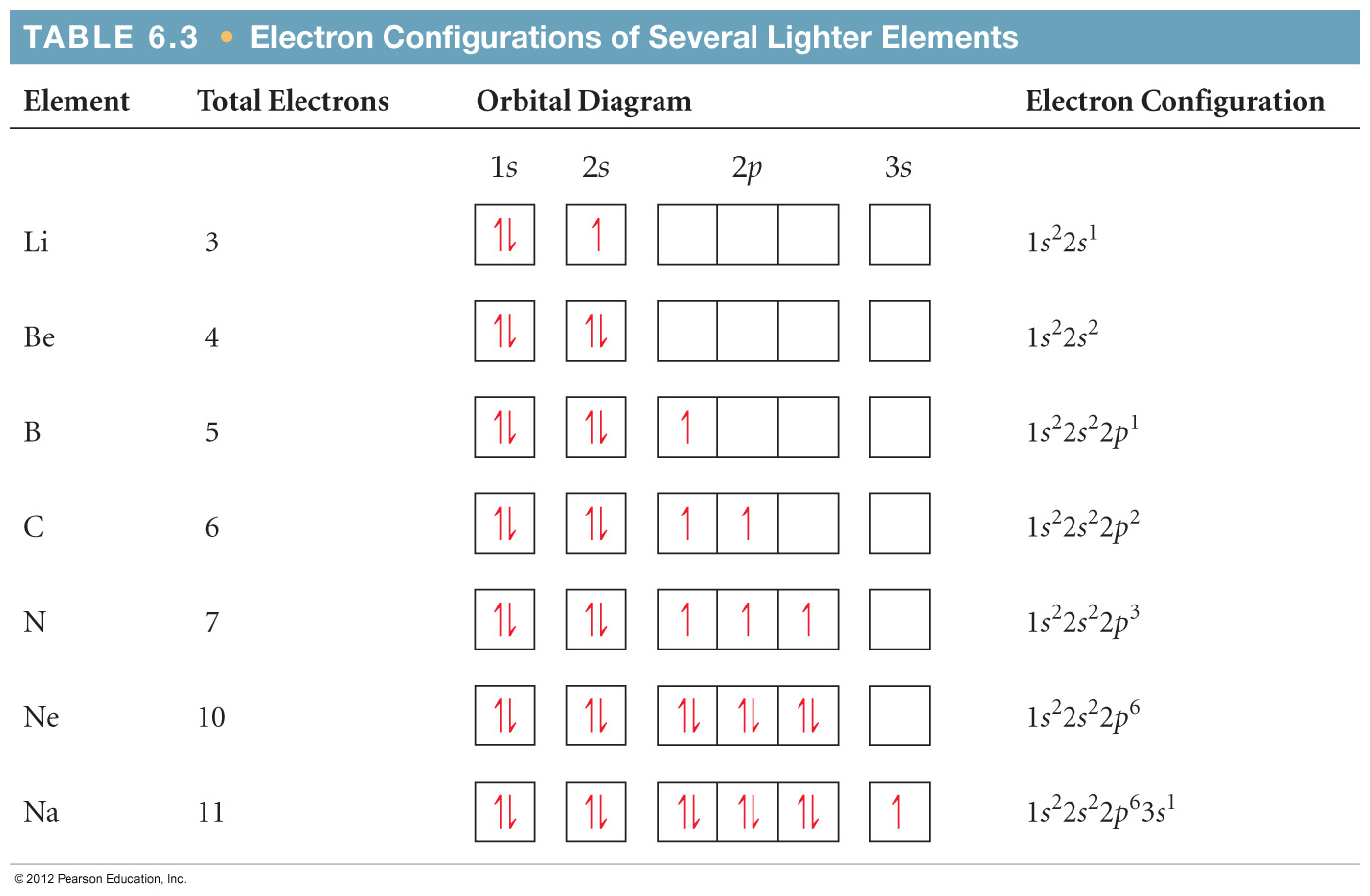 Shorthand Notation
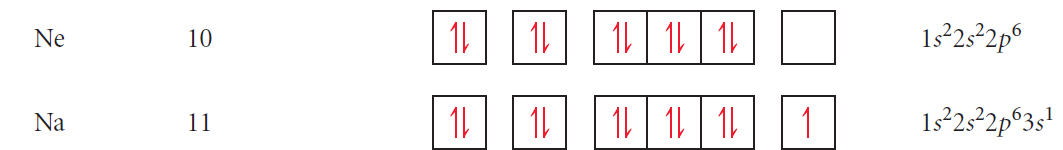 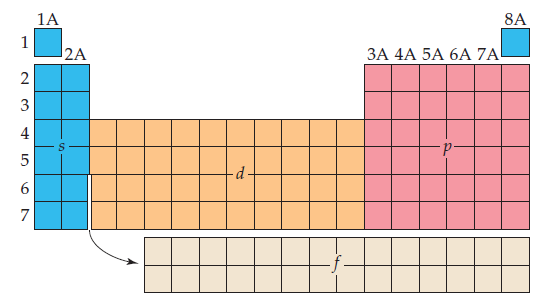 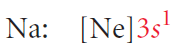 Valence Electrons
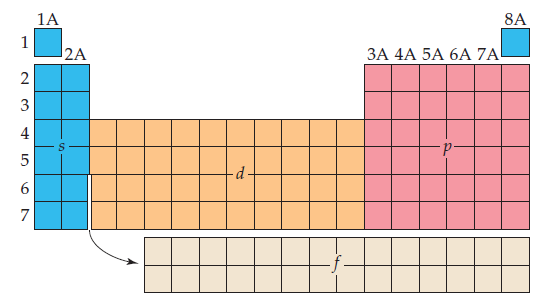 The electrons in the outermost principal quantum level of an atom
Outer Shell Electrons OR Valence Electrons
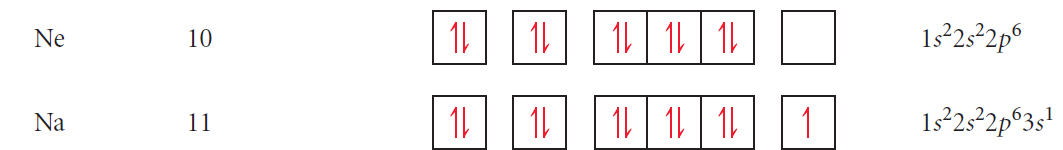 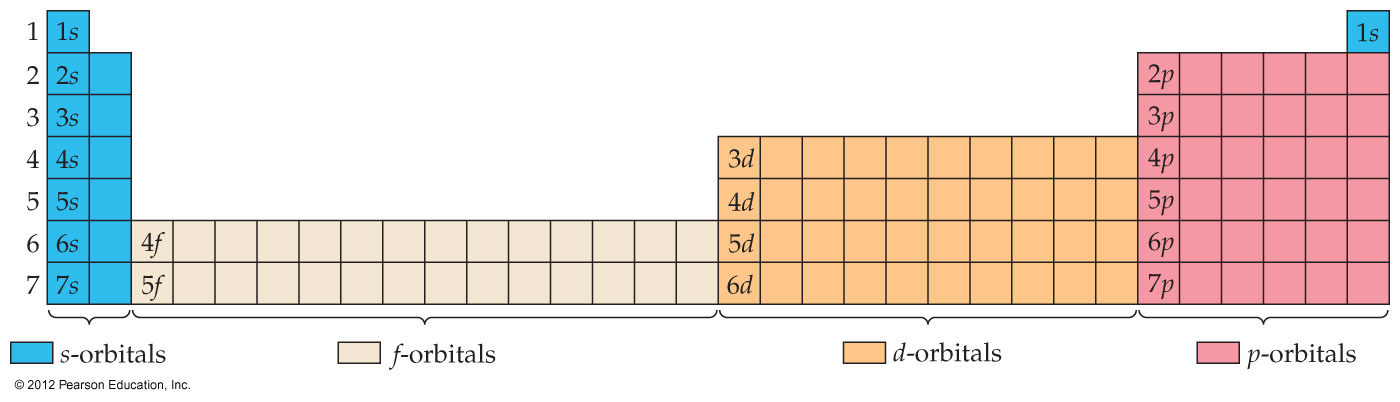 The electrons in the outermost principal quantum level of an atom
Inner Shell Electrons OR Core Electrons
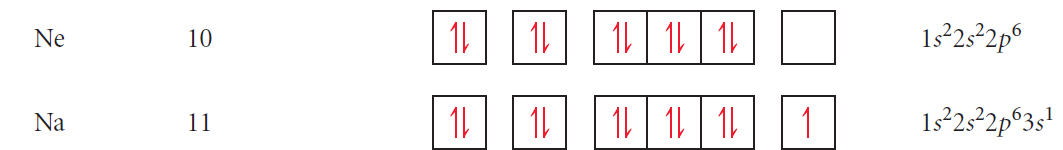 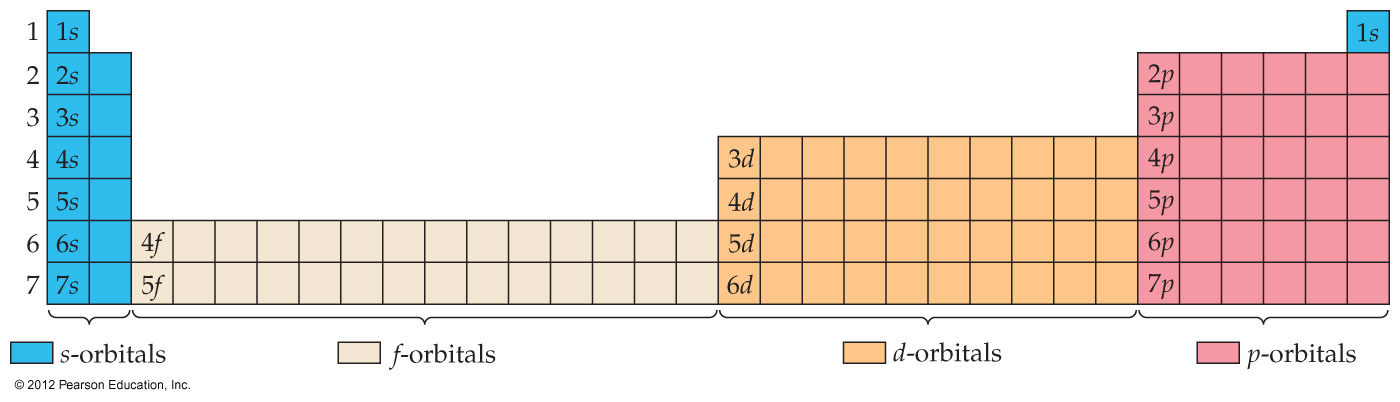 WORSHEET QUESTION
What is the shorthand (condensed) electron 
configuration of a Ca atom?
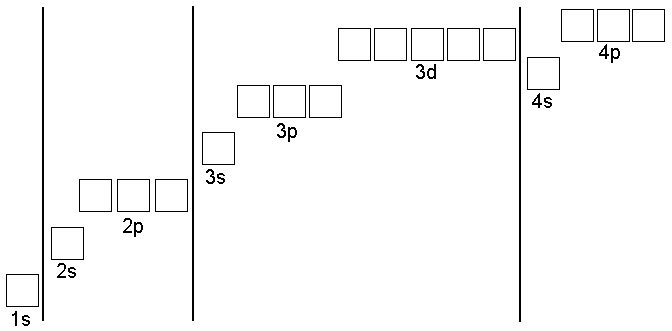 How many valence electrons
 does a Ca atom posses?
How many core electrons
 does a Ca atom posses?
EXAMPLE
What is the electron 
configuration of a potassium atom?
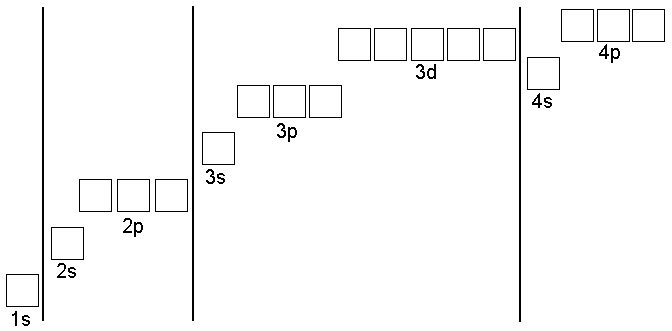 1s22s22p63s23p64s1
1s22s22p63s23p63d1
Transition Metals
An electron with the highest energy went to the 4s instead of 3d orbital!
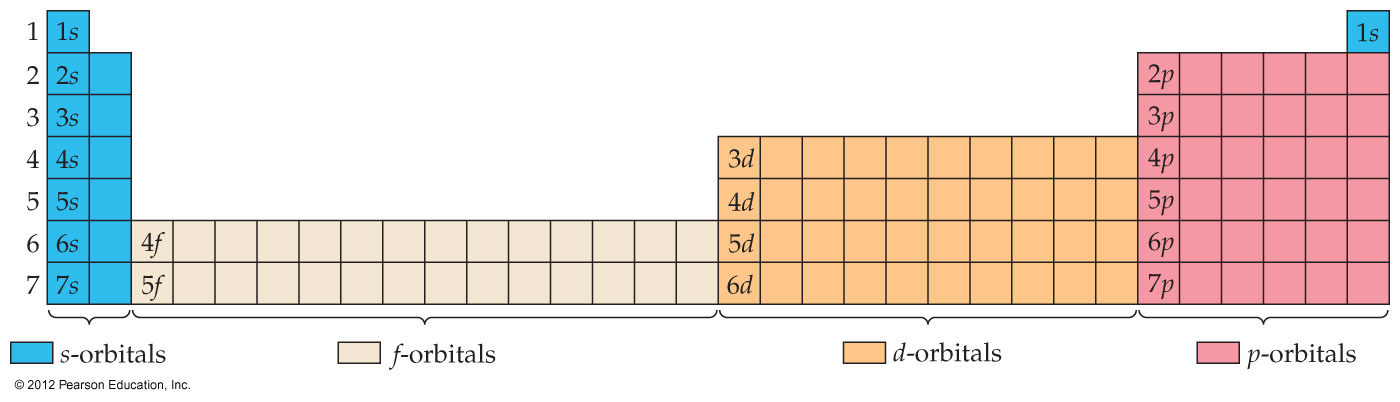 WHY?
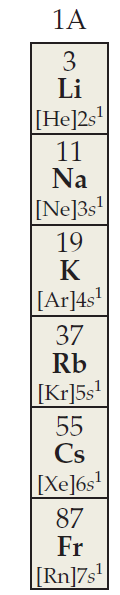 WORKSHEET EXAMPLE
What is the electron 
configuration of a rubidium atom?
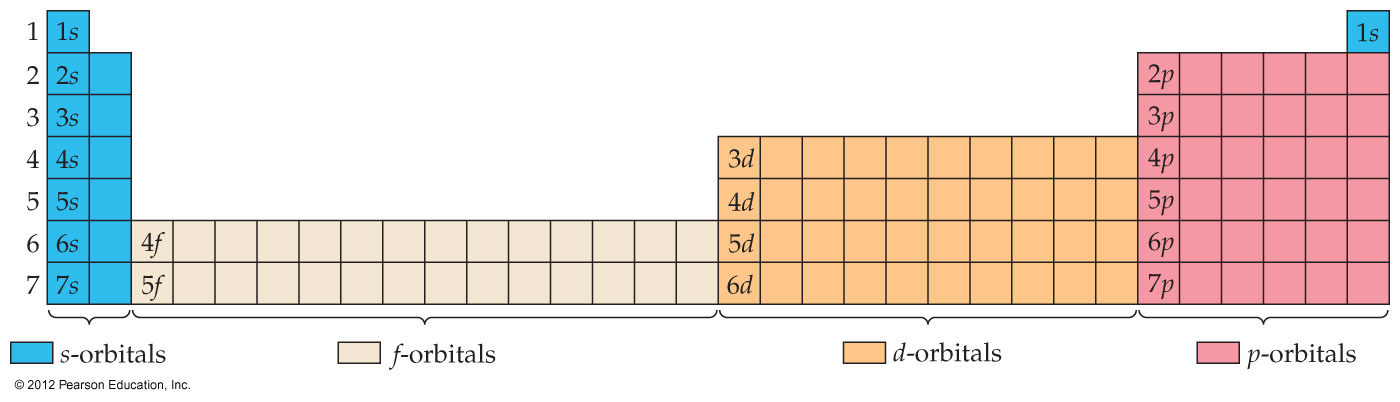 WORKSHEET EXAMPLE
Based on the structure of the periodic table, which becomes occupied first, the 6s orbital or the 5d orbitals?
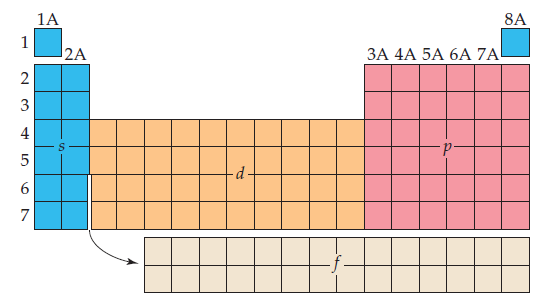 HOW TO REMOVE ELECTRONS FROM ATOMS TO FORM IONS
For Cations:
First, remove the electron (s) from the occupied orbitals with the largest principal quantum number
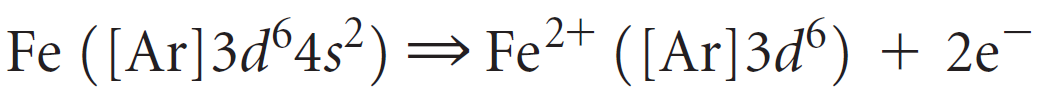 HOW TO REMOVE ELECTRONS FROM ATOMS TO FORM IONS
For Cations:
2.    If there is more than one occupied subshell for a given value of n (e.g 3s, 3p..), the electrons are removed from the orbital with the highest value of l
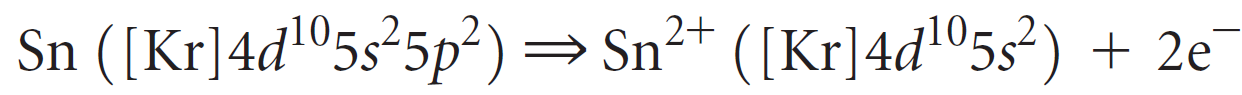 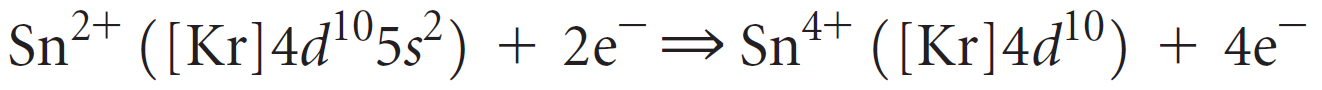 HOW TO ADD ELECTRONS FROM ATOMS TO FORM IONS
For ANIONS:
1.    The electrons are added to the empty or partially filled orbital having the lowest value of n
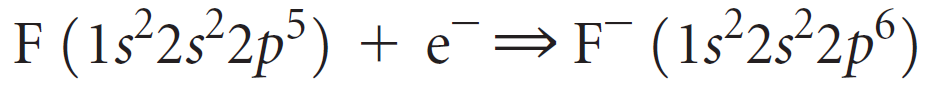 EXAMPLE 
Write the electron configuration for Ca2+, Co3+, and S2-.
[Ne]3s23p4
[Ar]4s2
[Ar]4s23d7
[Ne]3s23p6
[Ar]3d6
[Ar]
[Ar]
WORKSHEET EXAMPLE 
Write the electron configuration for Cr3+, Ga3+, and Br-.
ACTIVITY
Using the given squares, poster paper, glue sticks and scissors:
DESIGN A GRAPHICAL WAY OR STEP BY  TO FOLLOW FOR ELECTRONIC CONFIGURATION OF ANY ELEMENT
Correctness
Originality
Clarity
Speed
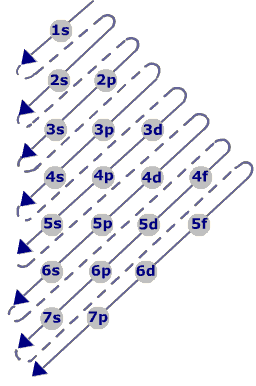 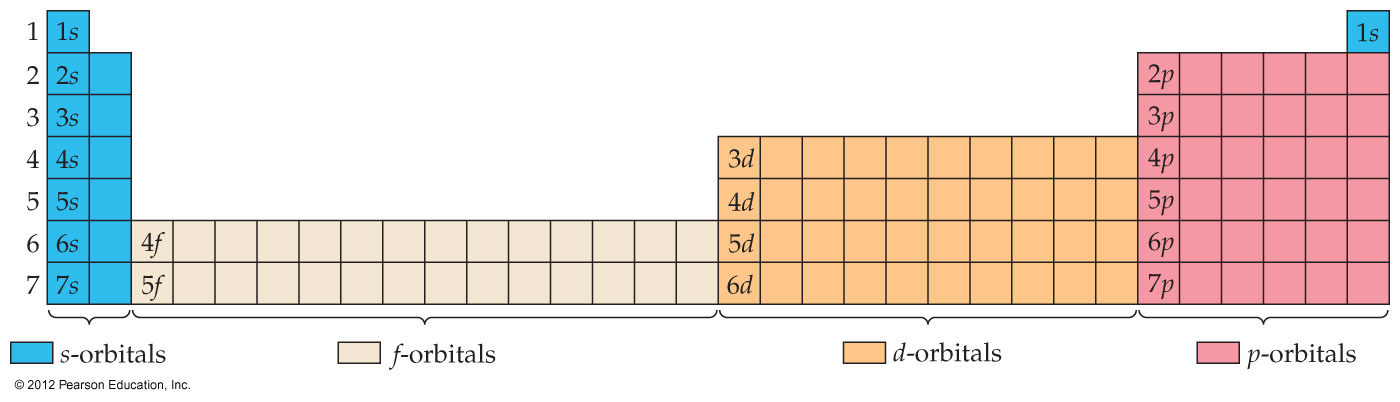 HOMEWORK
PAGE: 243

PROBLEMS: 61, 65, 67, 69
121
6.9 Electron Configurations and Periodic Table
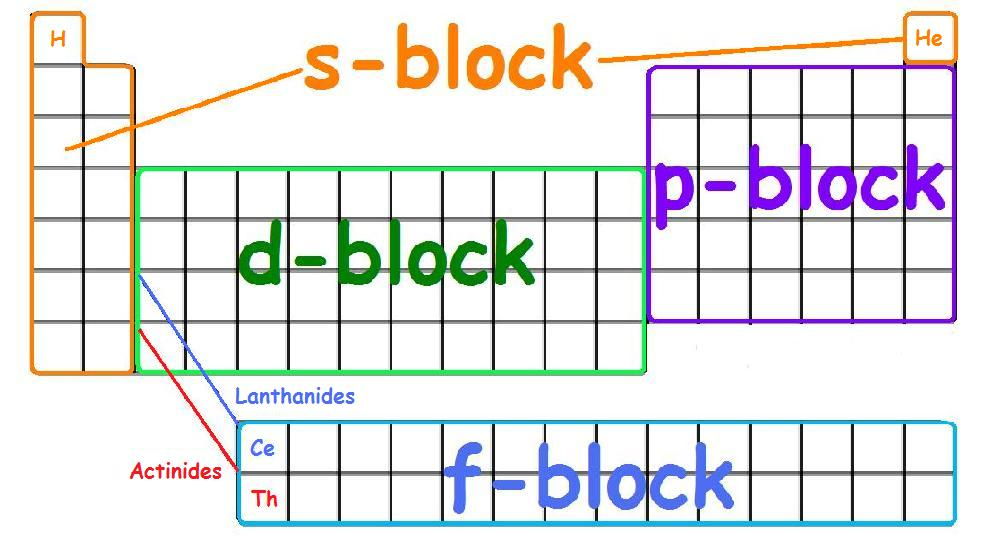 Periodic Table
Is divided into different blocks
s - block and p – block elements =
the main group elements
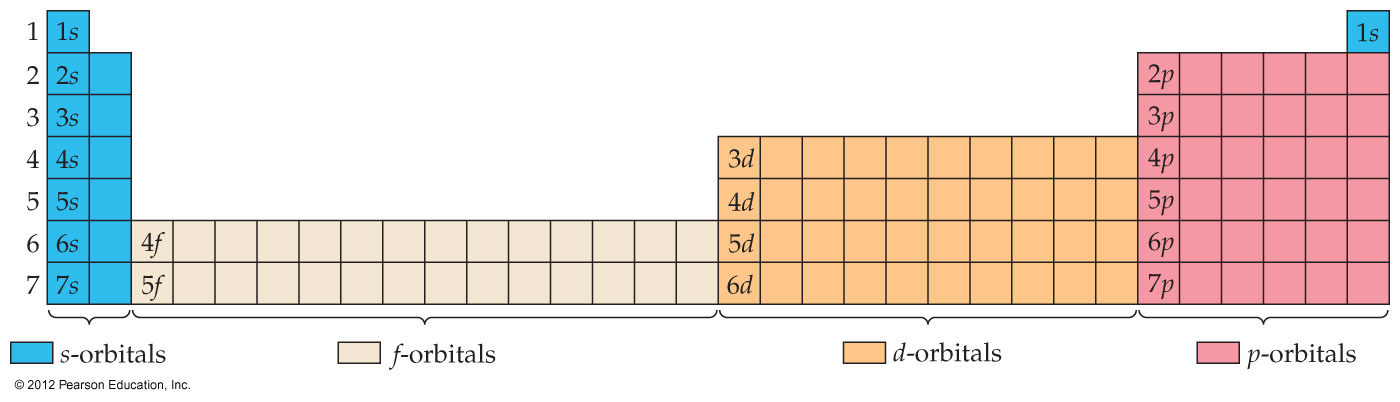 Periodic Table
Is divided into different blocks
d - block elements =
the transition metals
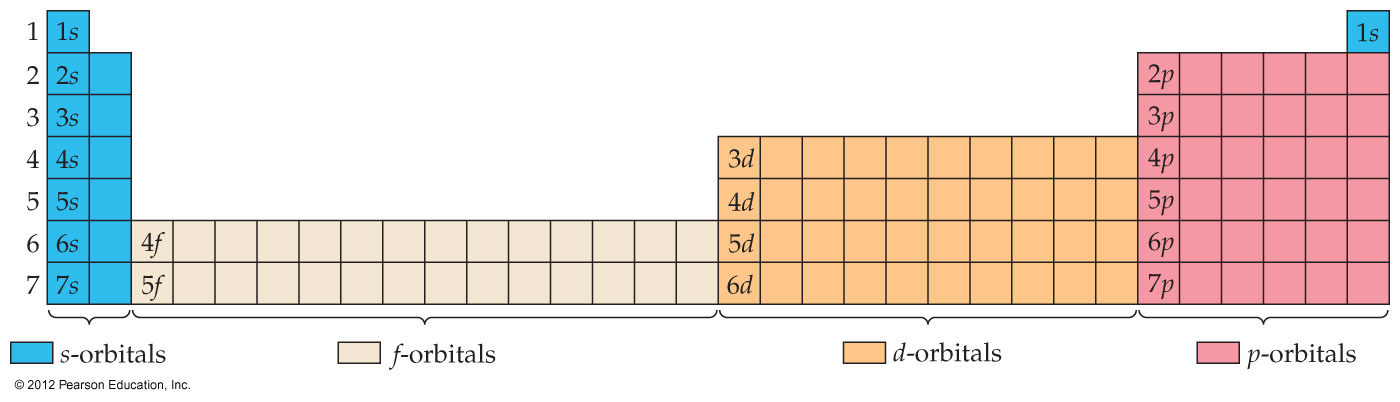 Periodic Table
Is divided into different blocks
f - block elements =
the f-block metals
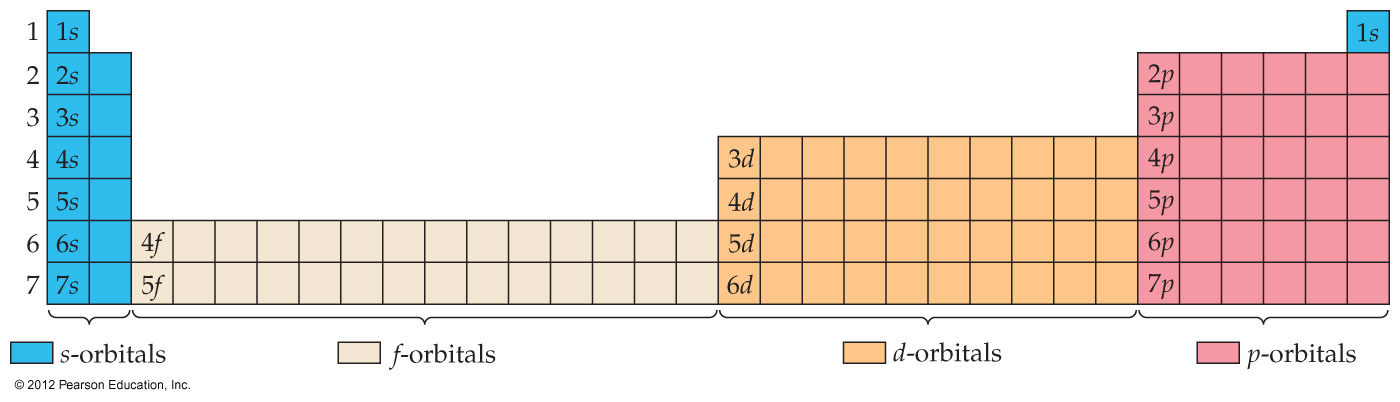 REMEMBER!!!
The number of columns in each block corresponds to the maximum number of electrons that can occupy each kind of subshell
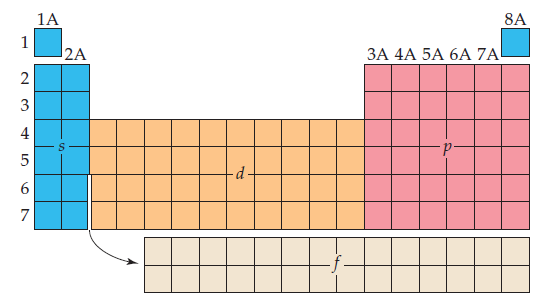 Some Anomalies
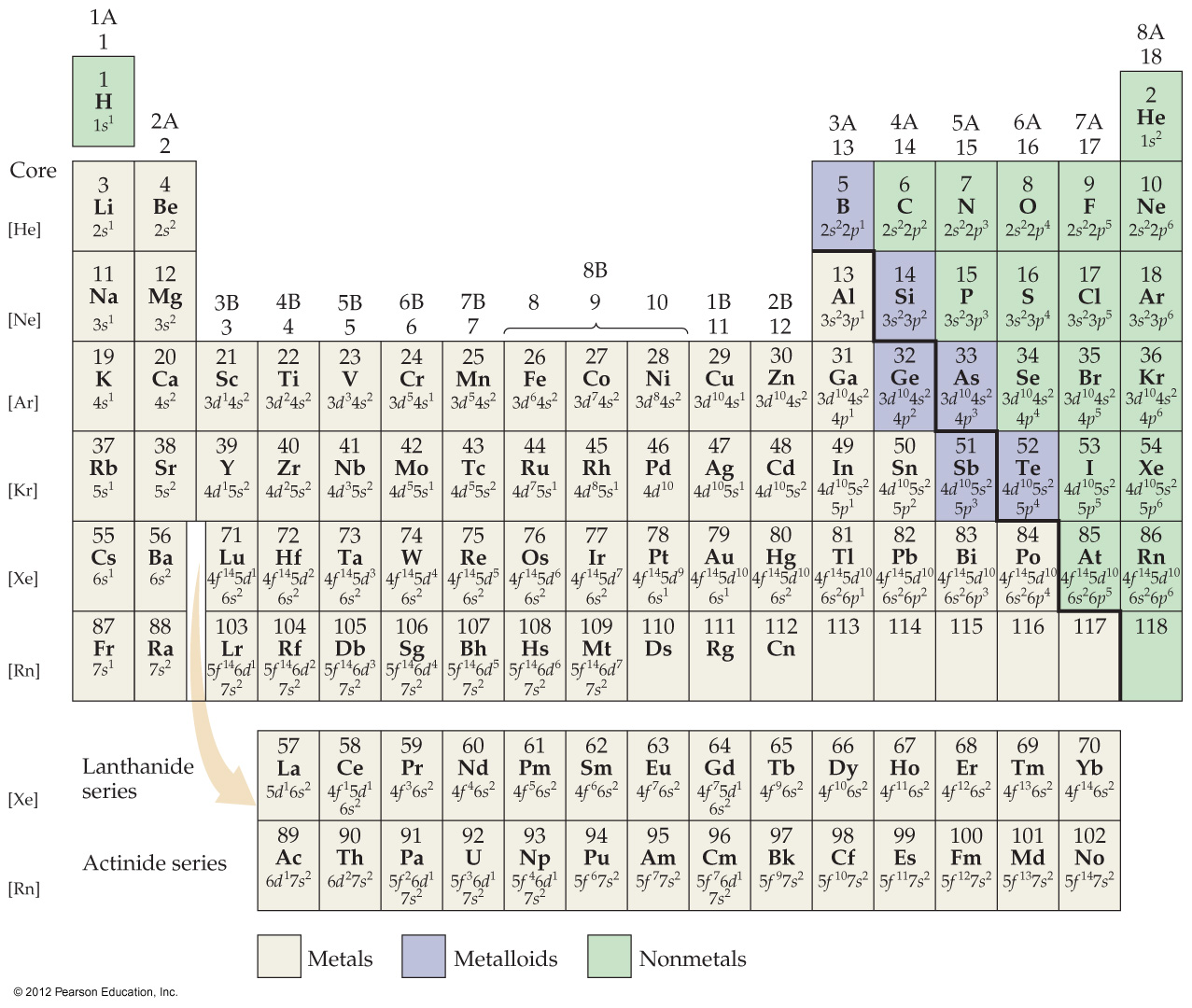 Cr, cu
Some irregularities occur when there are enough electrons to half-fill s and d orbitals on a given row.
Some Anomalies
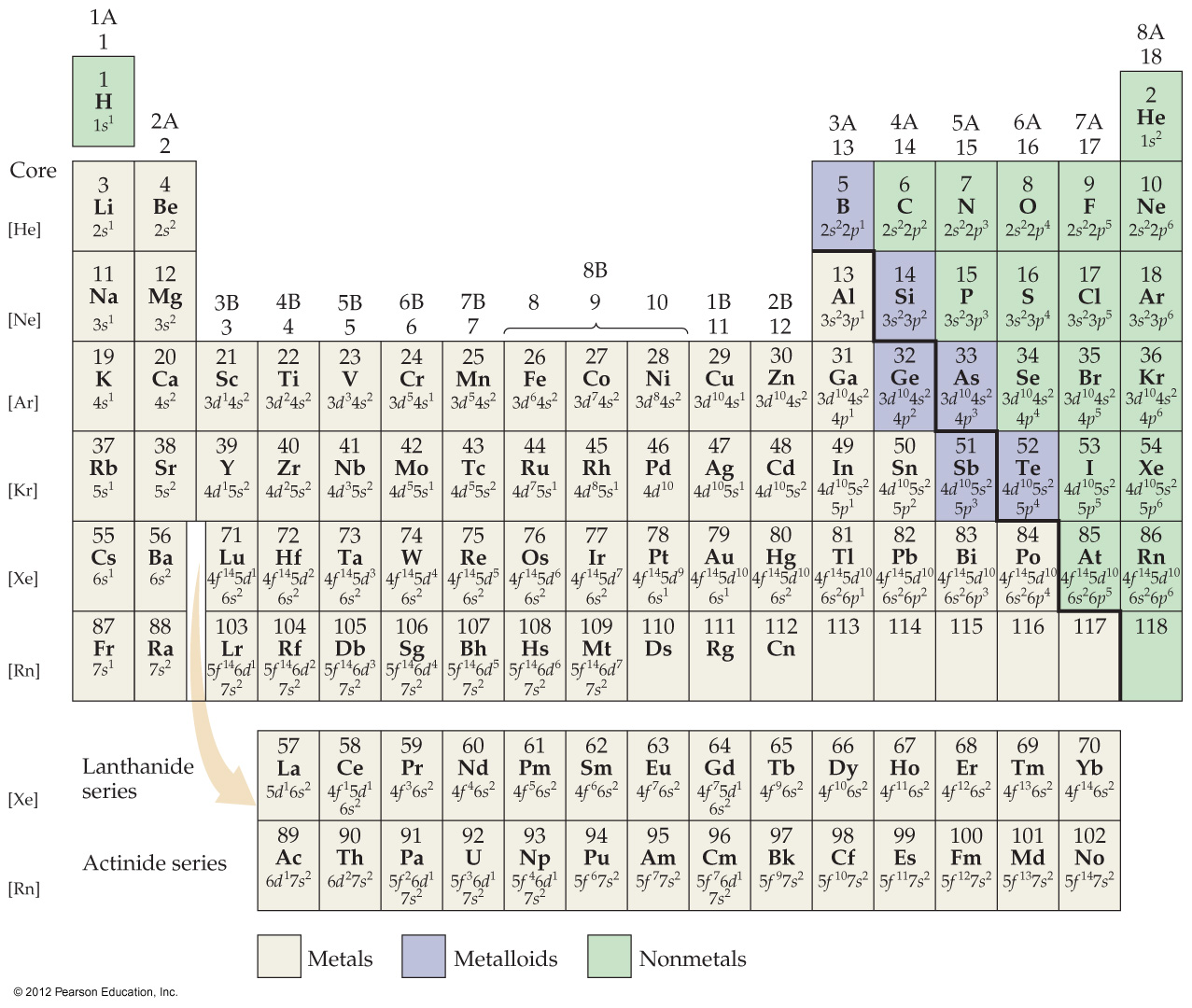 For instance,
 the electron configuration 
for cromium is
	[Ar] 4s1 3d5
	rather than 
the expected
	[Ar] 4s2 3d4.
© 2012 Pearson Education, Inc.
Some Anomalies
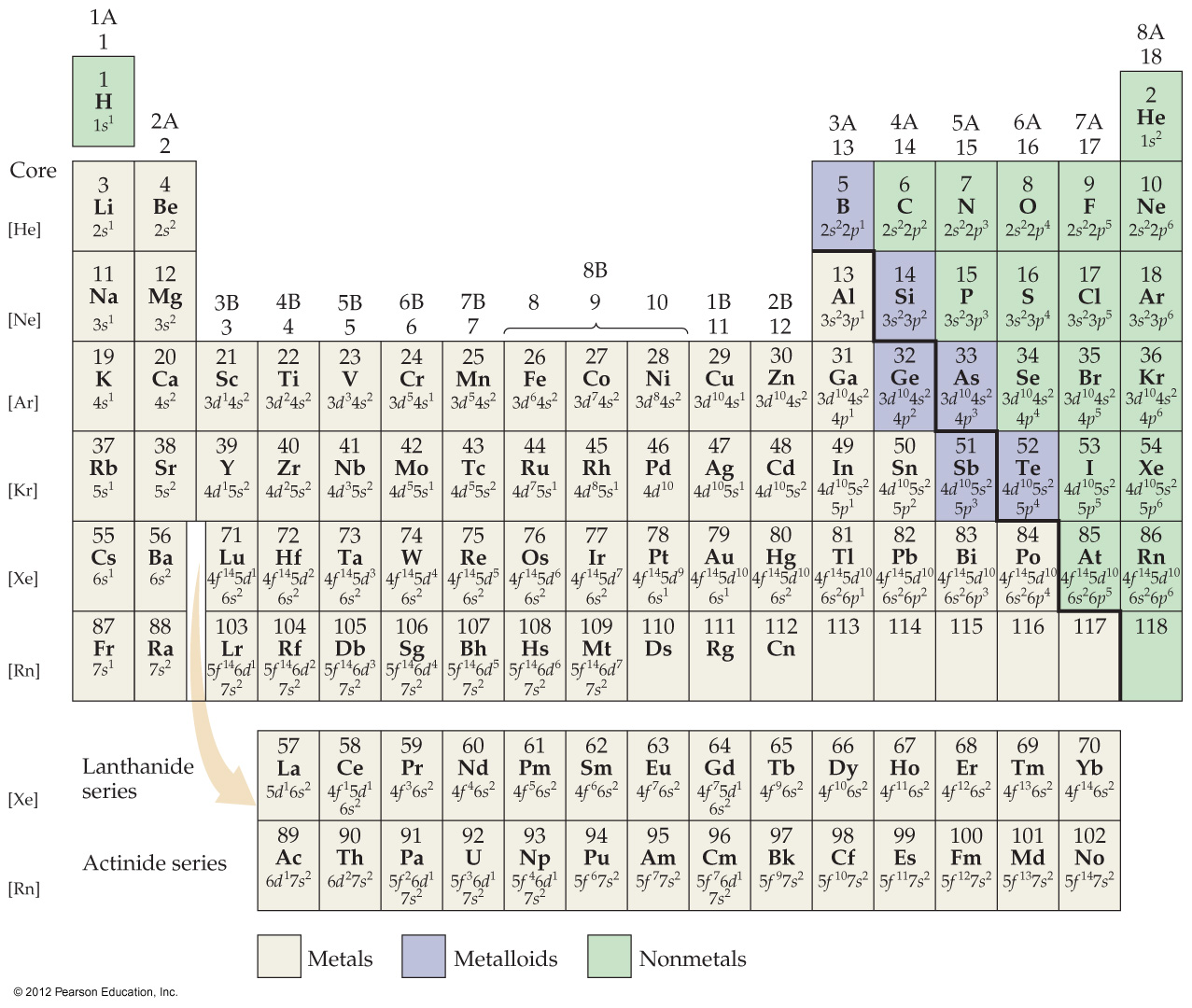 This occurs because 
the 4s and 3d orbitals are 
very close in energy.
These 
anomalies 
occur in f-block atoms, as well
© 2012 Pearson Education, Inc.
EXAMPLE
1. Based on its position in the periodic table, write the condensed electron configuration for bismuth, element 83. 
2. How many unpaired electrons does a bismuth atom have?
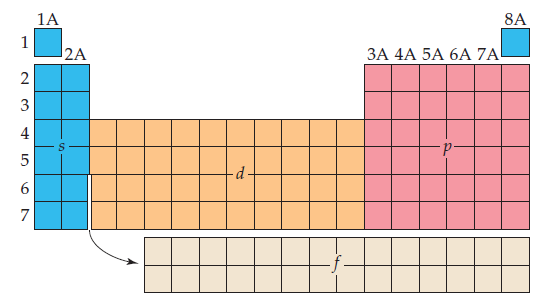 ACTIVITY!!!
Remember the Elements that you were assigned for building of the Periodic Table??
1. Take two of those elements and write their full ground-state electron configuration and the shorthand electron configuration
ACTIVITY!!!
2. Prepare a chart similar to the one shown in the example below, giving the values of each of the four quantum numbers for each electron in the atom.
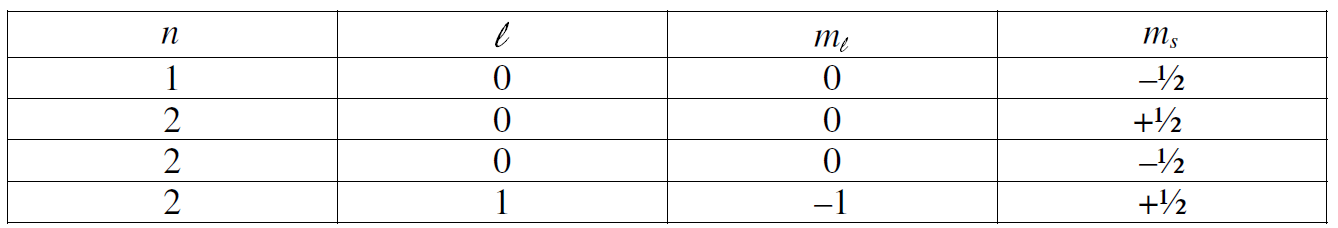 ACTIVITY!!!
3. Create an energy level diagram for your elements. Use a line to represent an orbital, and use up and down arrows to represent electrons in each orbital.
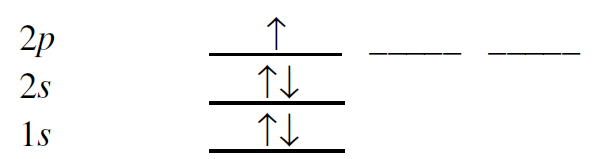 ACTIVITY!!!
4. Many substances exhibit no magnetic properties except in the presence of a magnetic field. Substances with all paired electrons are weakly repelled by a magnetic field. These substances are called diamagnetic. Other substances are attracted to a magnetic field and are called paramagnetic. This property is the result of unpaired electrons.

Which of the following do you expect to be paramagnetic? Explain how you reached your conclusions?
Fe3+
F
K
Ba2+
Fe2+
F-
Ni2+
HOMEWORK
PAGE: 246

PROBLEMS: 71, 74, 94
135
ANSWERS TO WORKSHEET EXAMPLES
Worksheet Example 0
Calculate the velocity of a neutron whose de Broglie wavelength is 500 pm. The mass of a neutron is given in the table inside the back cover of the text.
7.92 × 102 m/s
Worksheet Example 1
1. If your principal quantum number is 5, what are the possible values for other two quantum numbers?
l = 4, 3, 2, 1, 0
m = -4, -3, -2, -1, 0, 1, 2, 3, 4
Worksheet Example 2
1. What is the designation for the subshell with n = 5 and l = 1?
2. How many orbitals are in this subshell?
3. Indicate the values of ml for each of these orbitals
-1, 0, 1
5p
3
Worksheet Example 3
1. Draw all possible s and p orbitals if n = 2
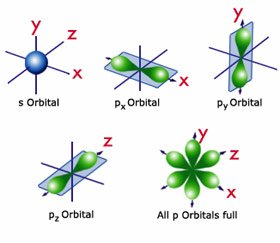 WORSHEET QUESTION
What is the shorthand (condensed) electron 
configuration of a Ca atom?
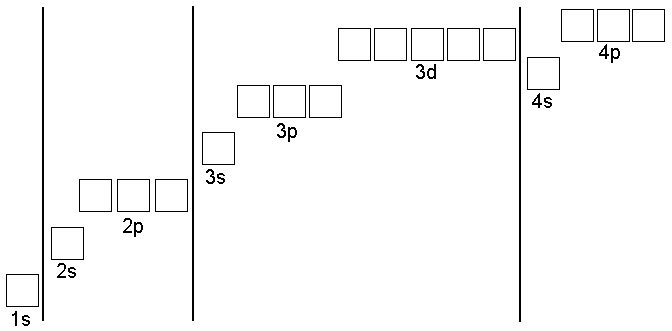 [ar]4s2
2
How many valence electrons
 does a Ca atom posses?
18
How many core electrons
 does a Ca atom posses?
WORKSHEET EXAMPLE
EXAMPLE
What is the electron 
configuration of a rubidium atom?
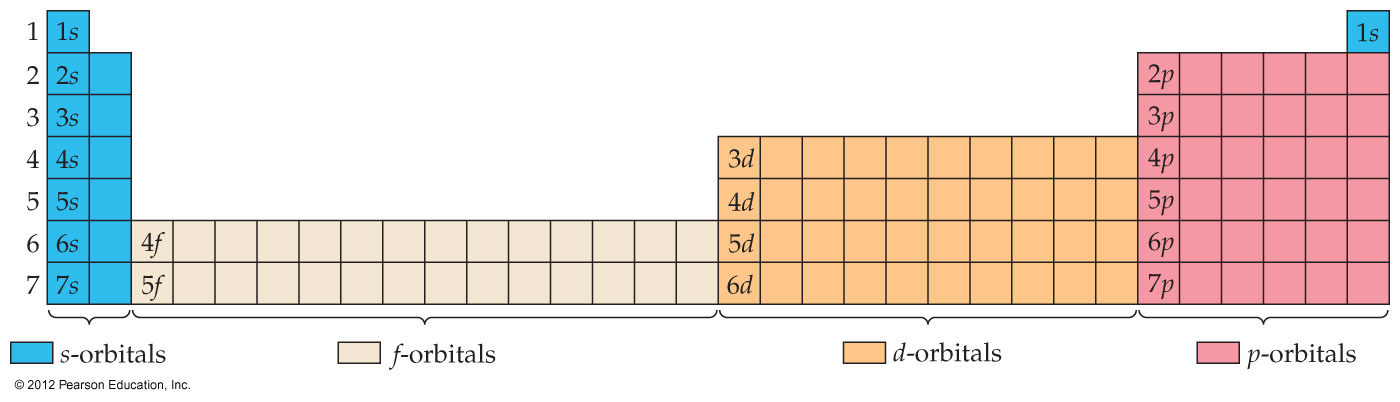 1s22s22p63s23p63d104s24p65s1
WORKSHEET EXAMPLE
Based on the structure of the periodic table, which becomes occupied first, the 6s orbital or the 5d orbitals?
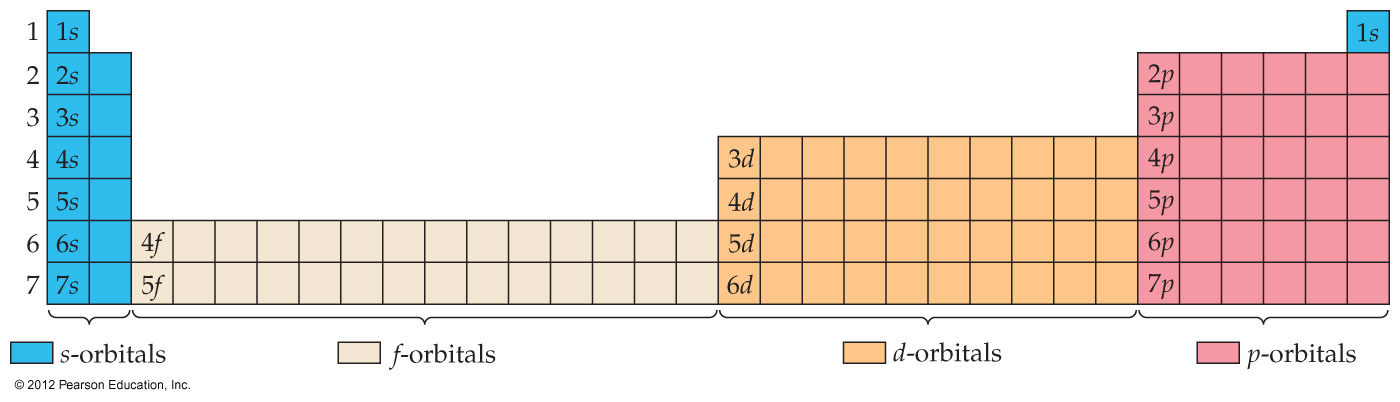